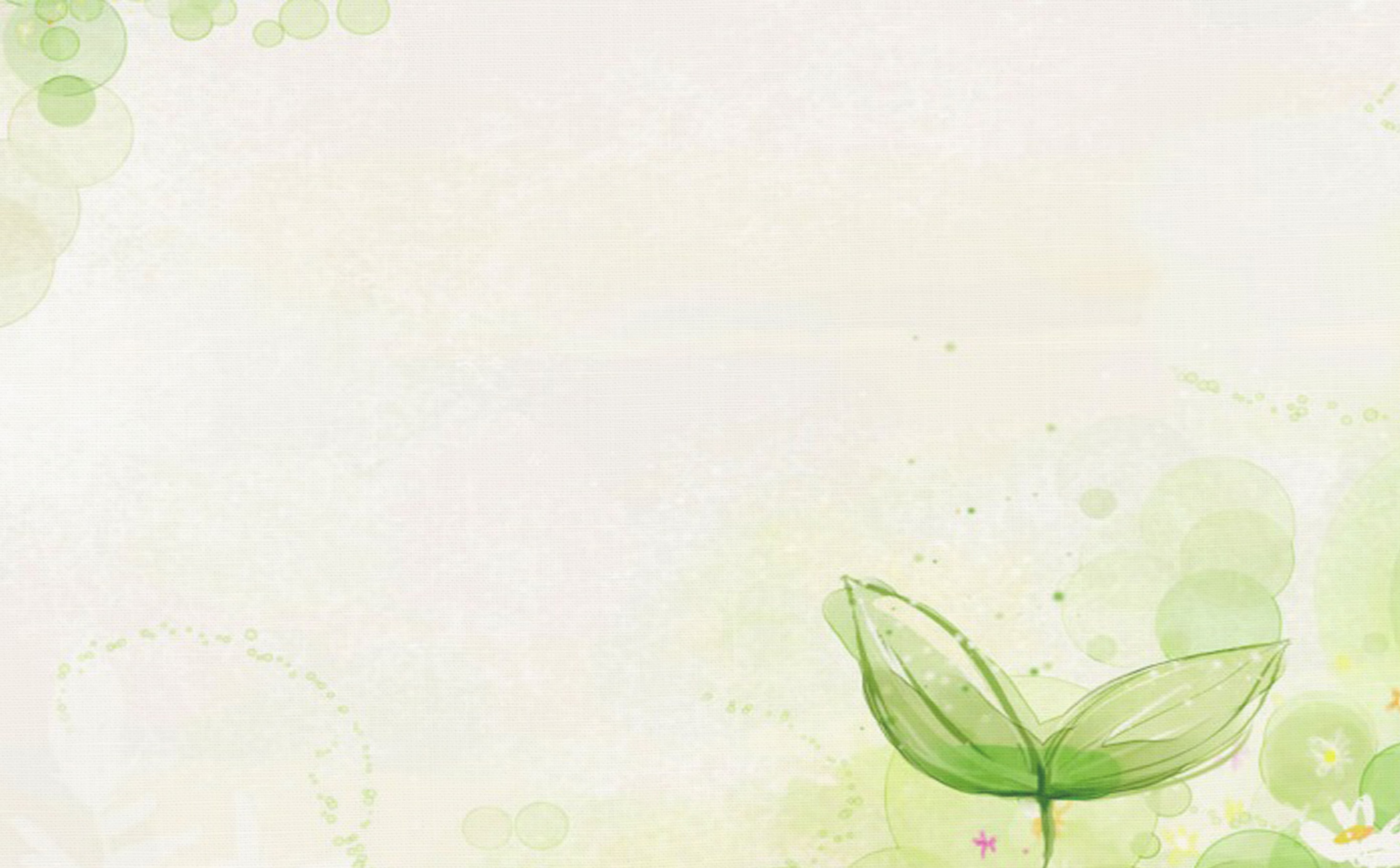 Государственное учреждение образования
«Козенская средняя школа Мозырского района»
Коррекционное занятиепо развитию познавательной деятельности
Составитель: 
учитель-дефектолог
Ласута Яна Николаевна
2020 год
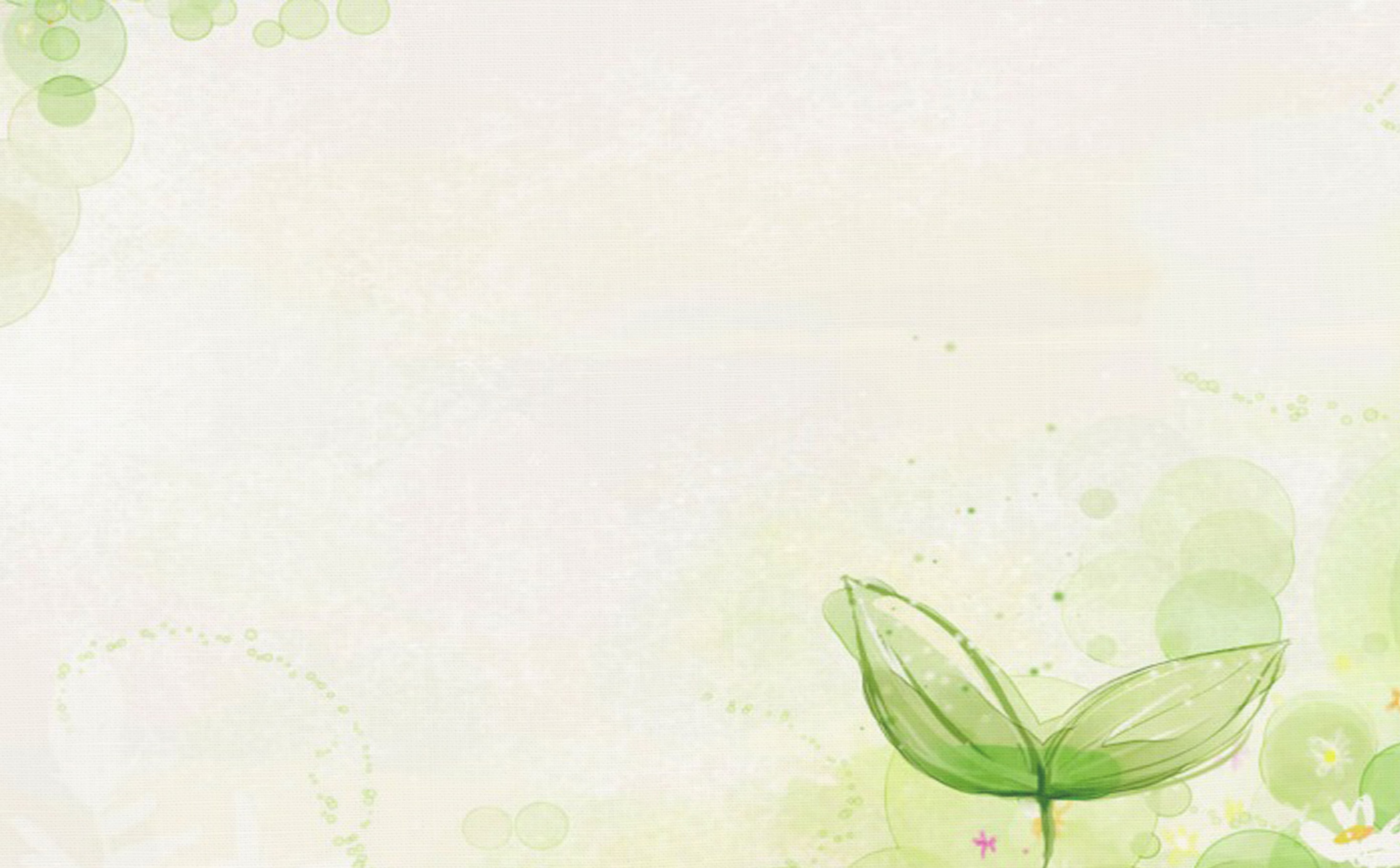 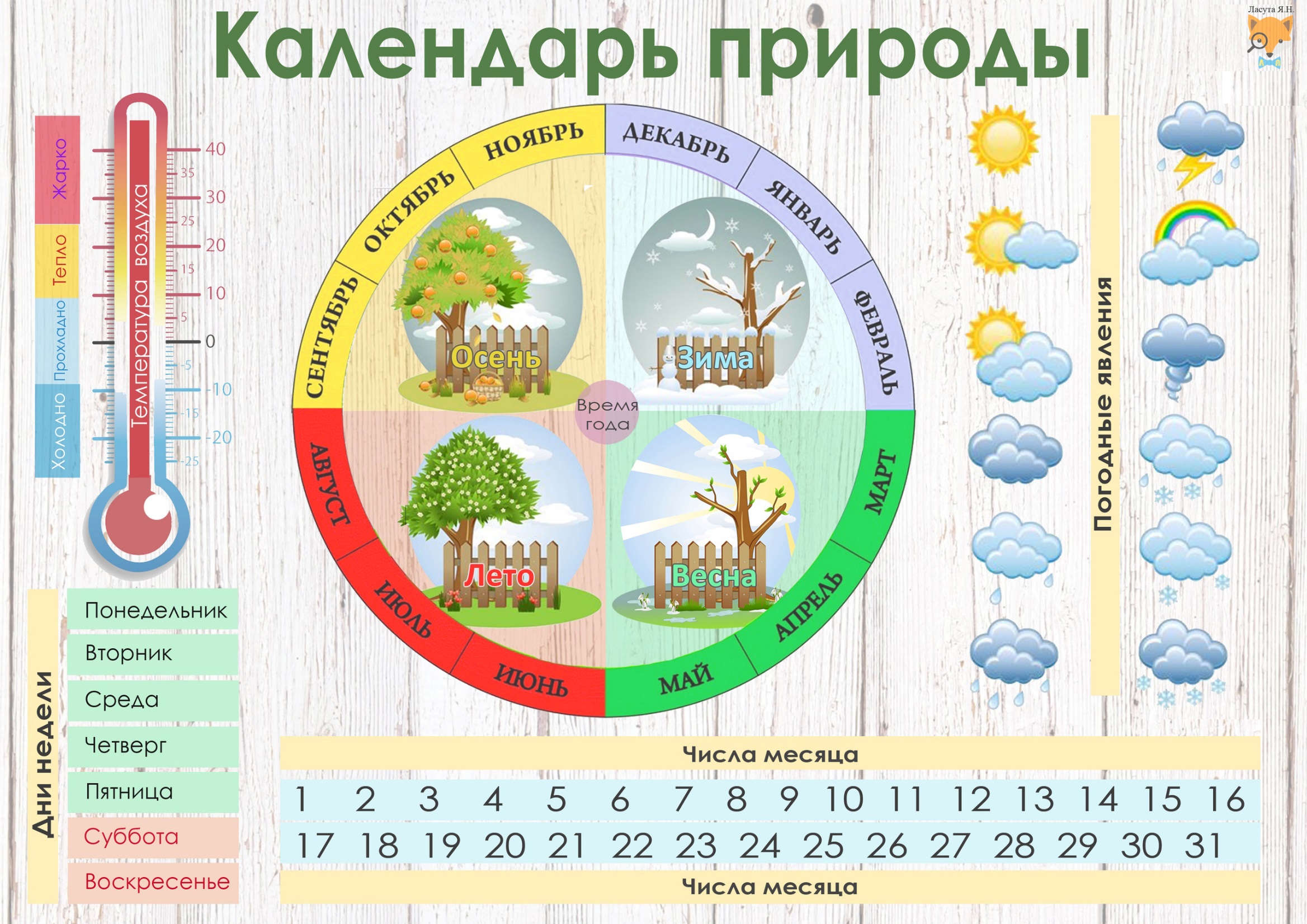 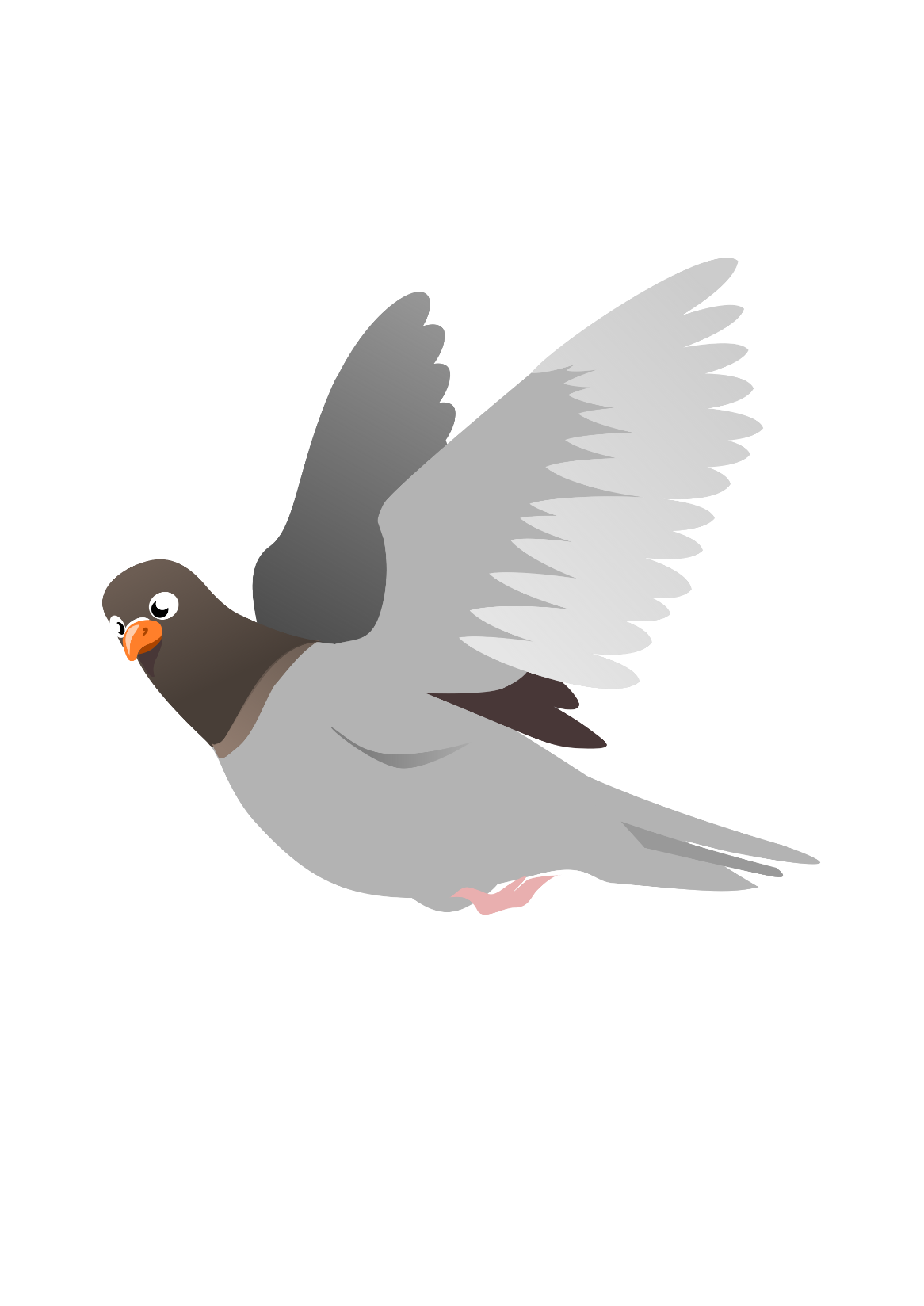 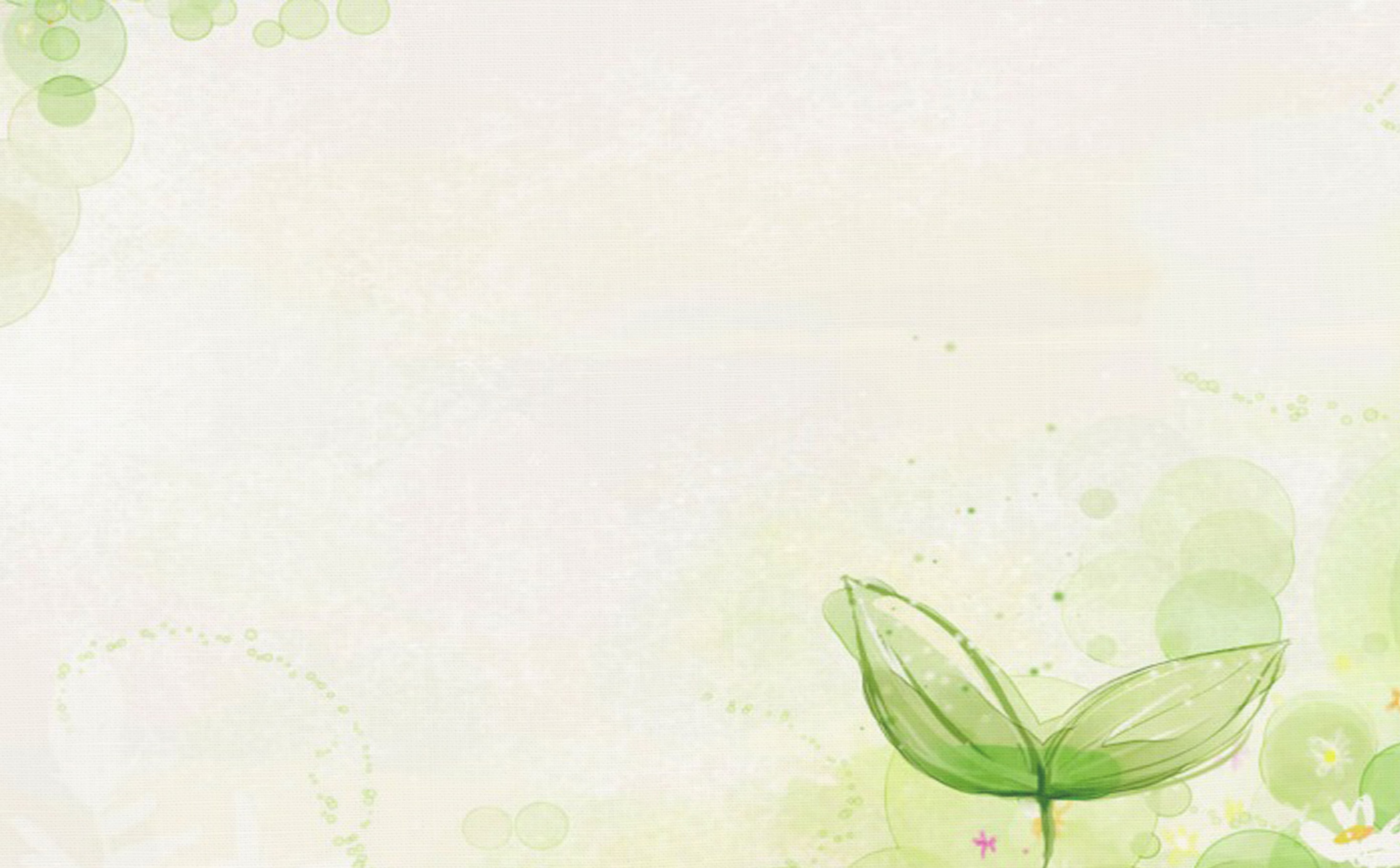 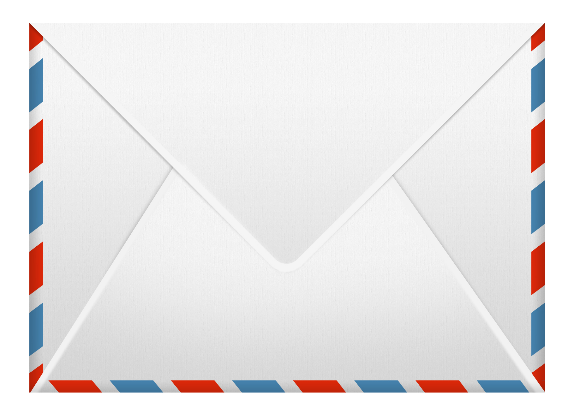 ПИСЬМО
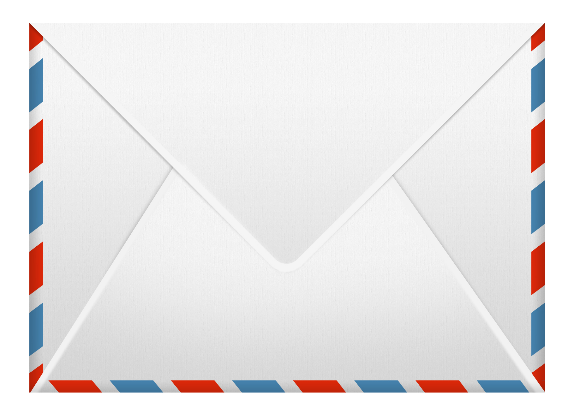 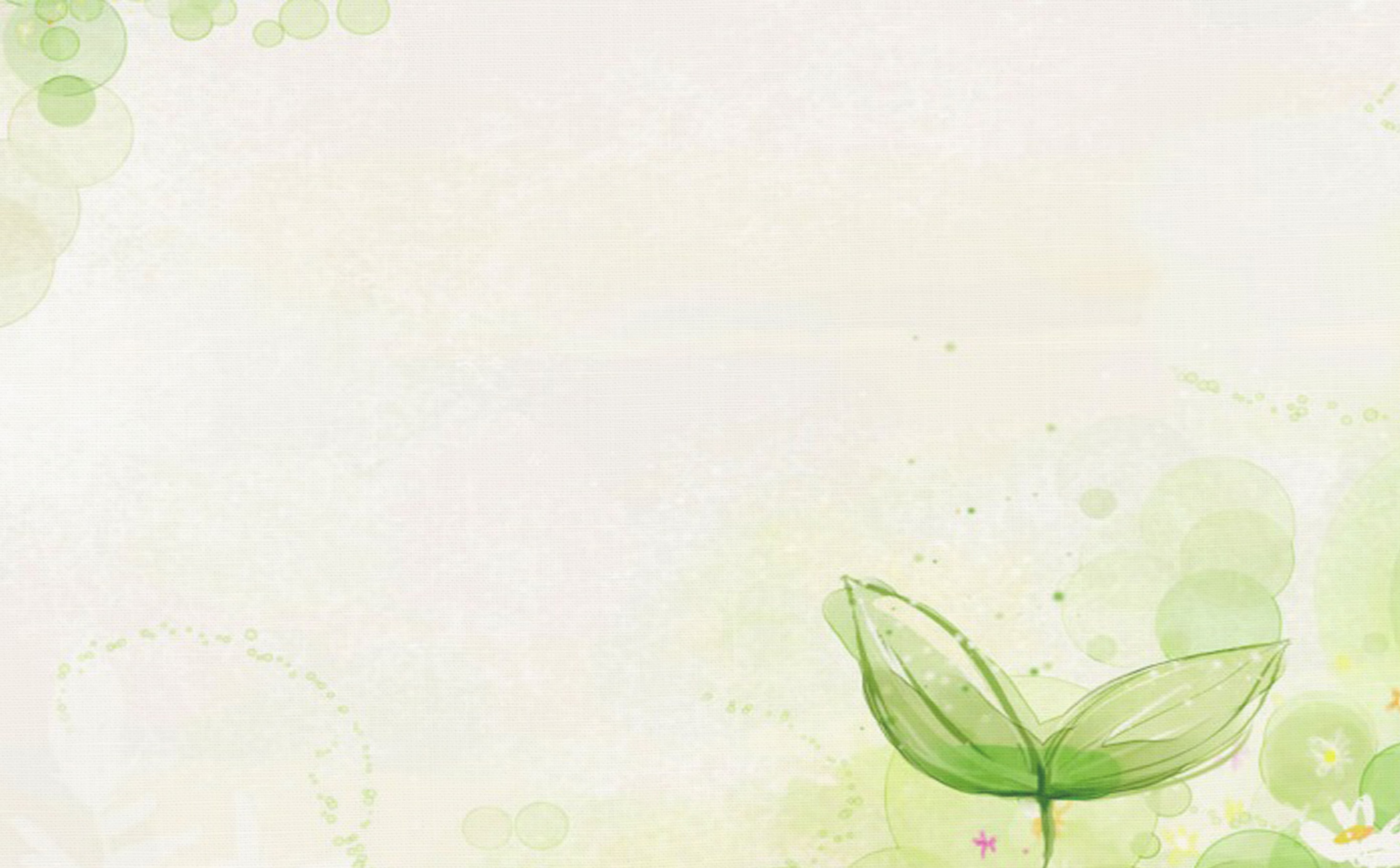 Я - небольшой лесной зверёк,
В морозы ты меня не встретишь.
Я сладко сплю, когда идёт снежок,
Мой дом в сугробе не заметишь.
 
Но стоит солнышку пригреть-
Мой сон тотчас проходит.
Я не барсук и не медведь,
Но тоже рад, когда тепло приходит.
 
Так кто же я, мой друг, узнал?
С тобой встречались мы, возможно, на полянке.
Так доставай скорей из рюкзака пенал,
И мой портрет ты нарисуй в своей тетрадке.
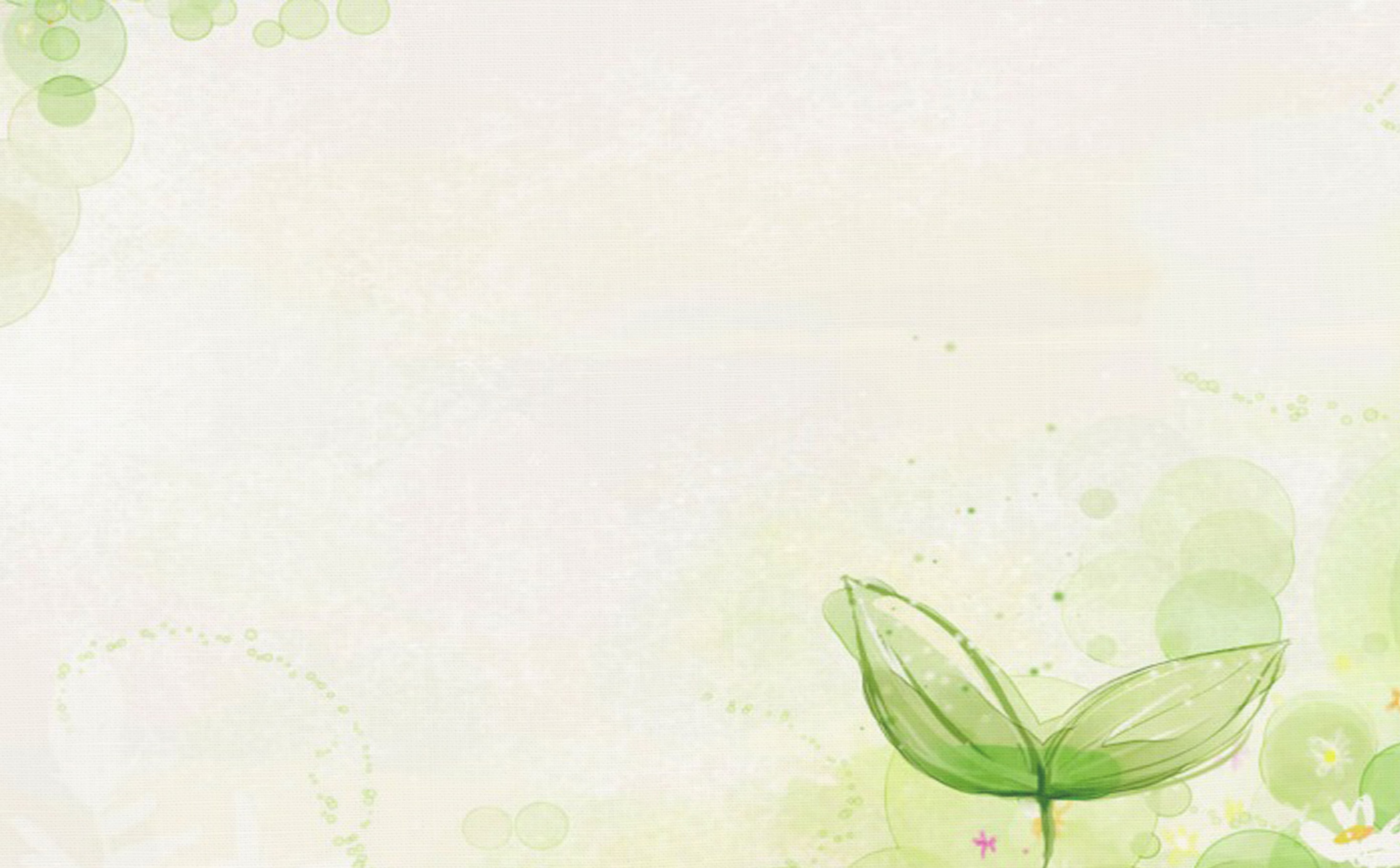 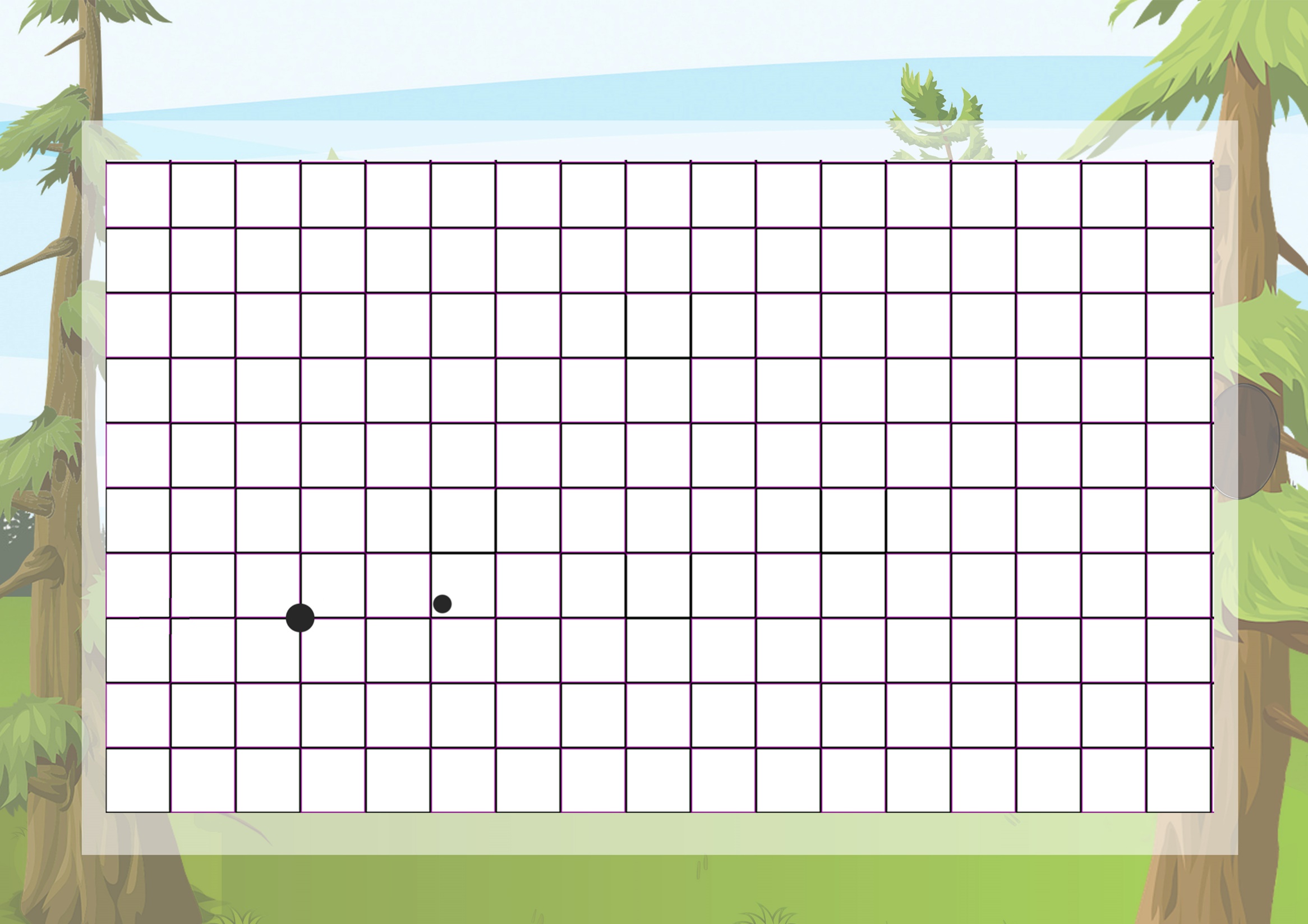 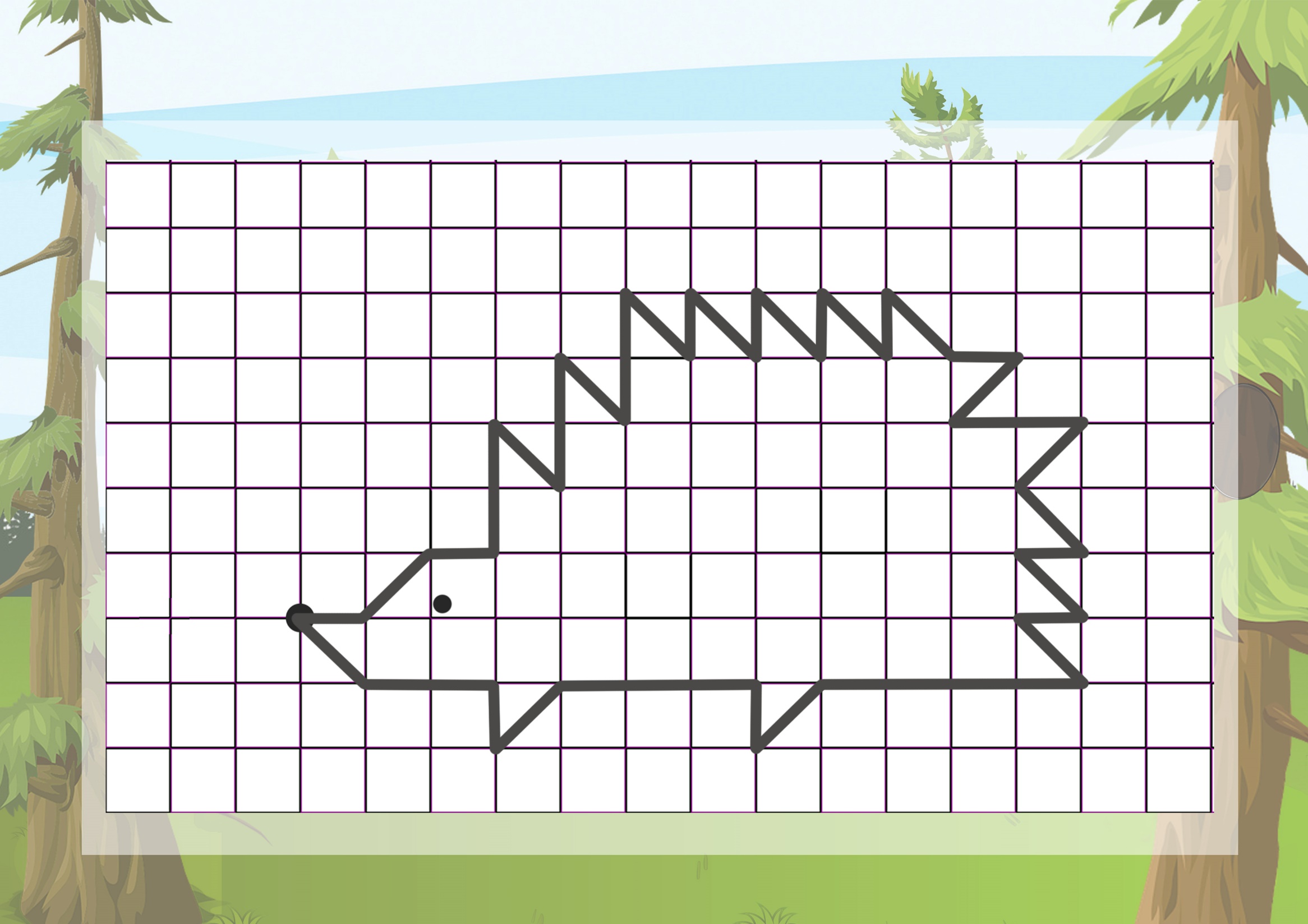 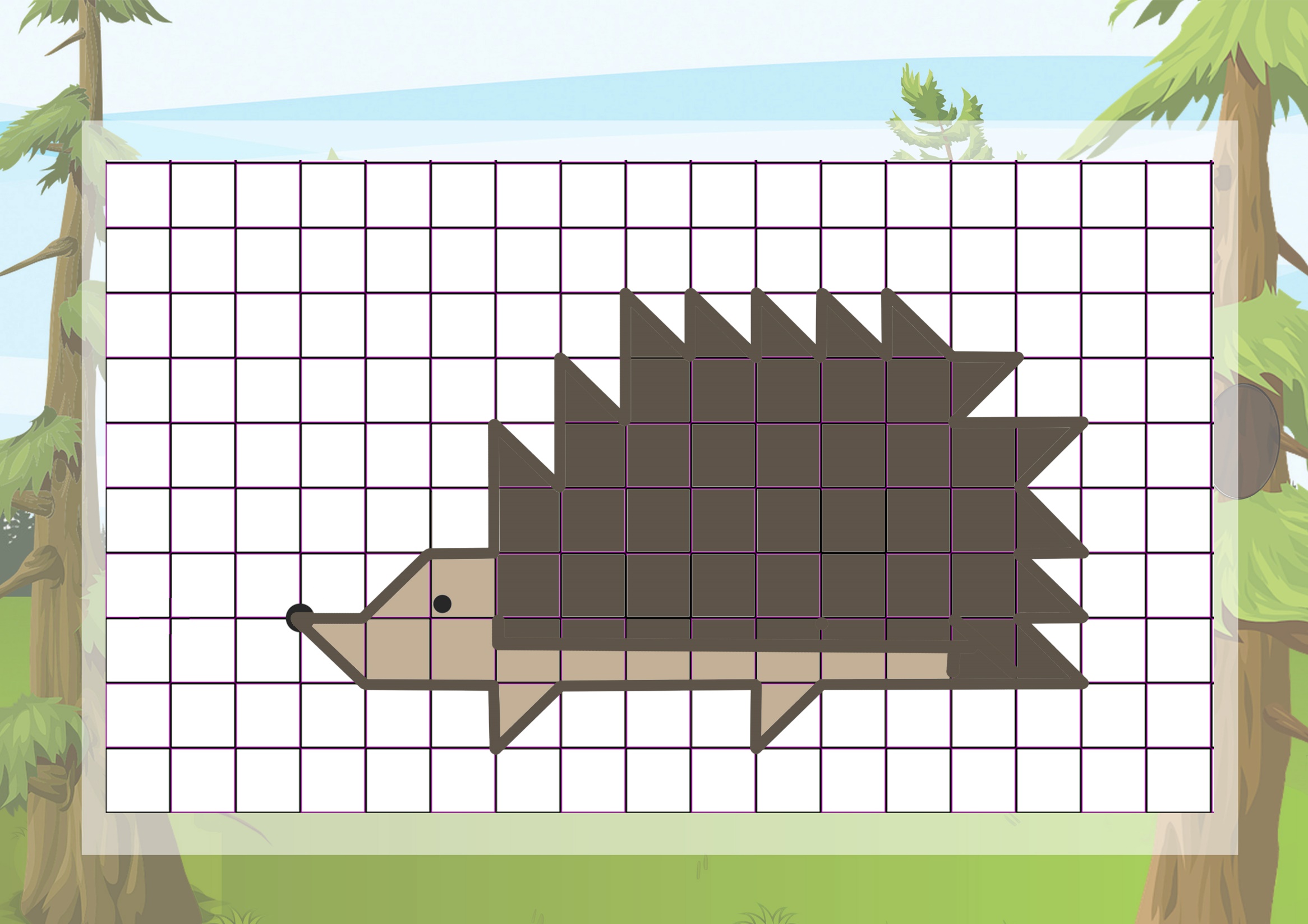 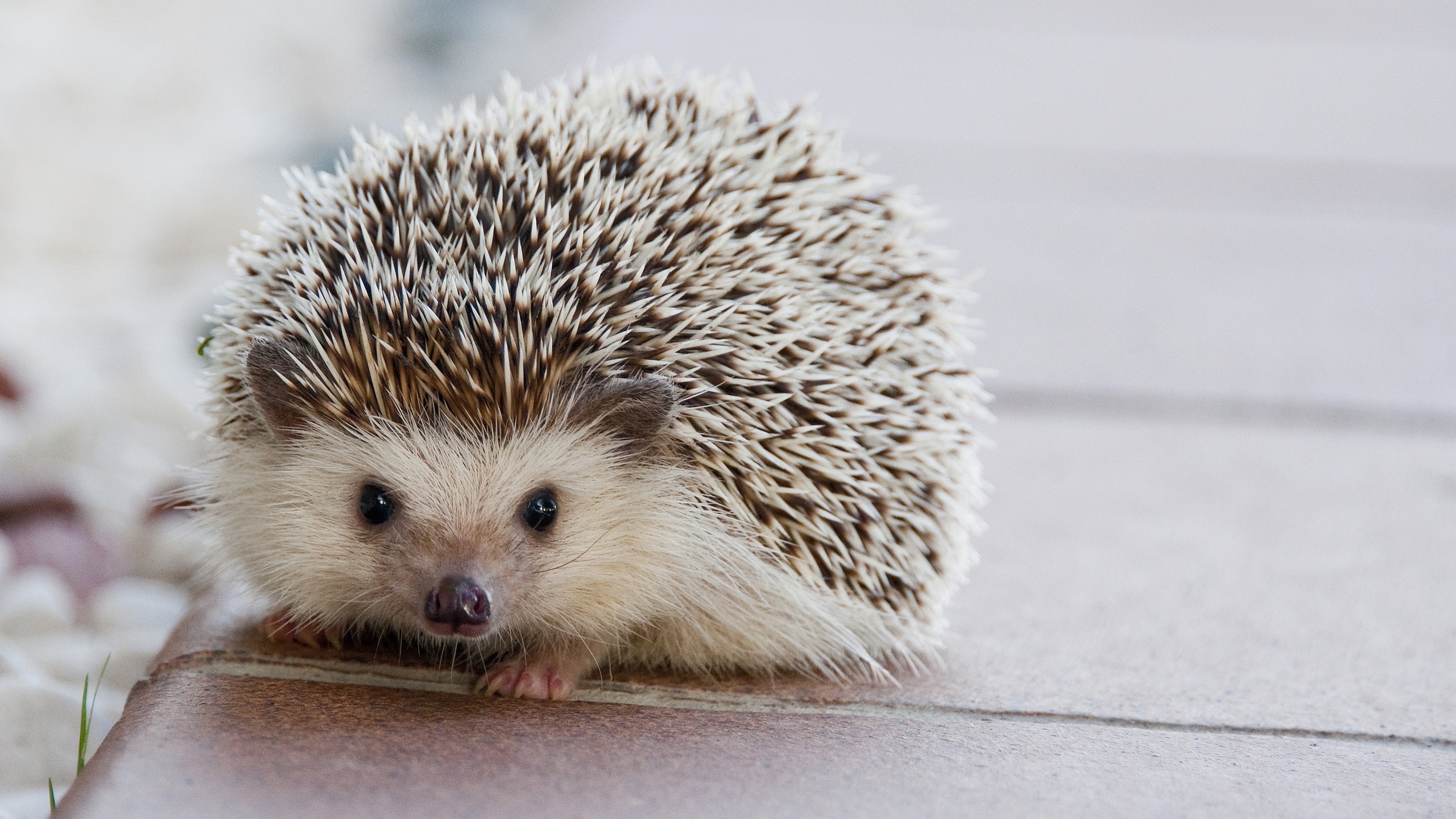 Ёжик
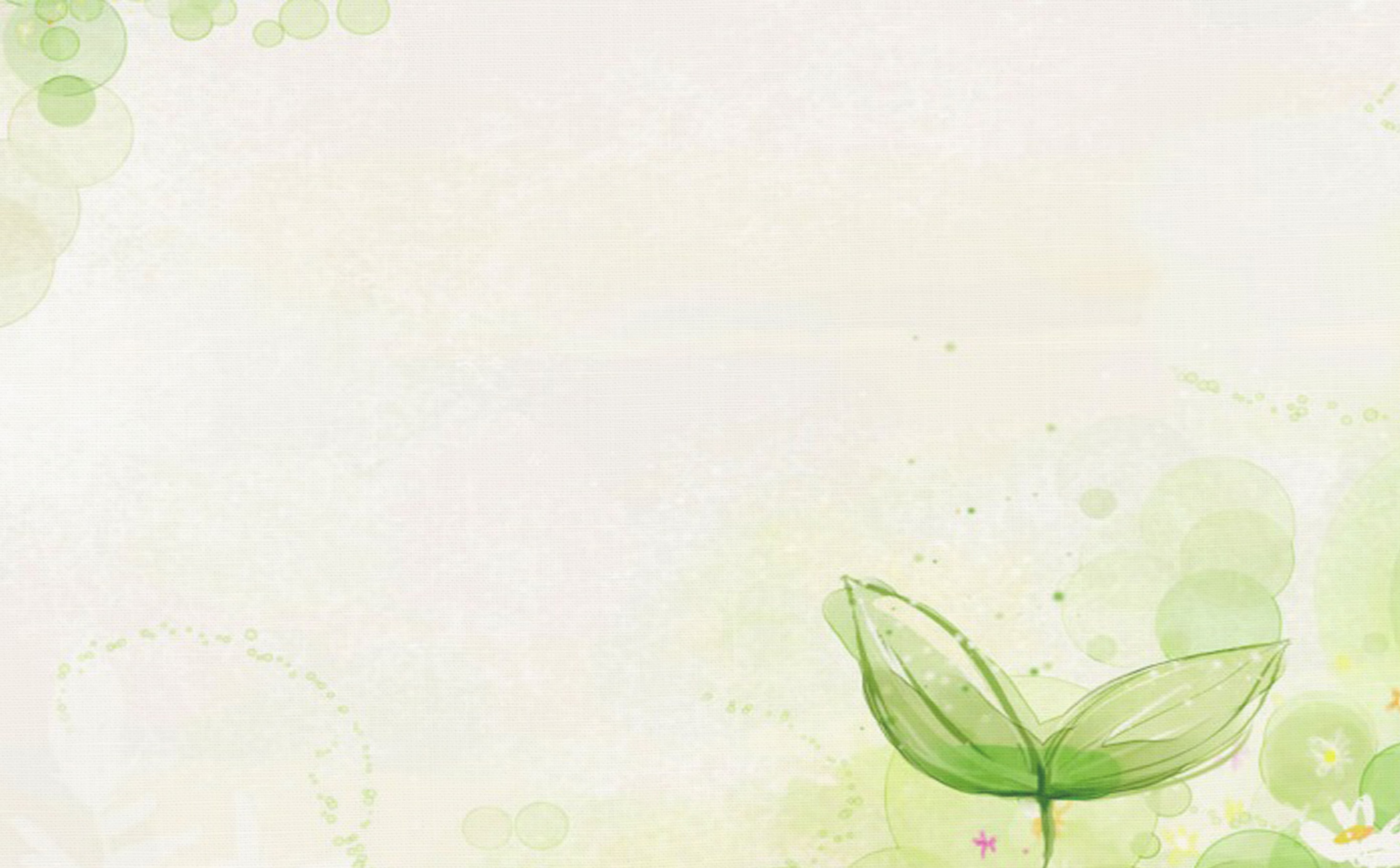 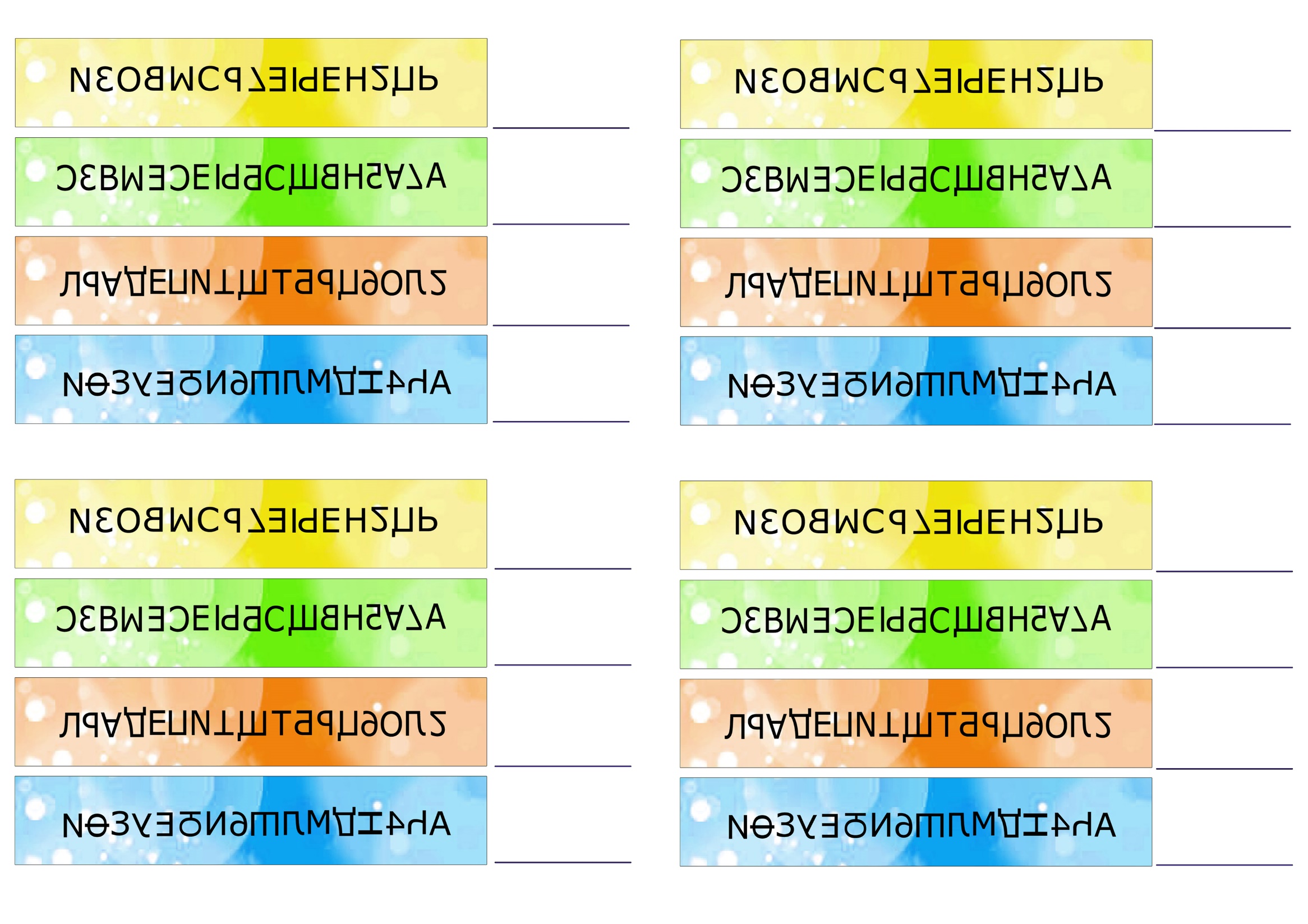 ОСЕНЬ
ВЕСНА
ЛЕТО
ЗИМА
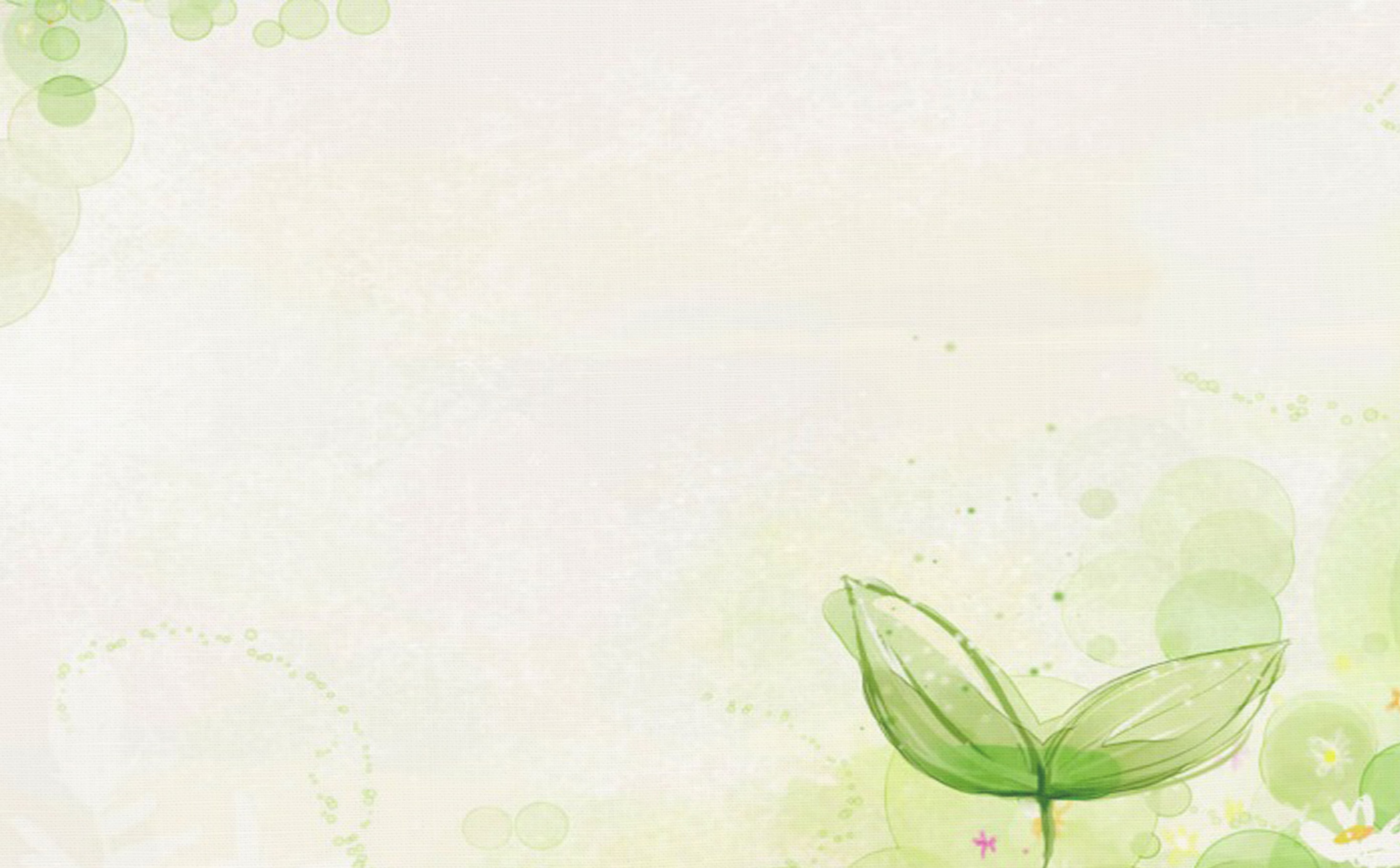 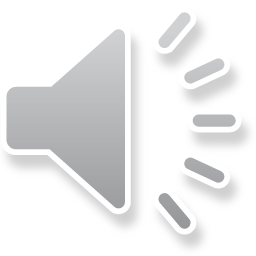 ОСЕНЬ
ЗИМА
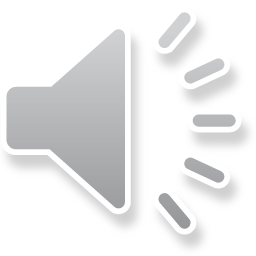 ВЕСНА
ЛЕТО
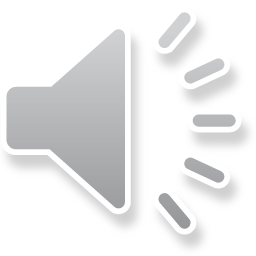 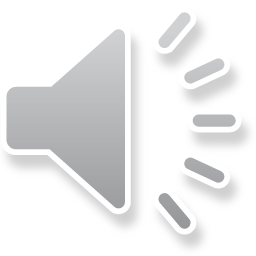 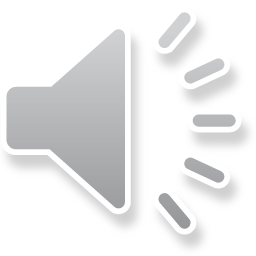 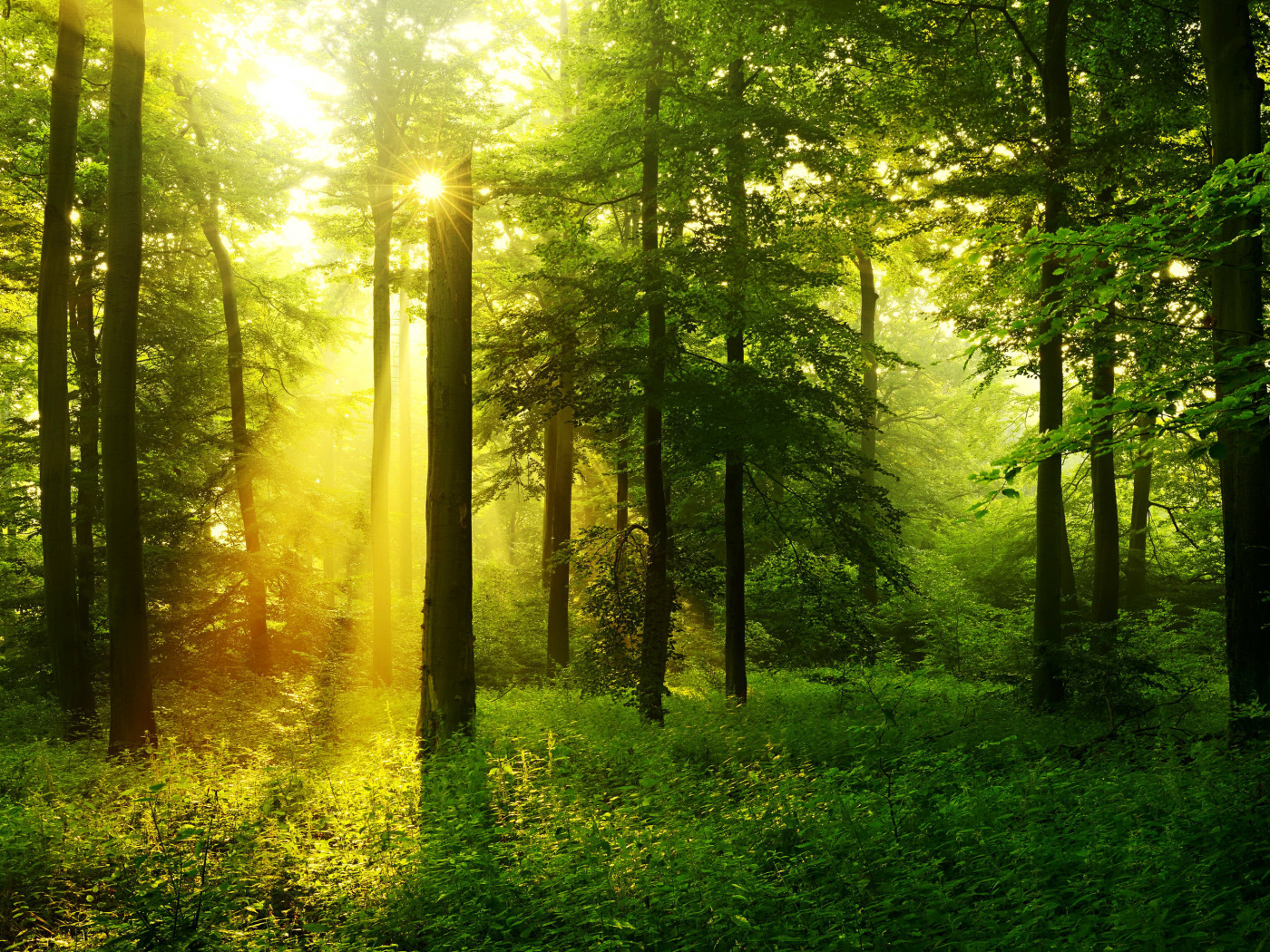 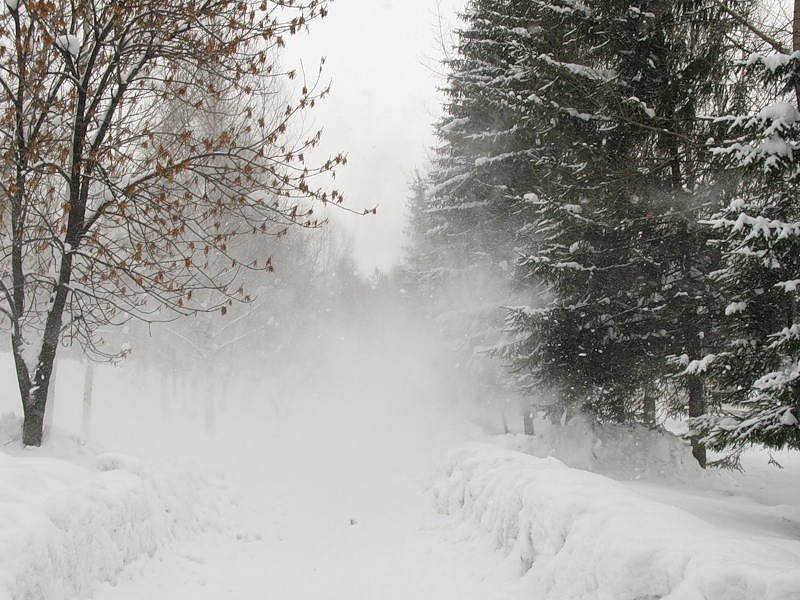 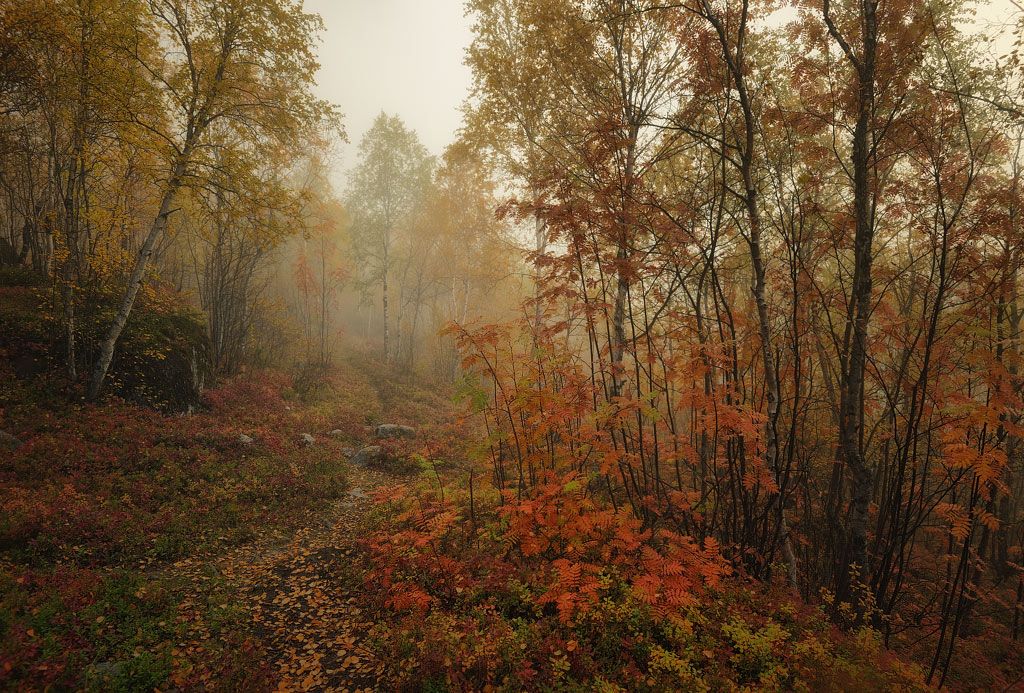 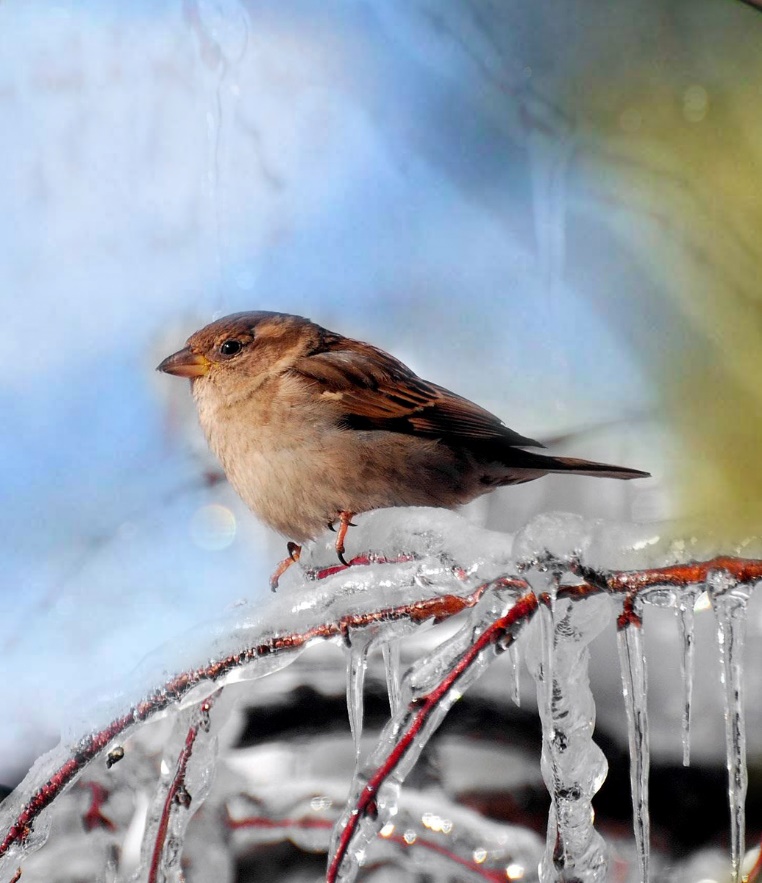 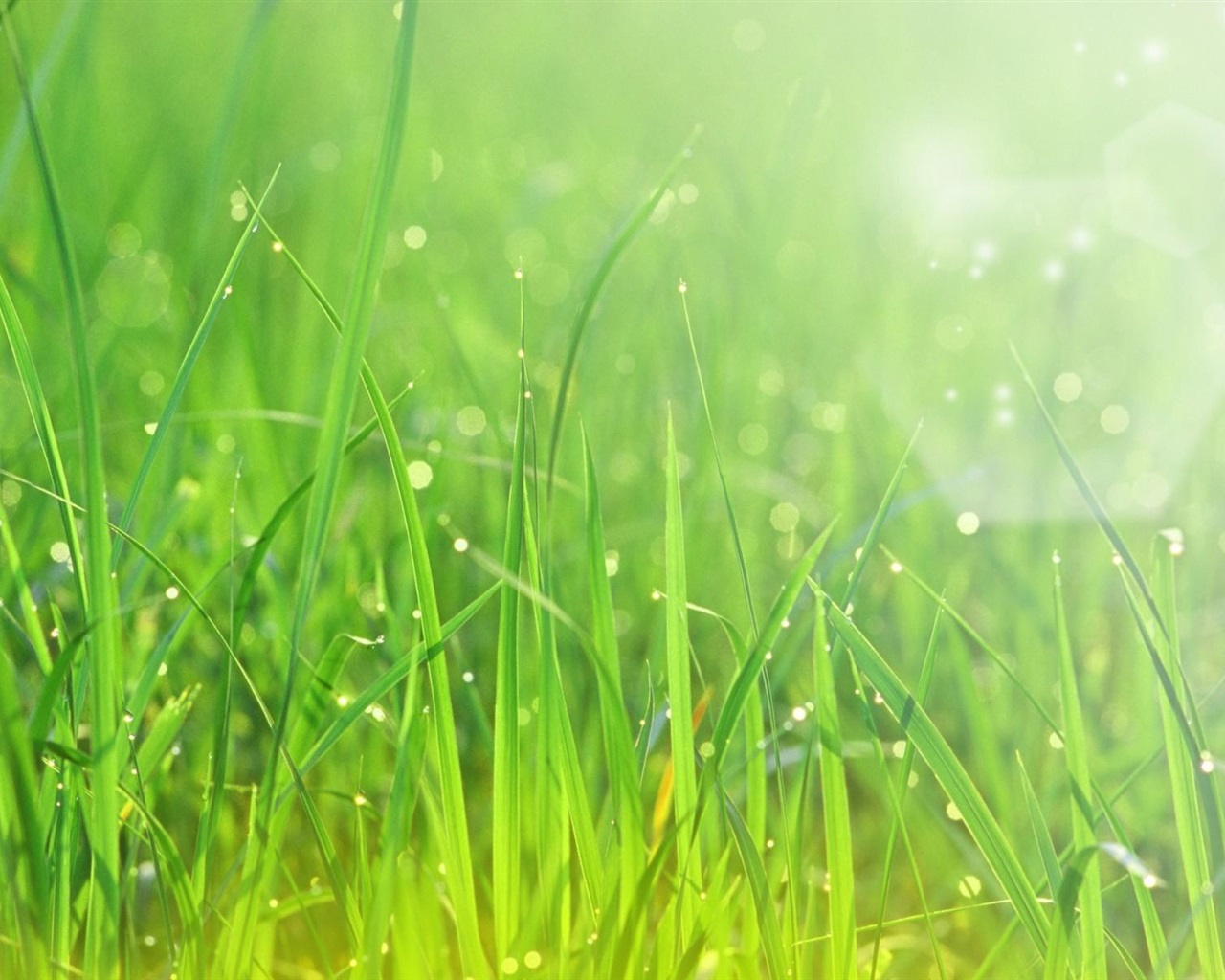 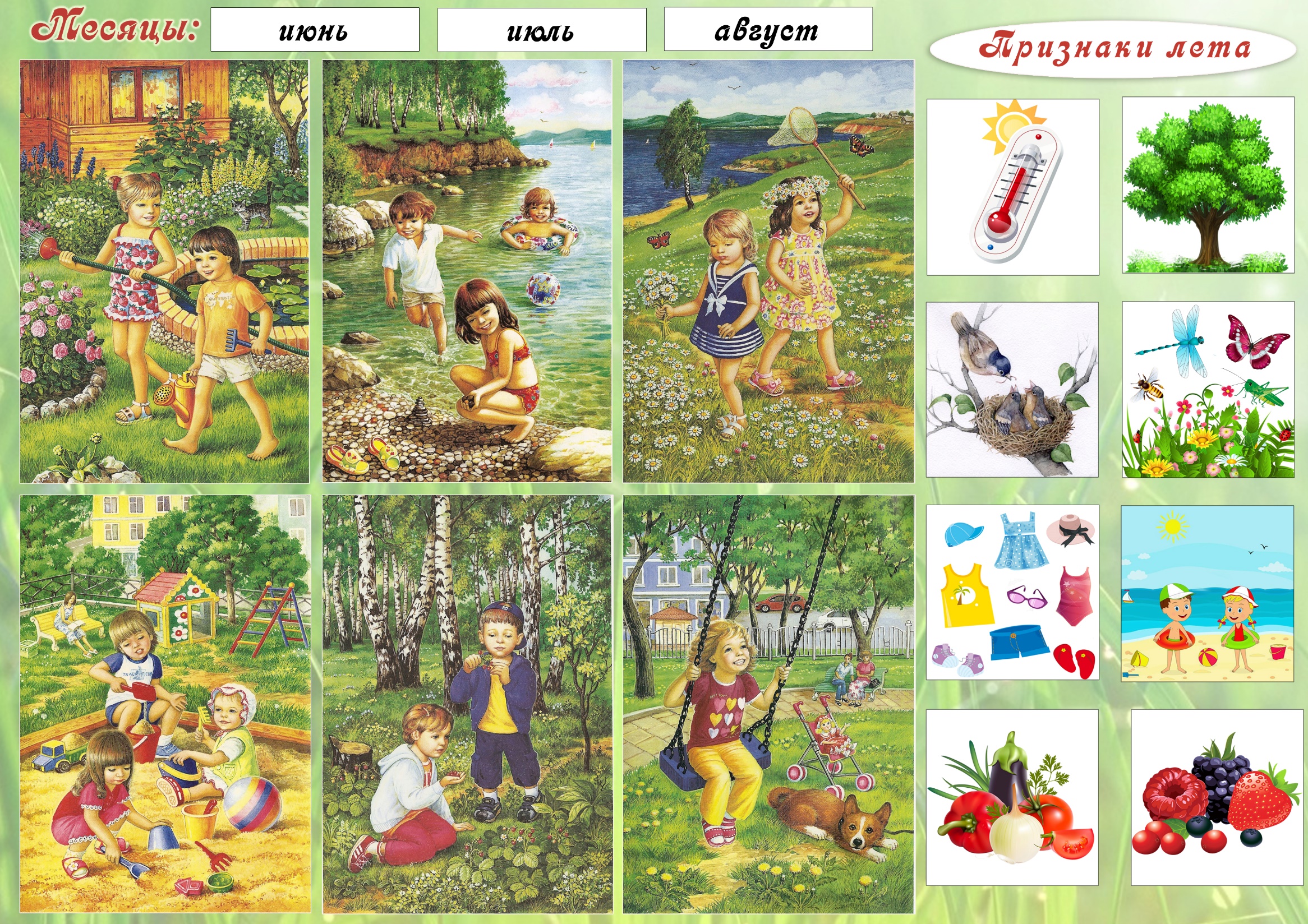 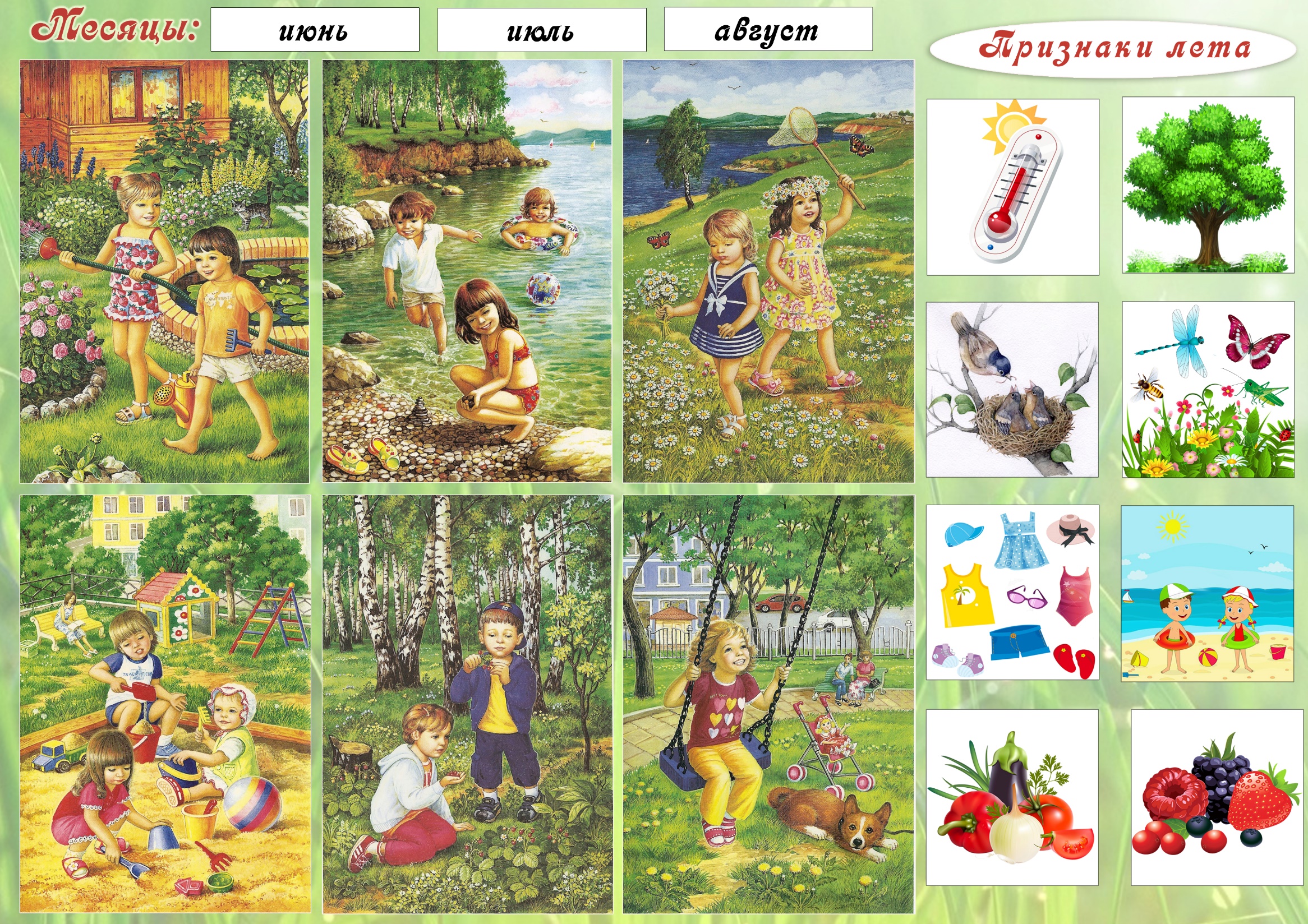 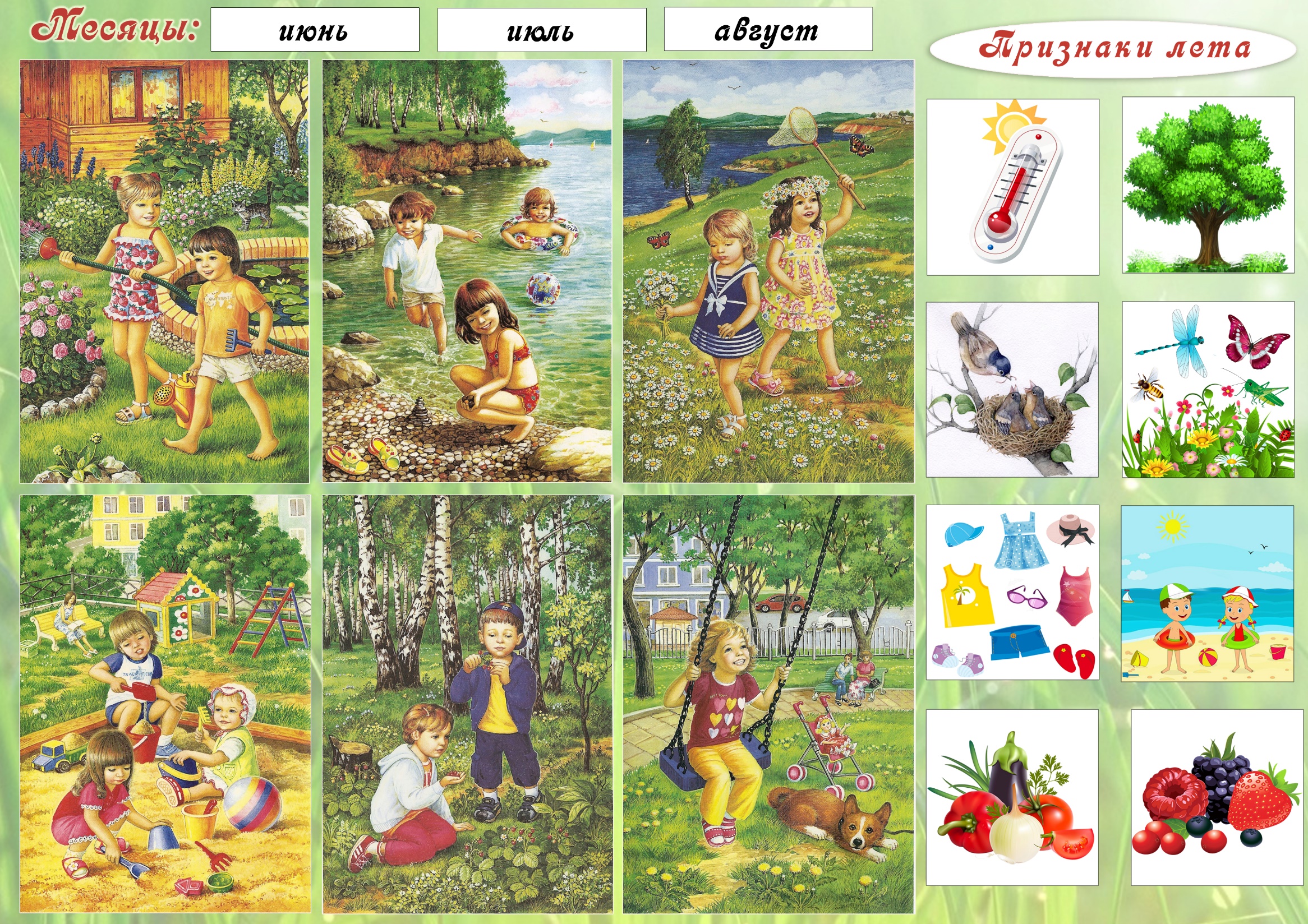 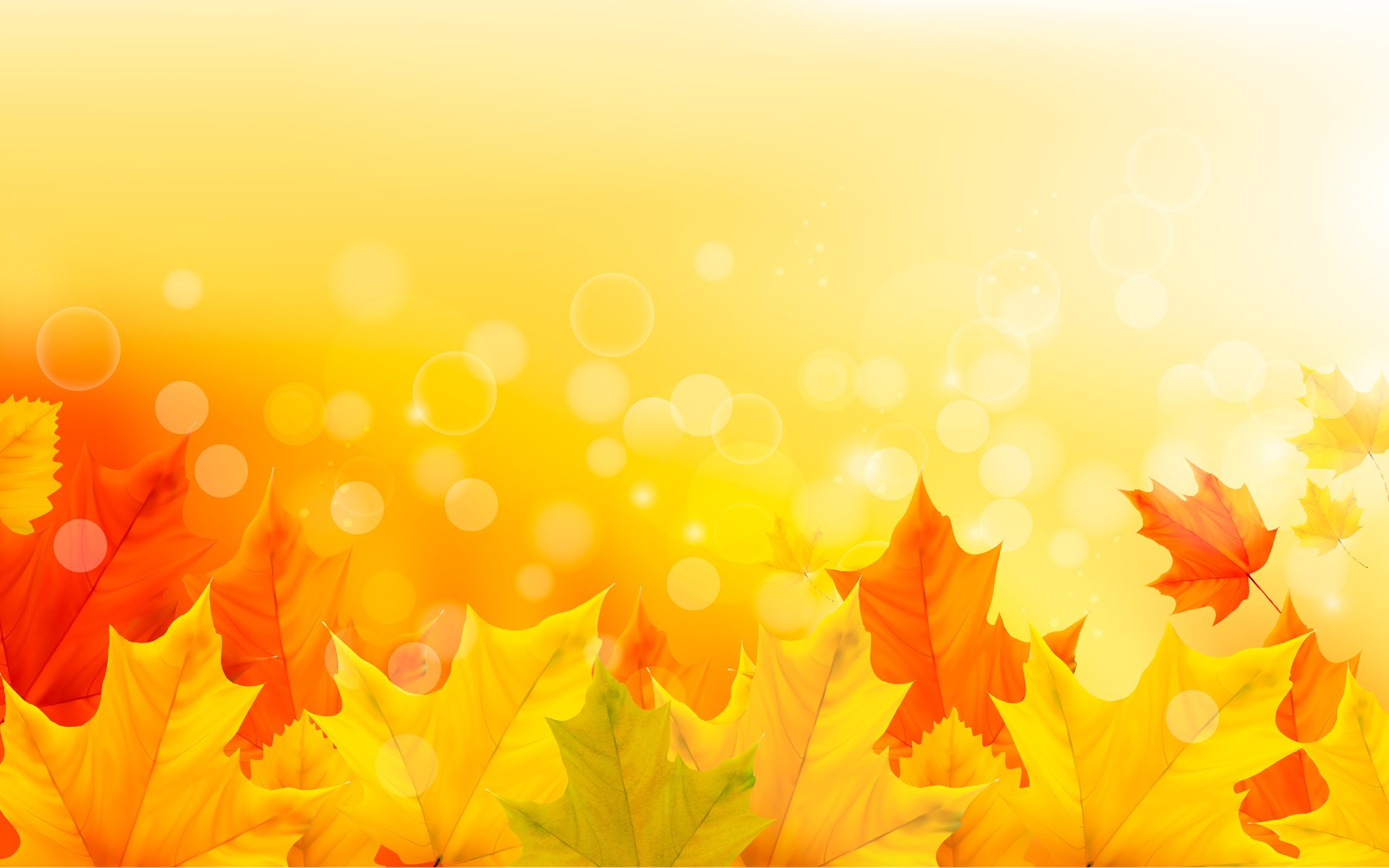 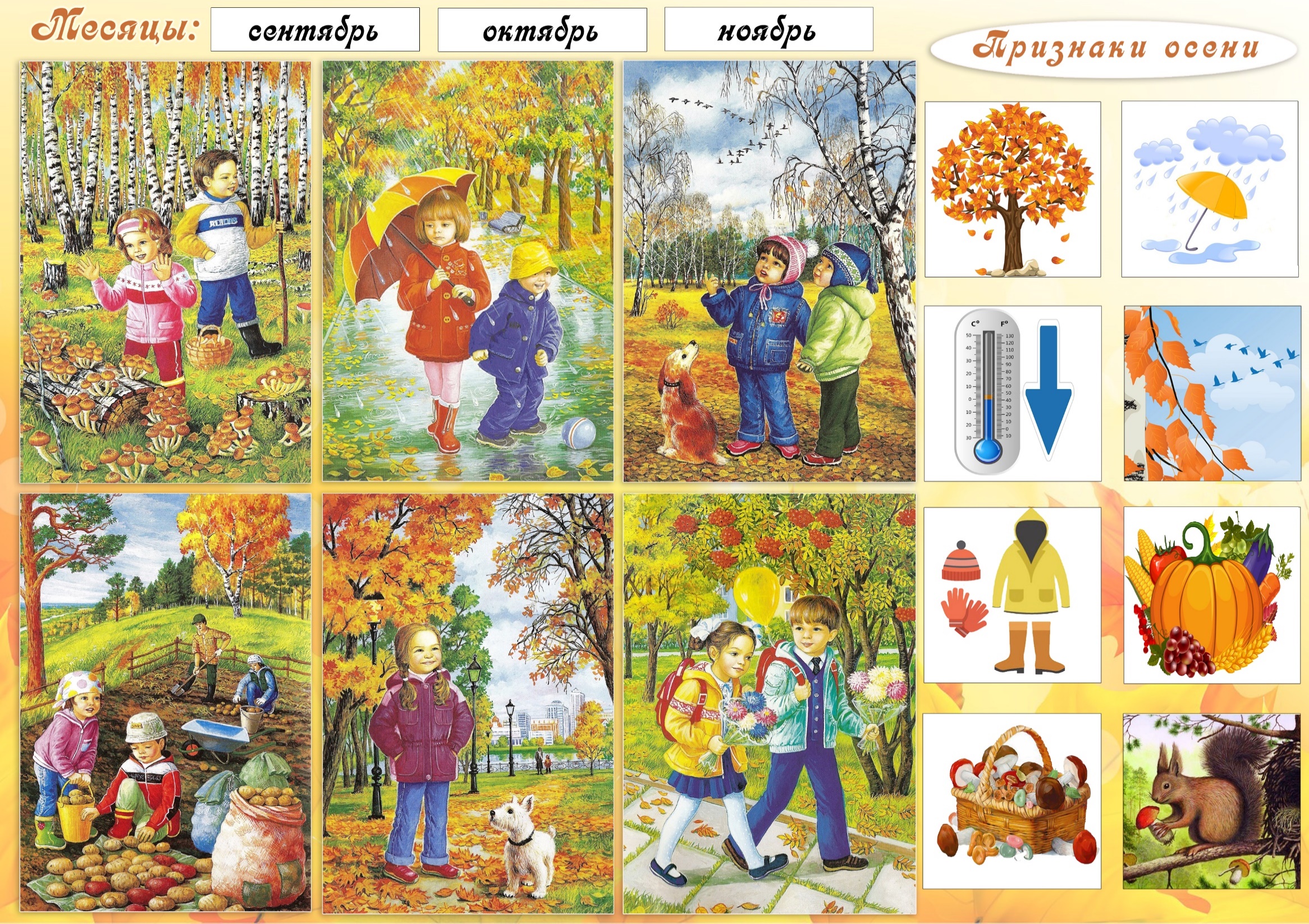 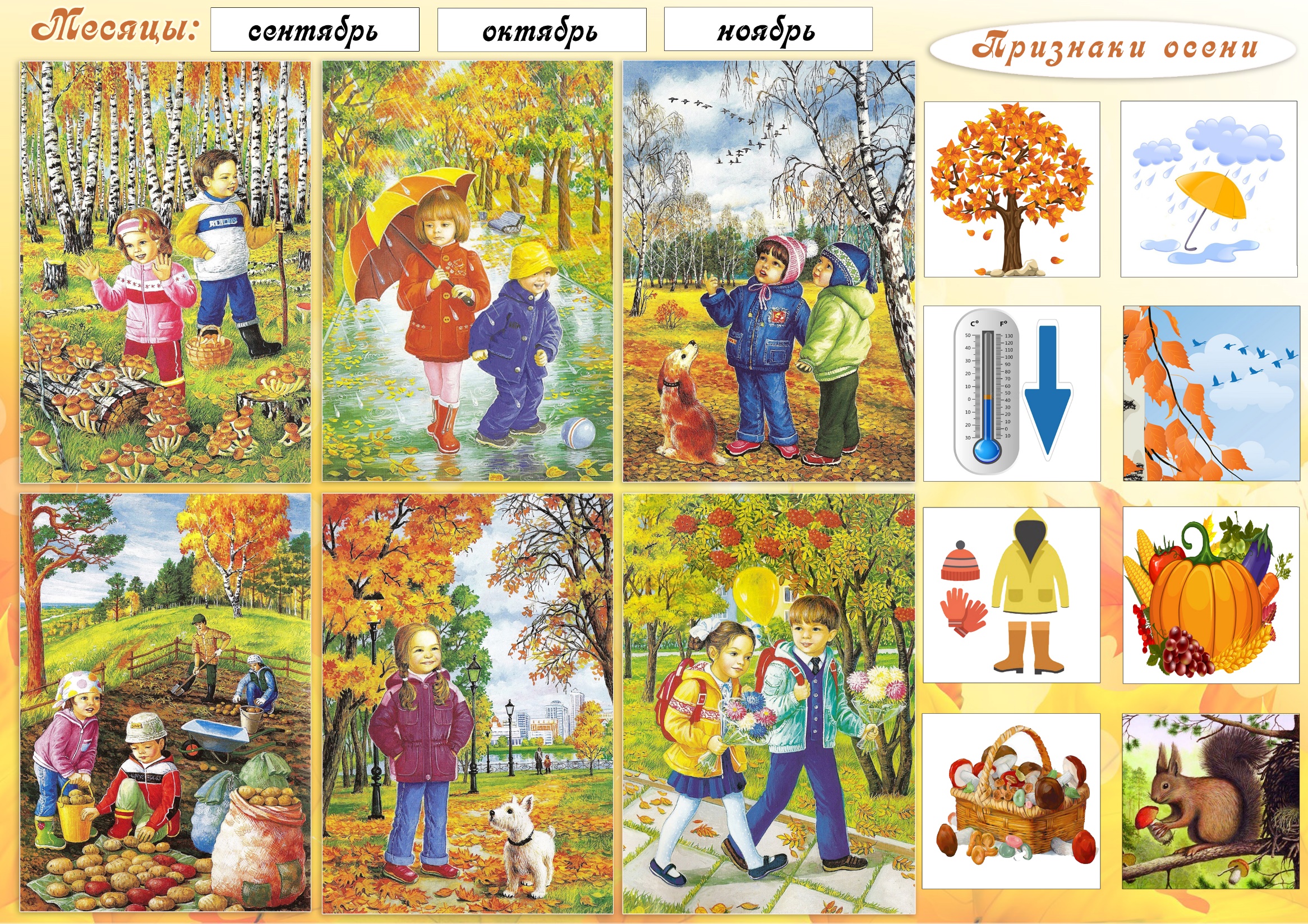 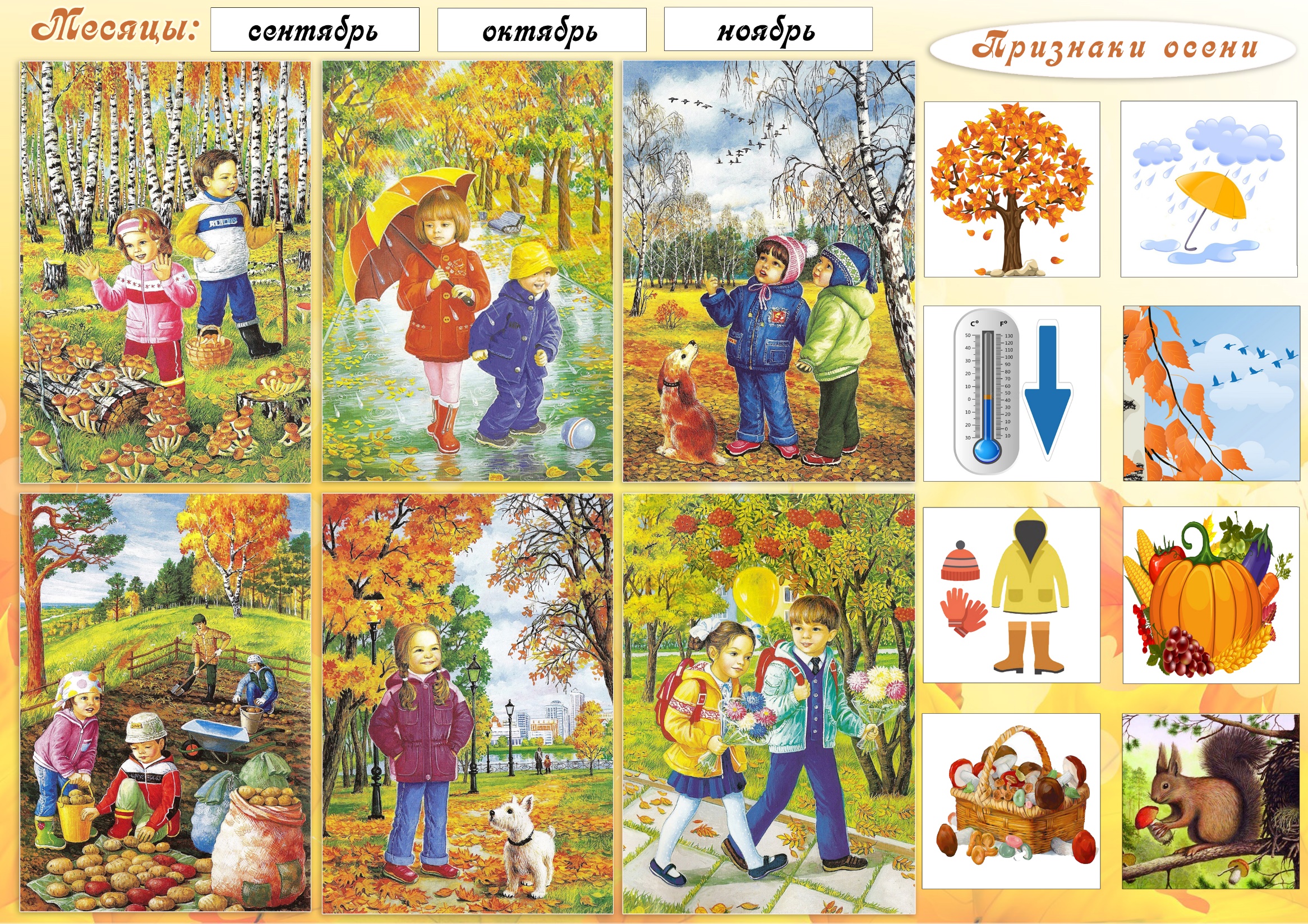 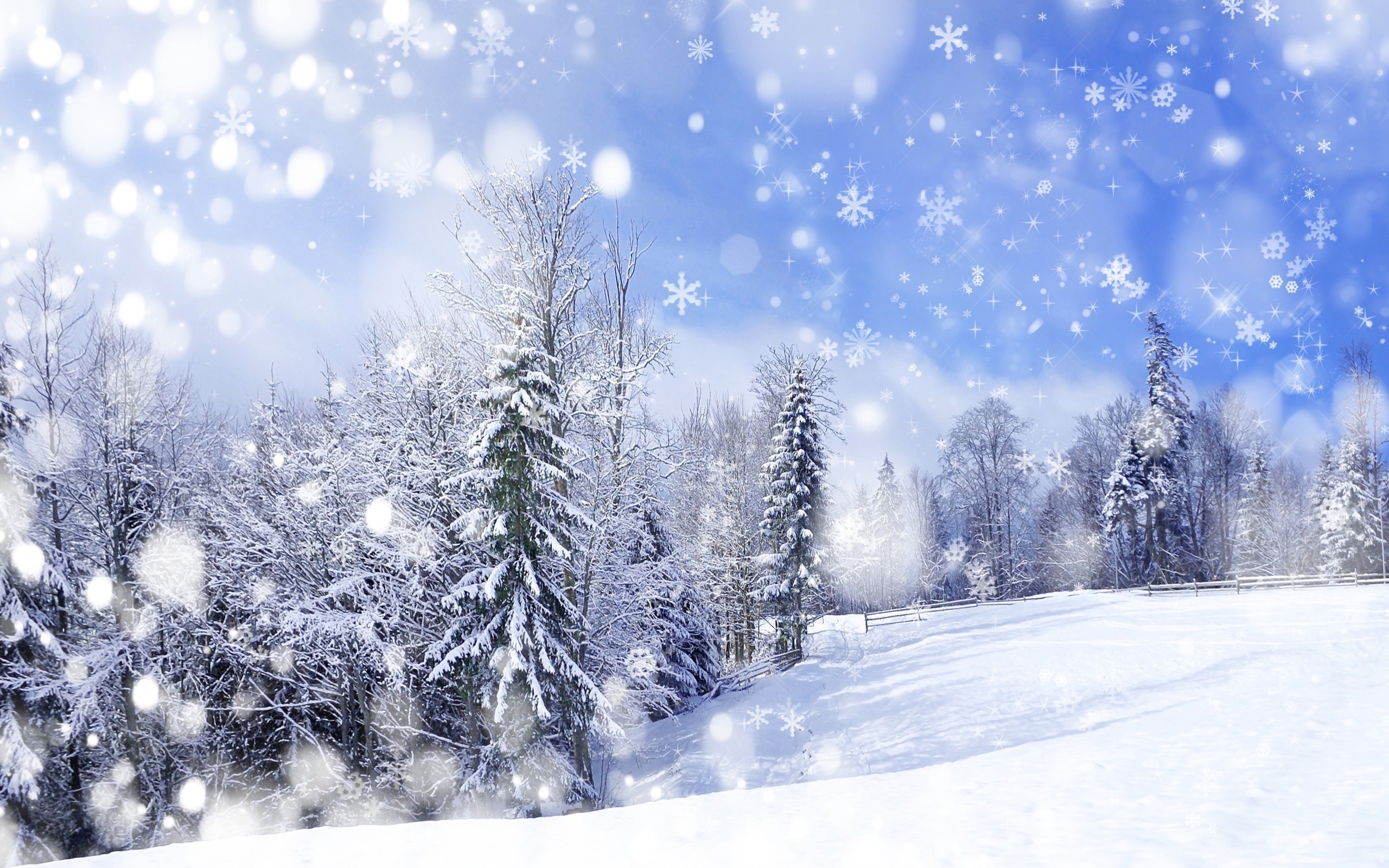 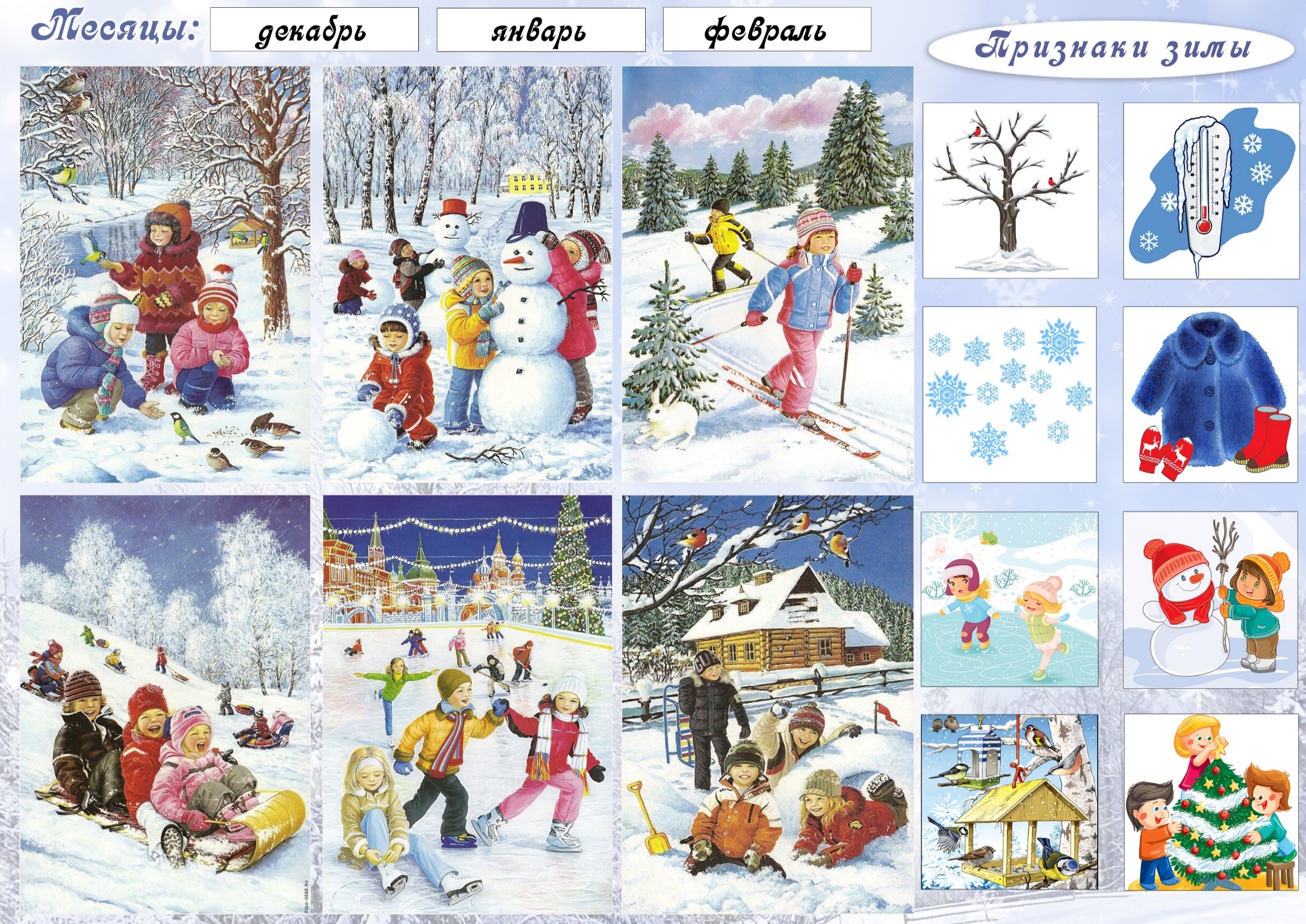 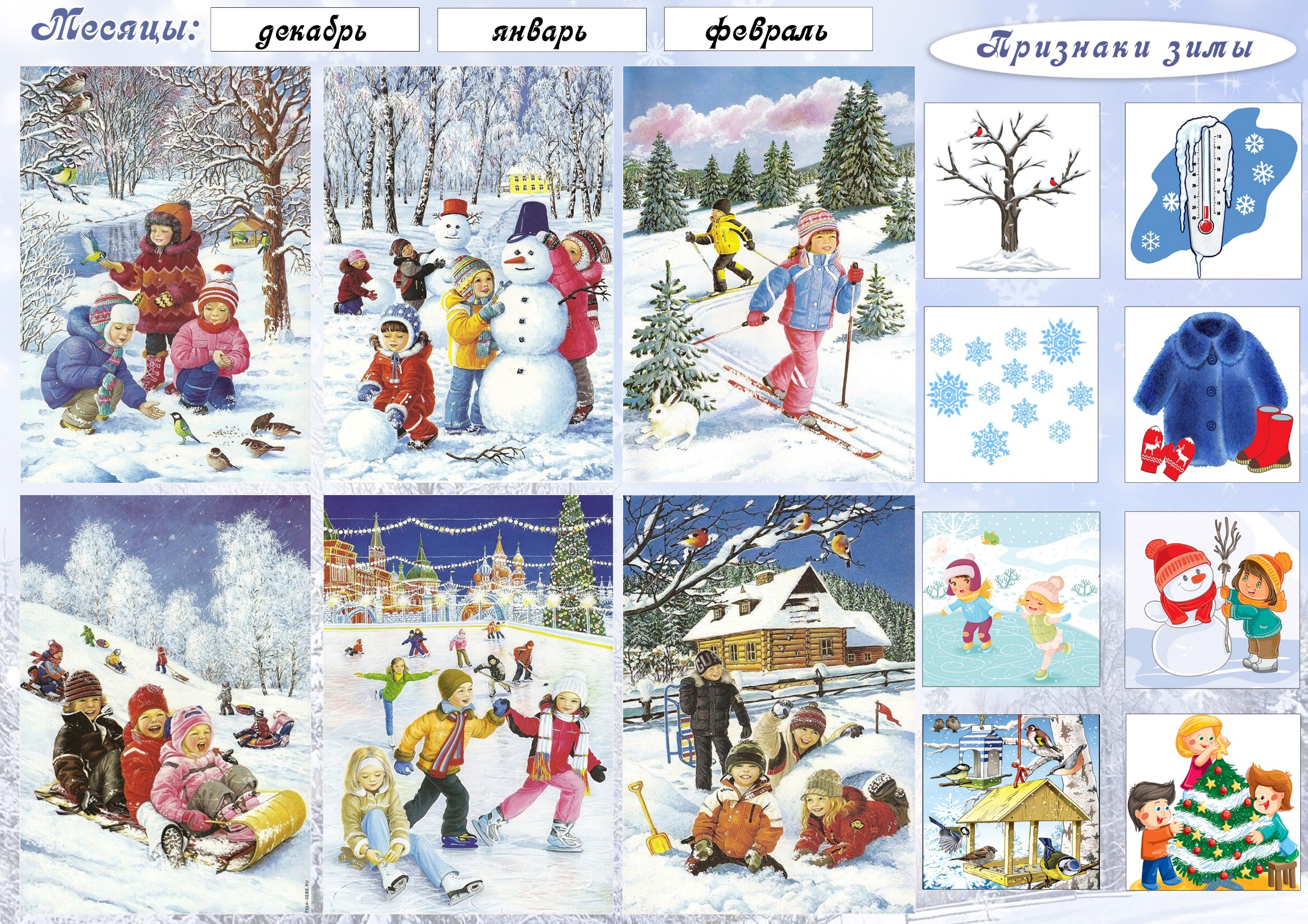 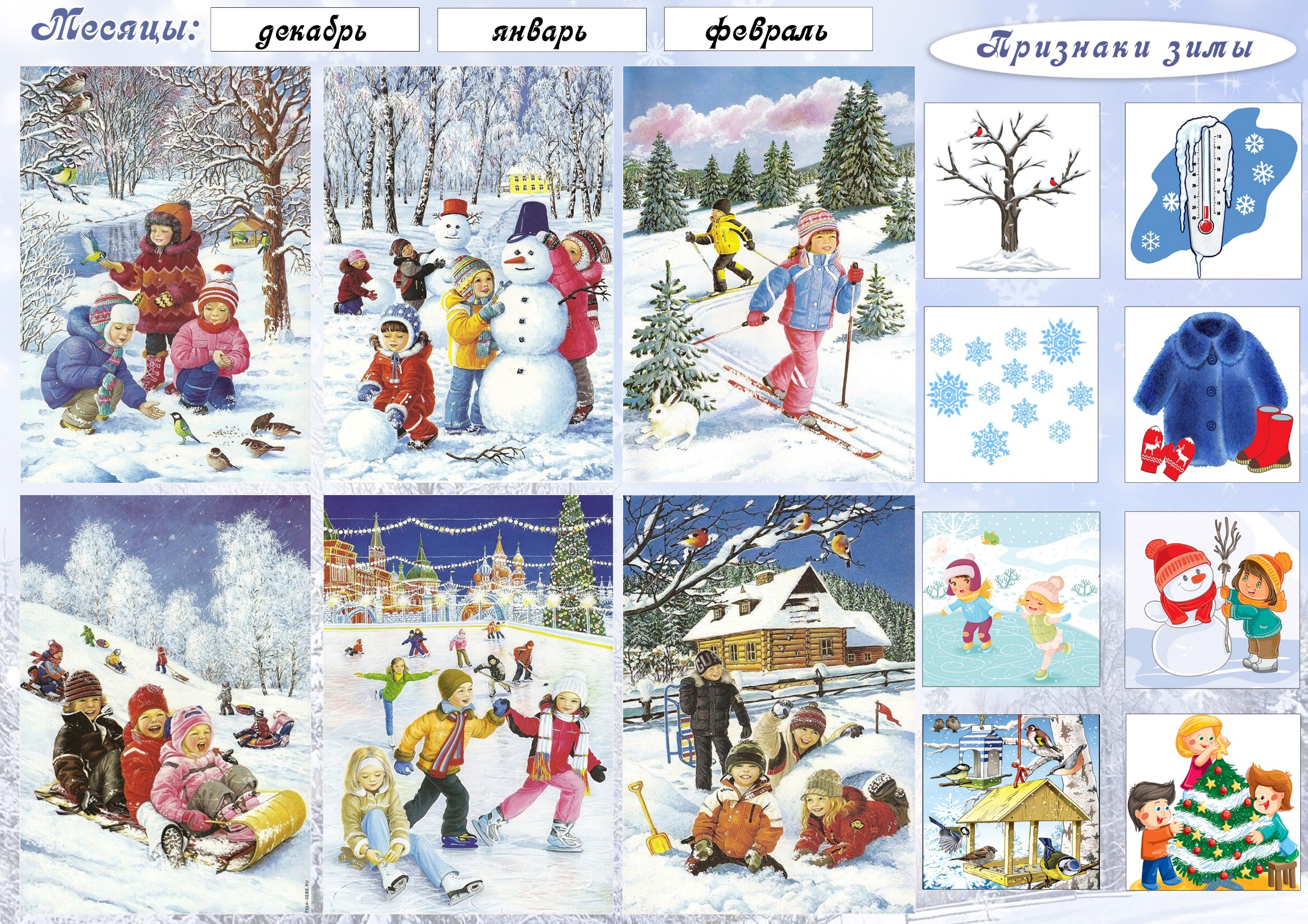 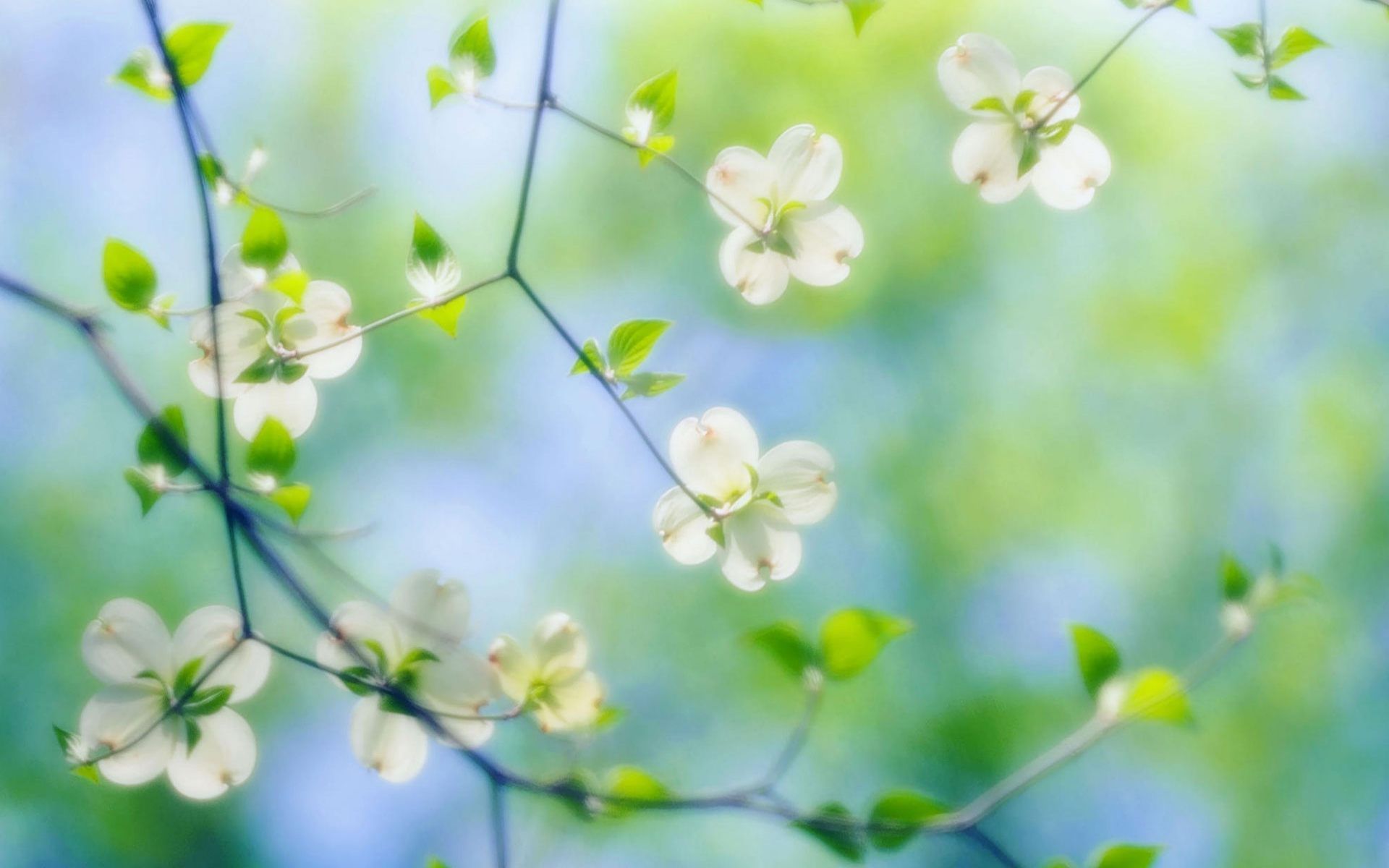 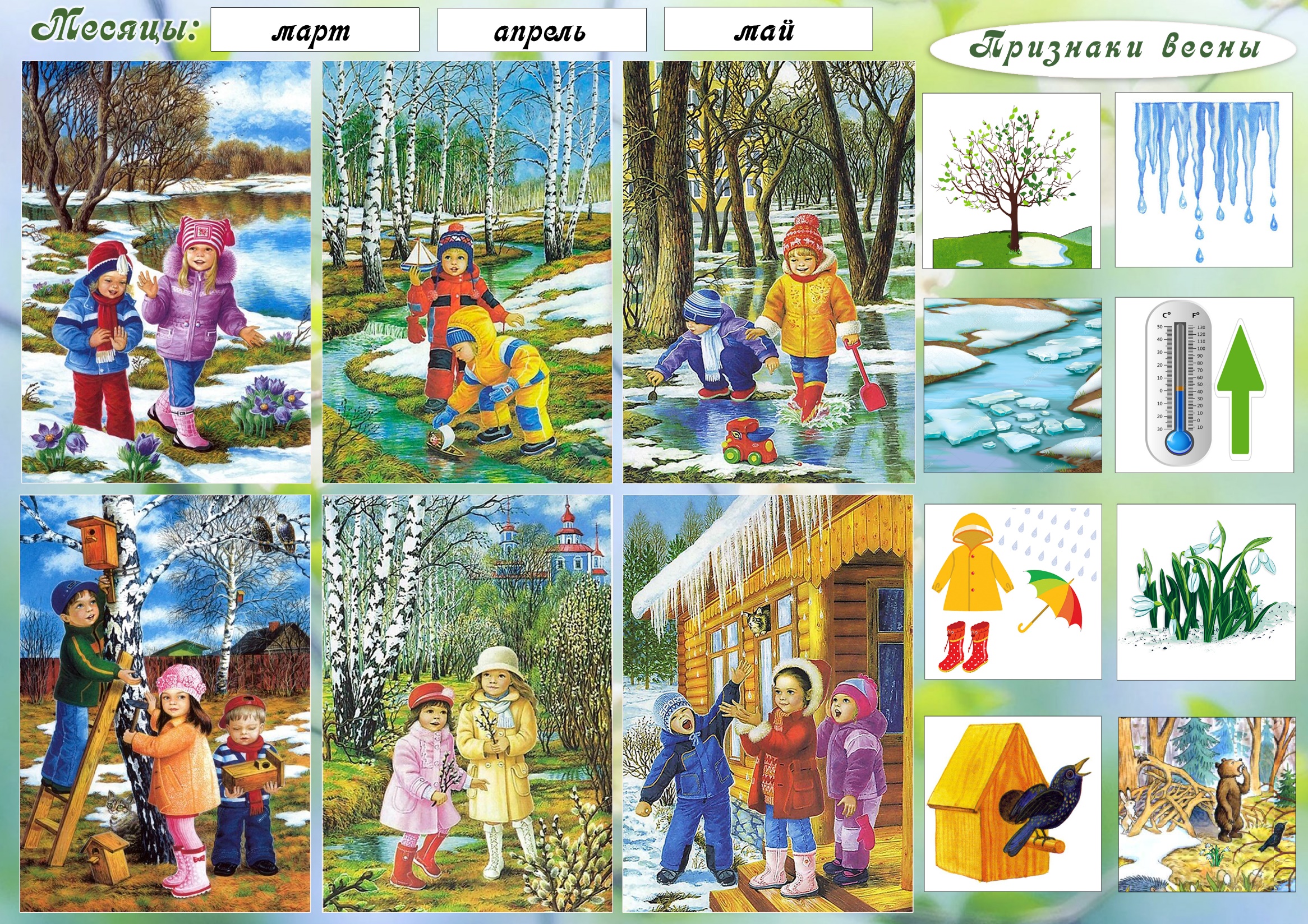 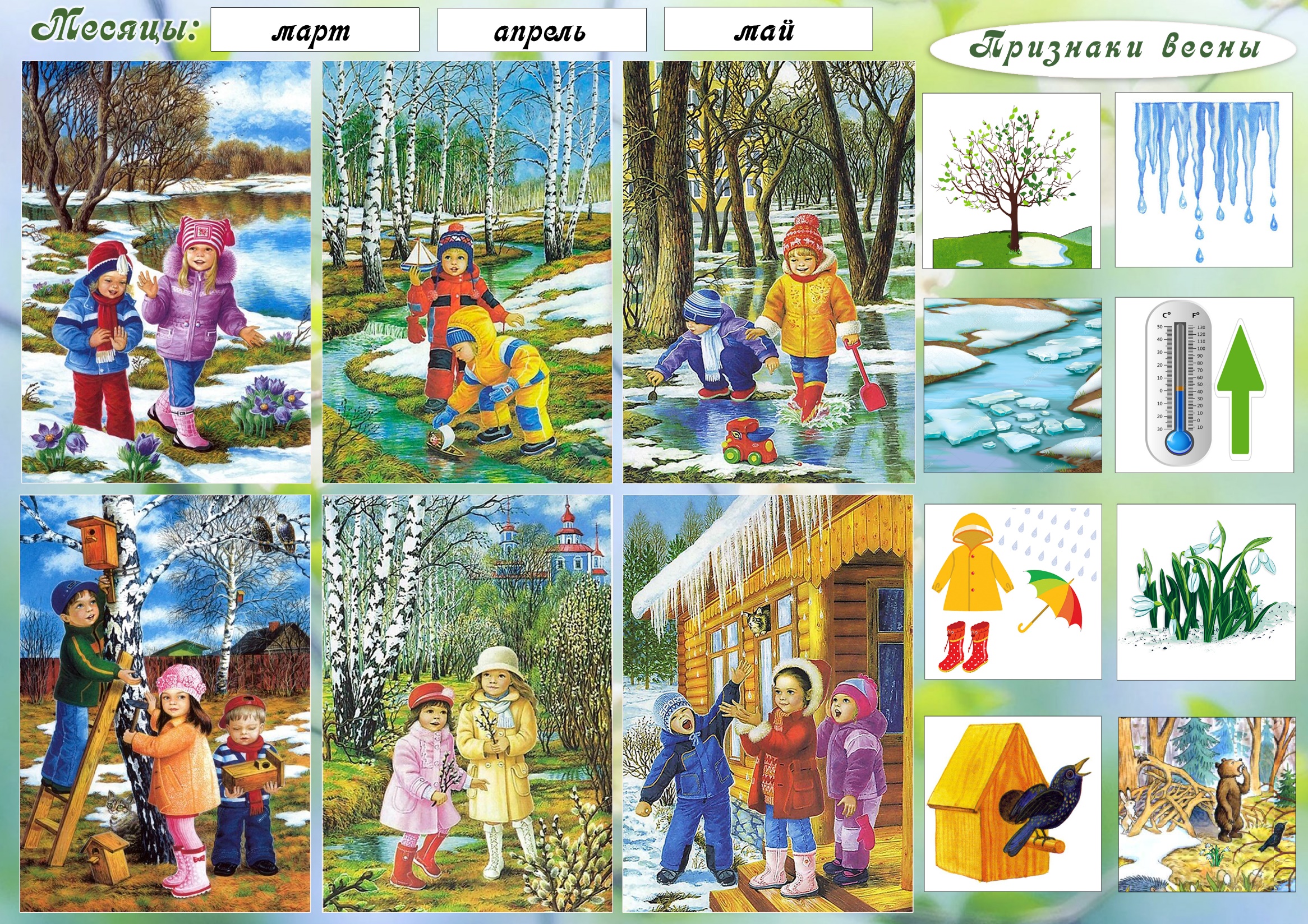 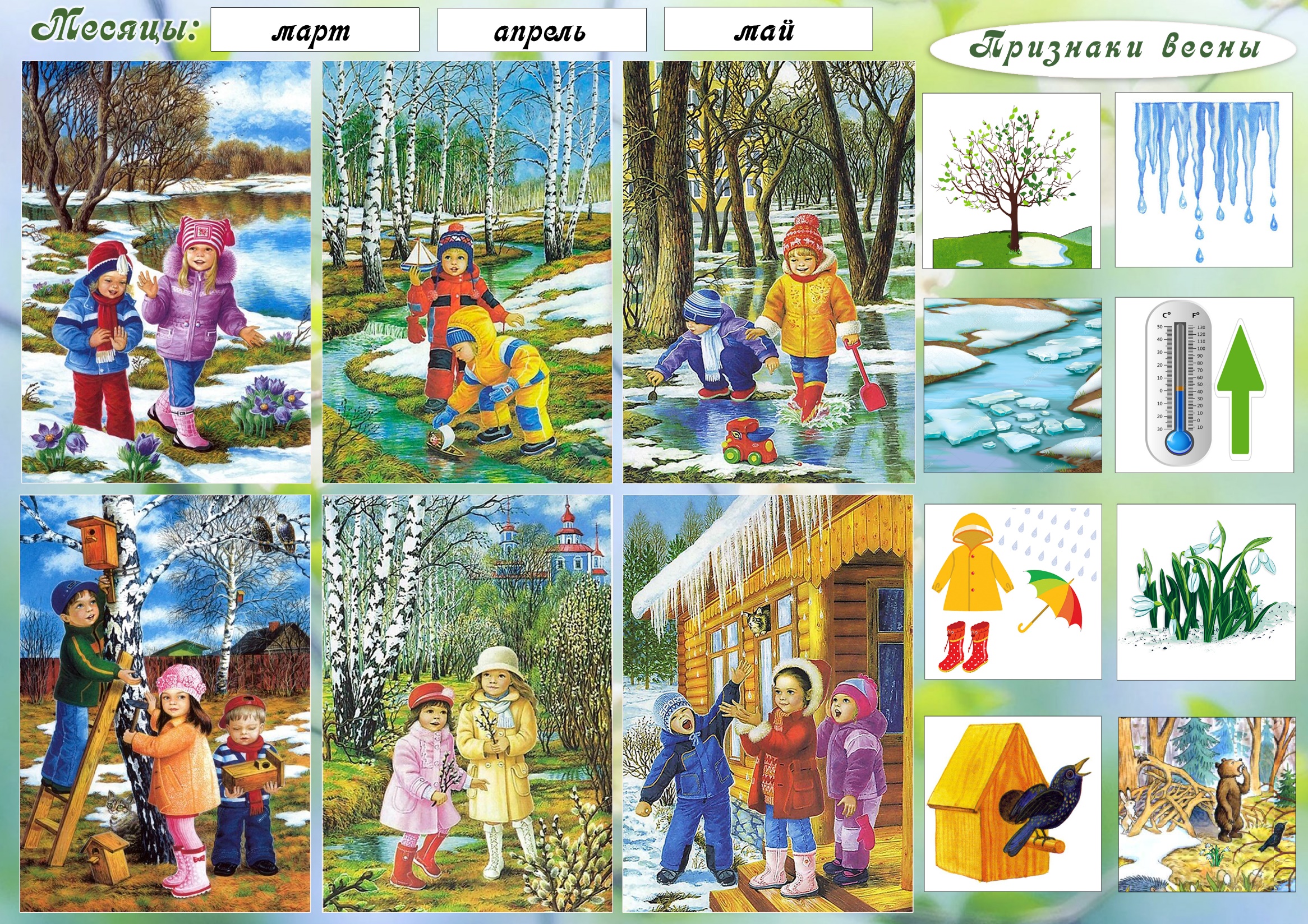 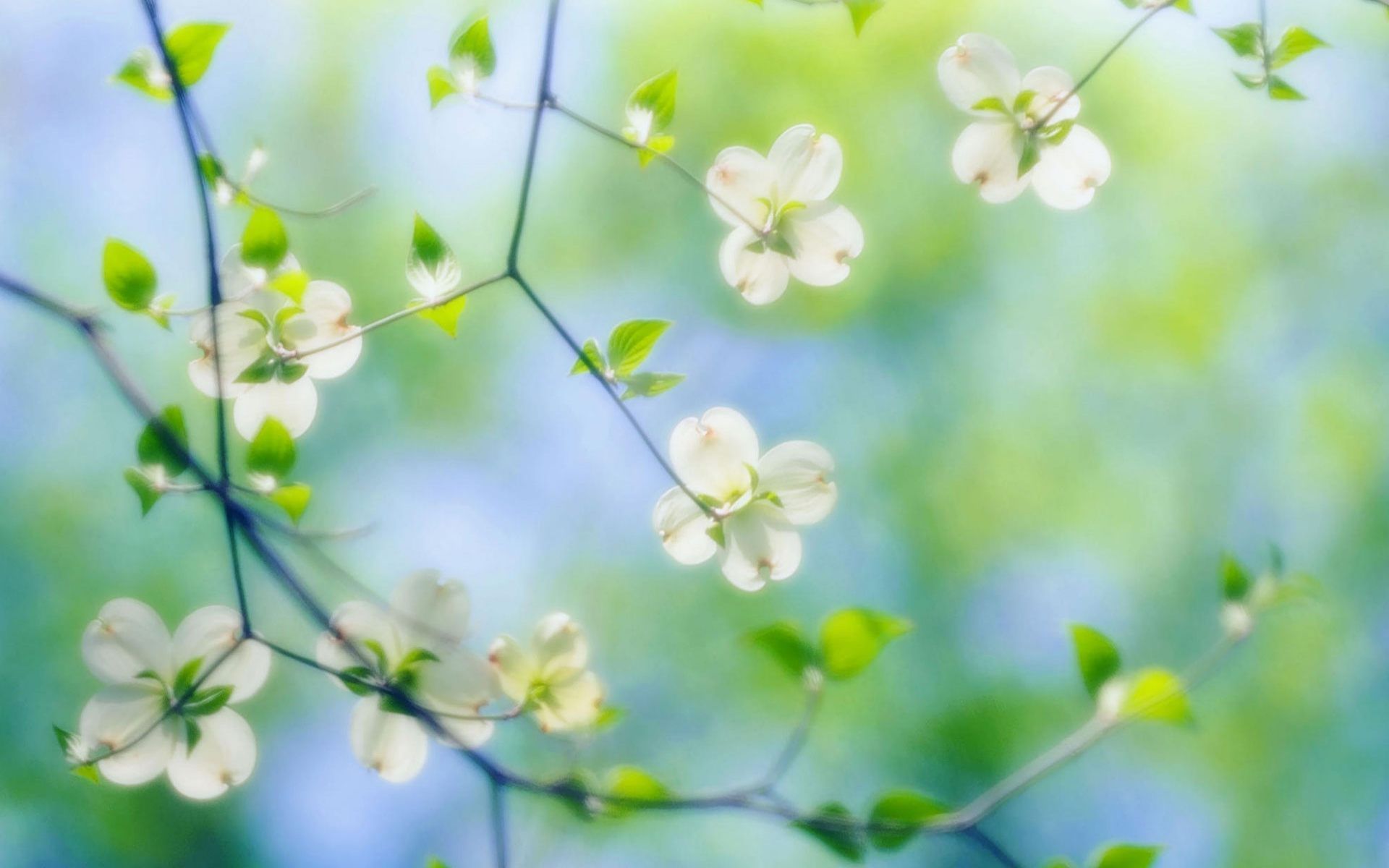 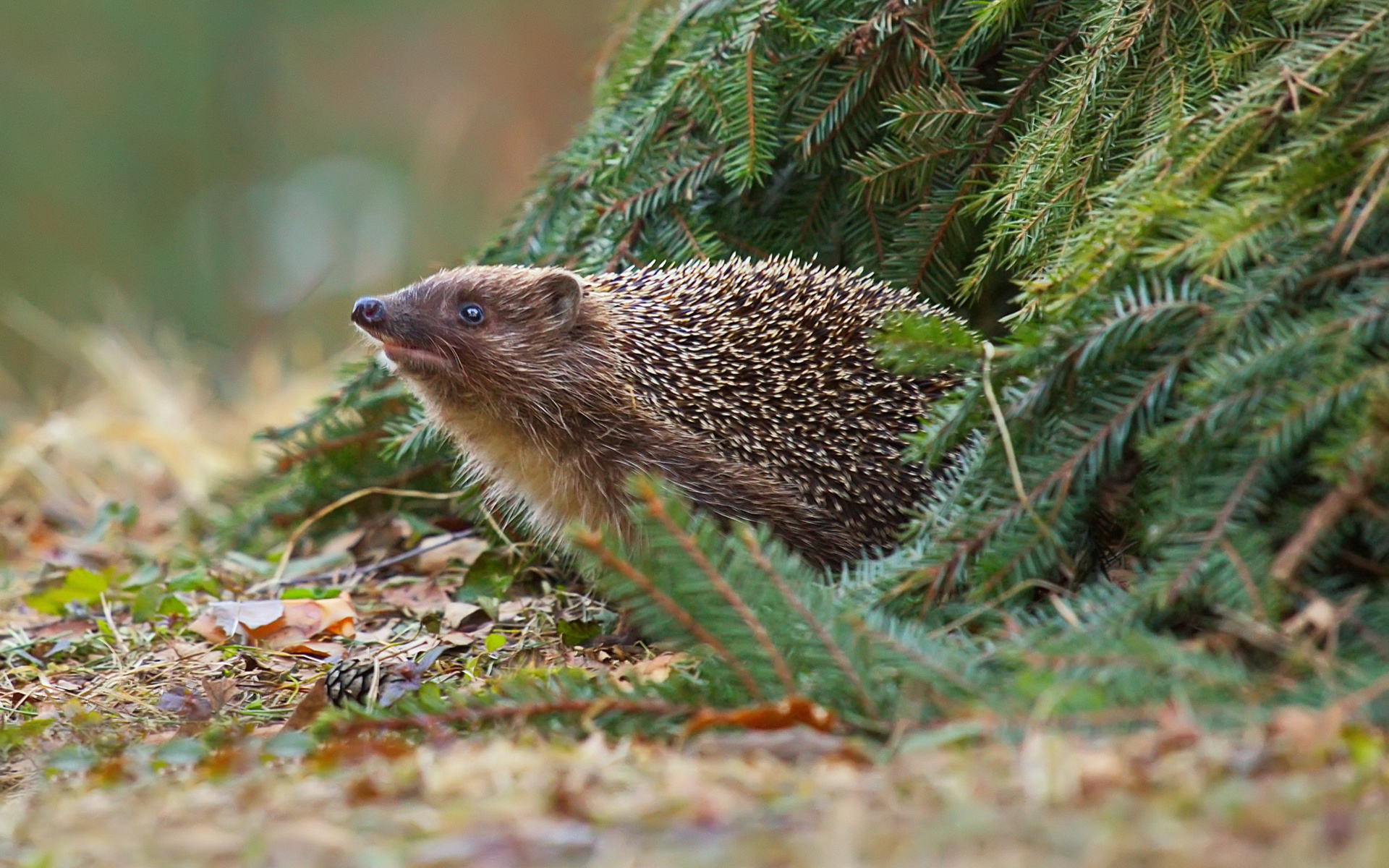 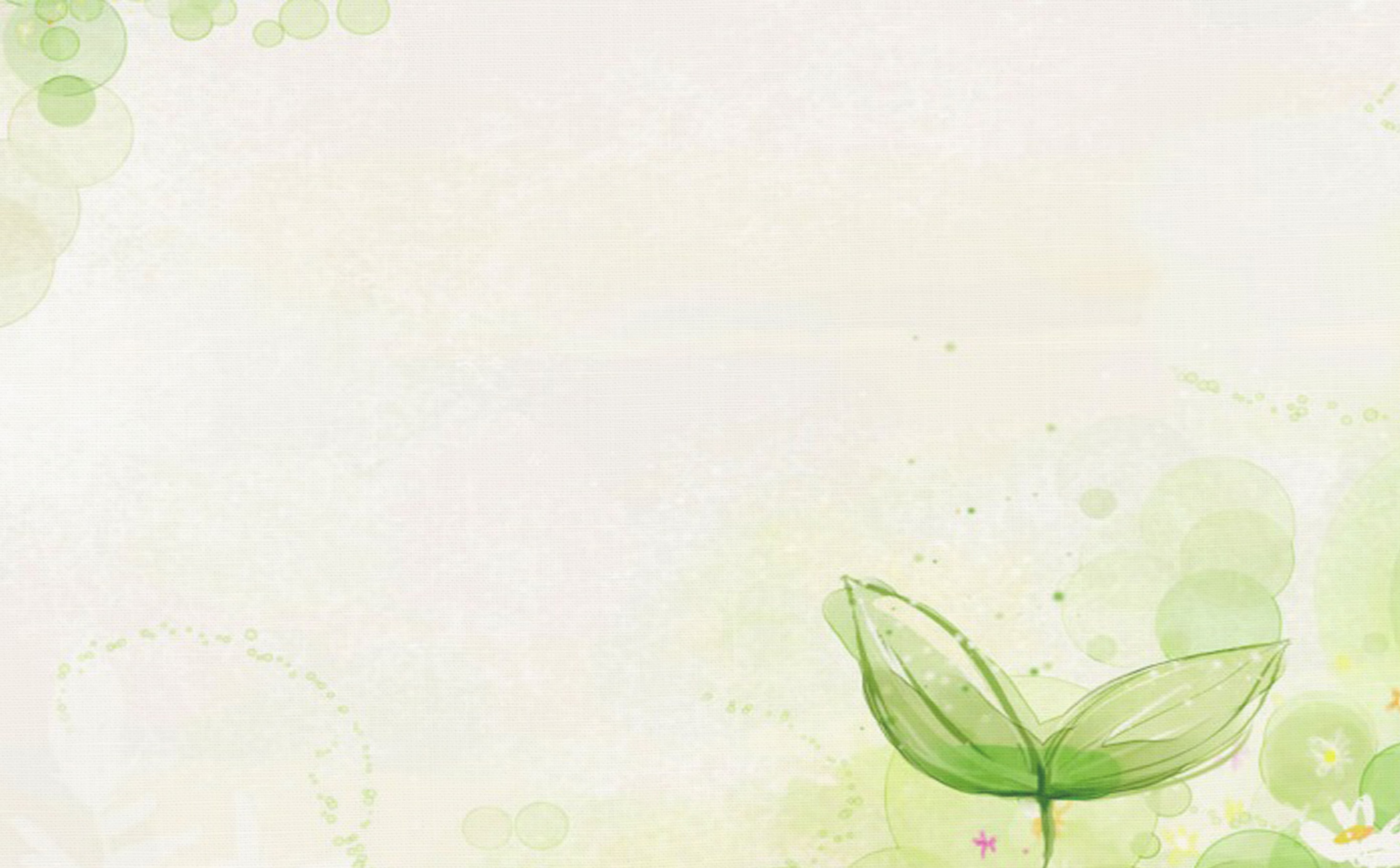 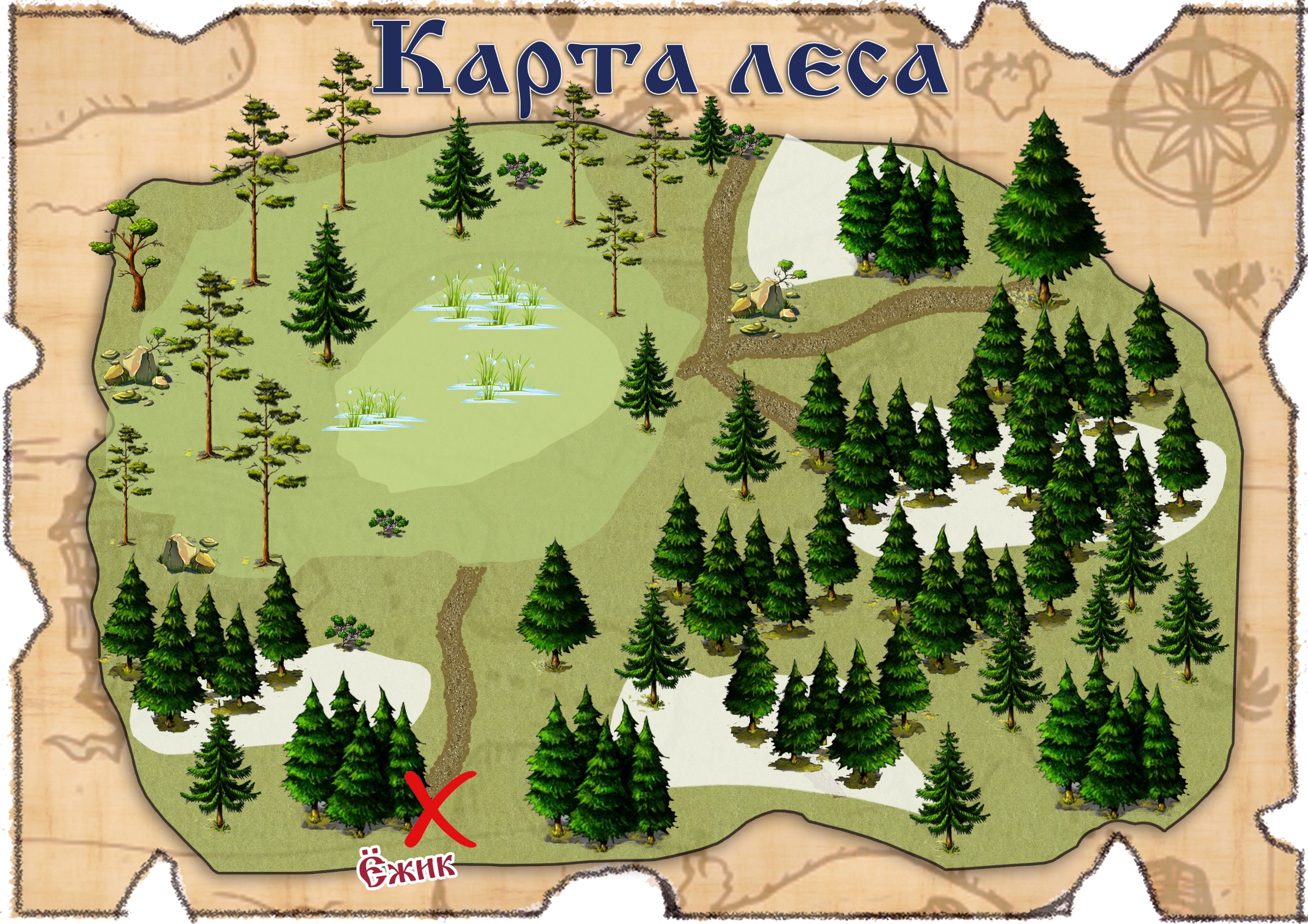 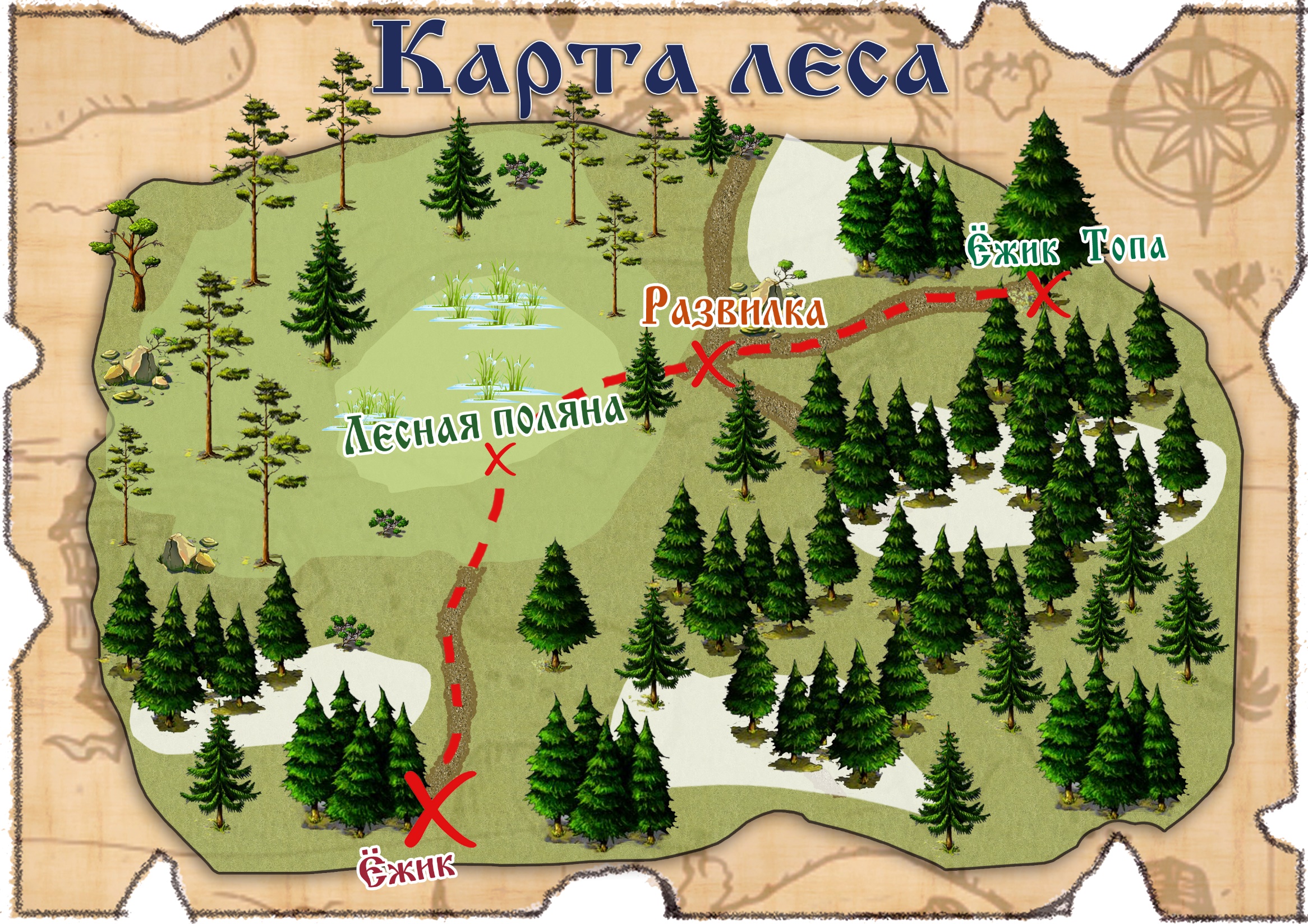 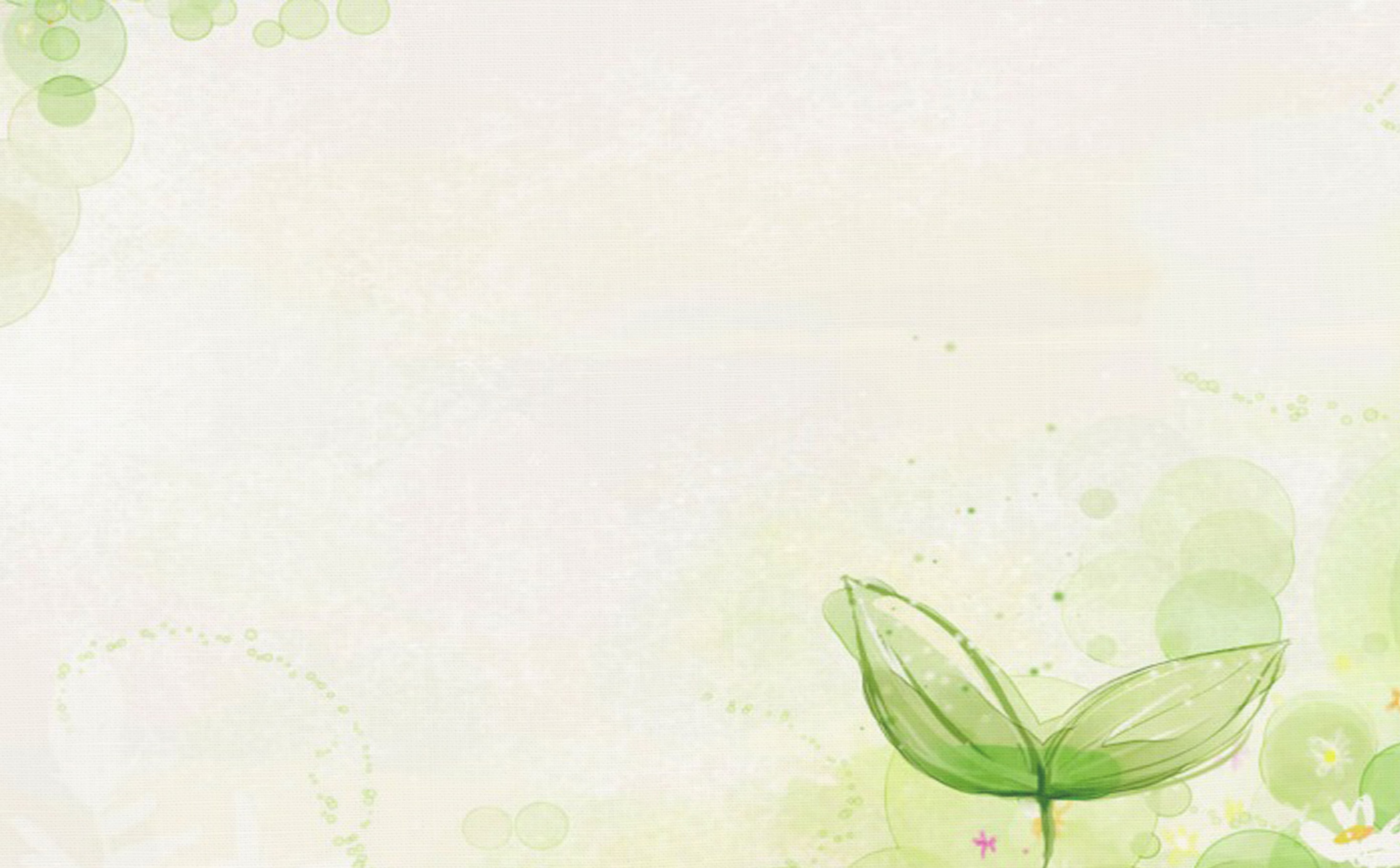 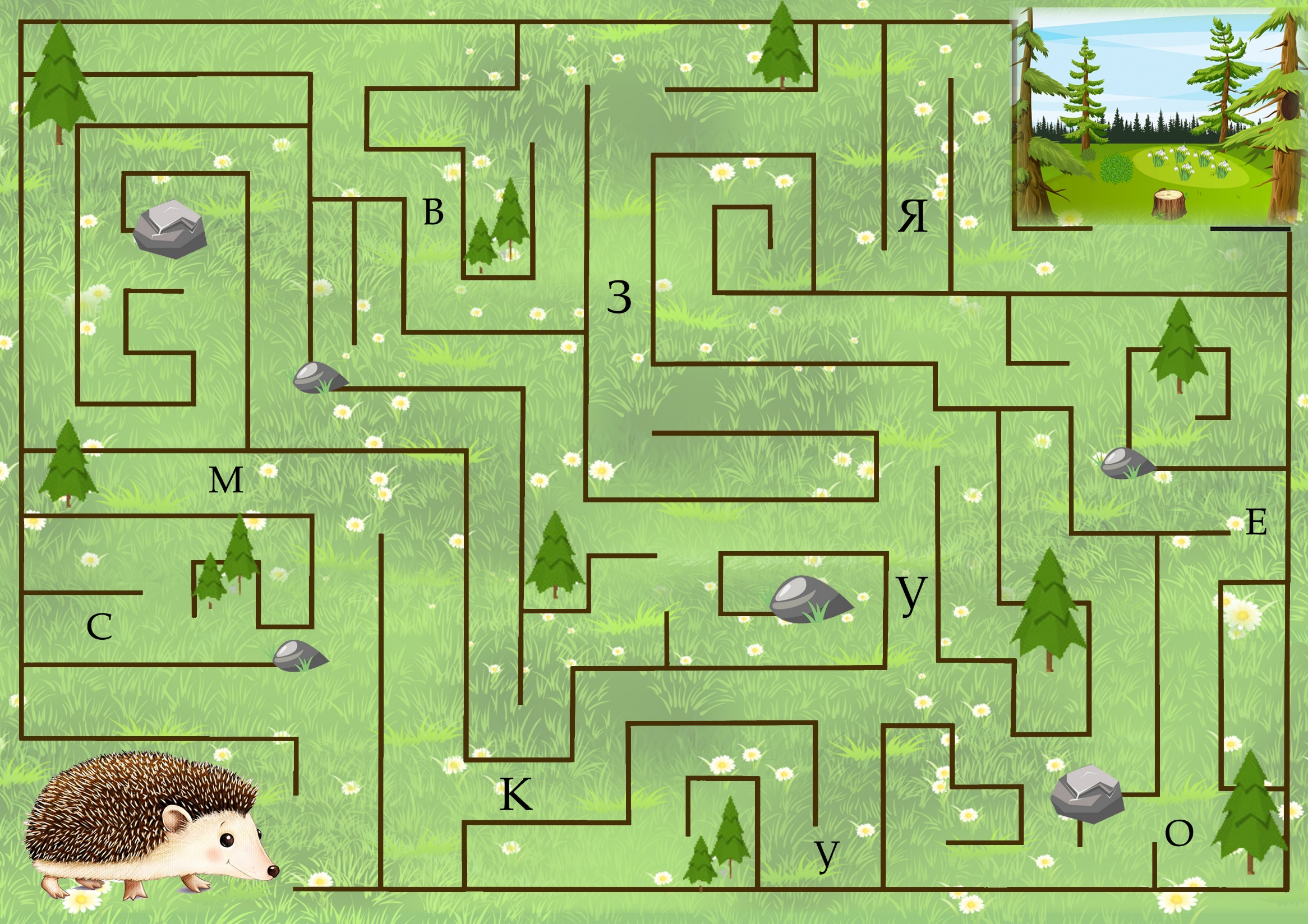 К
У
З
Я
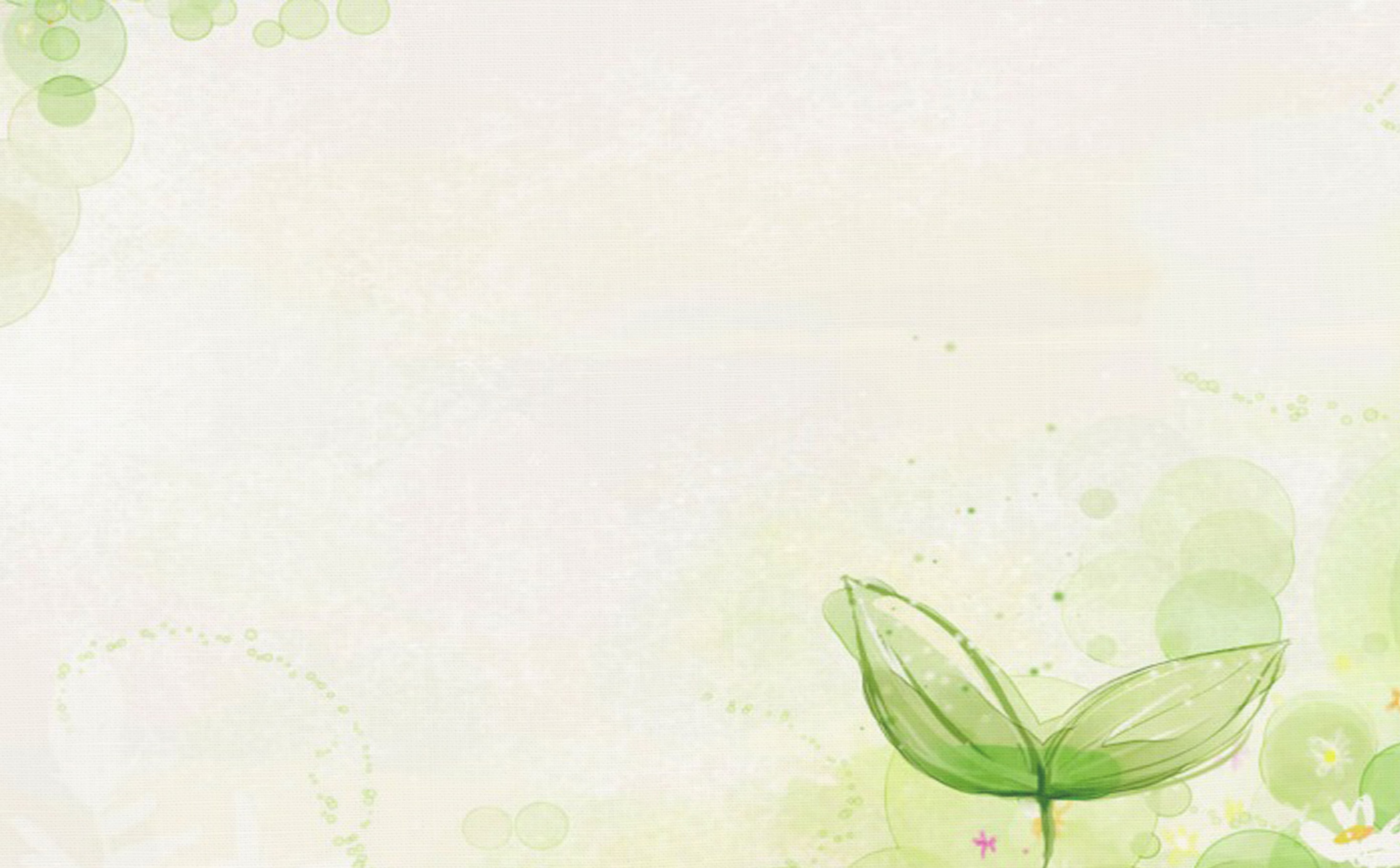 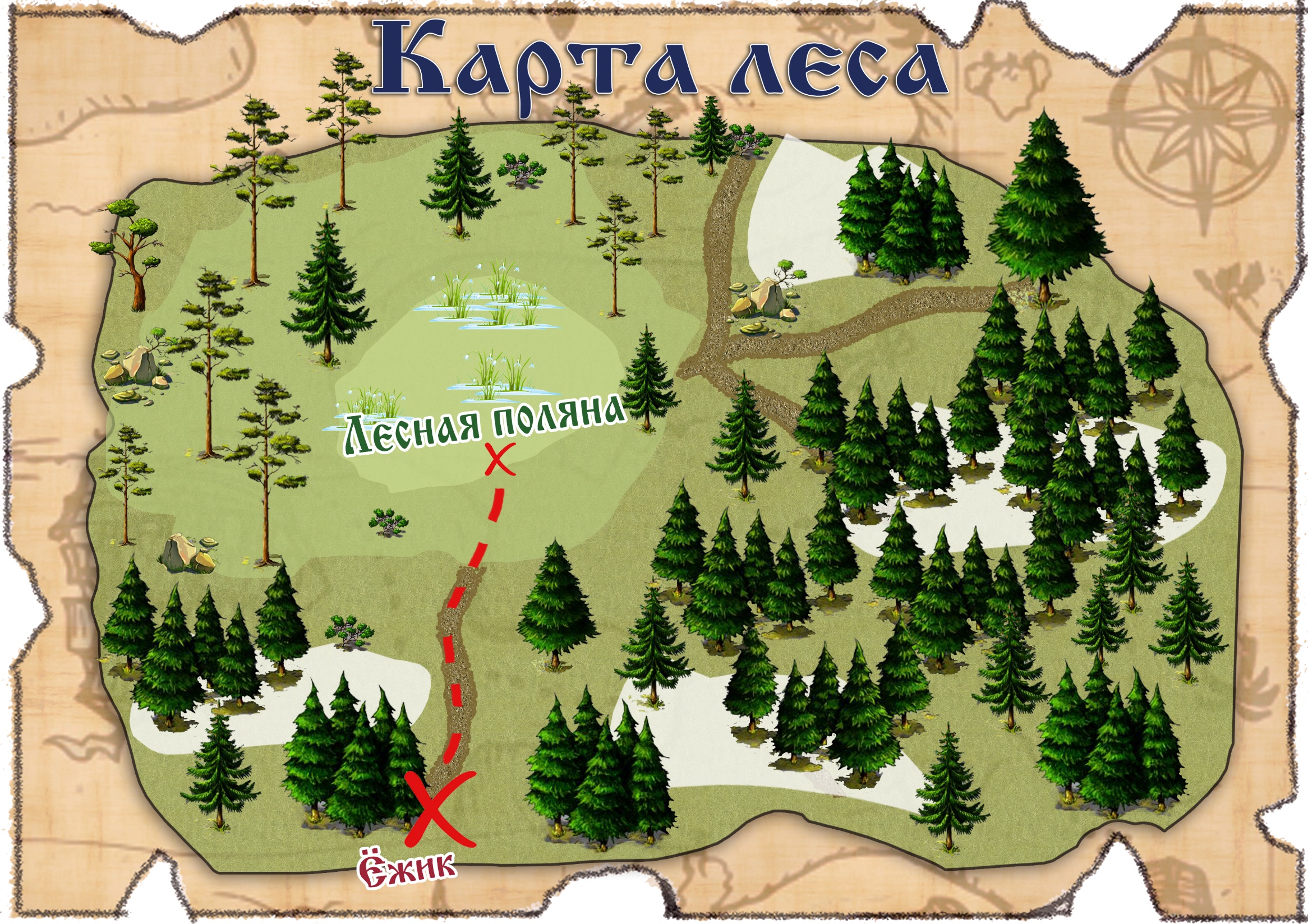 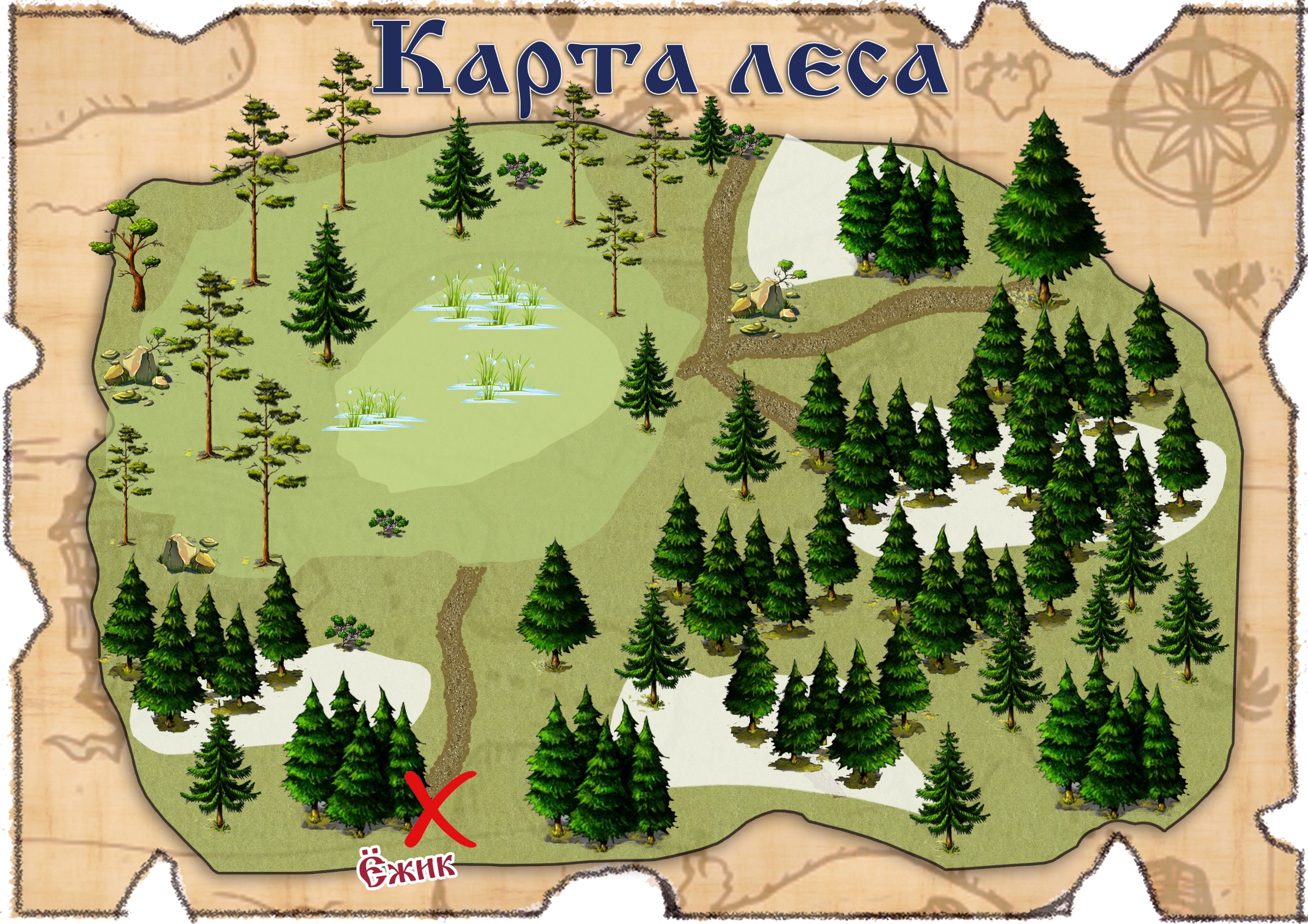 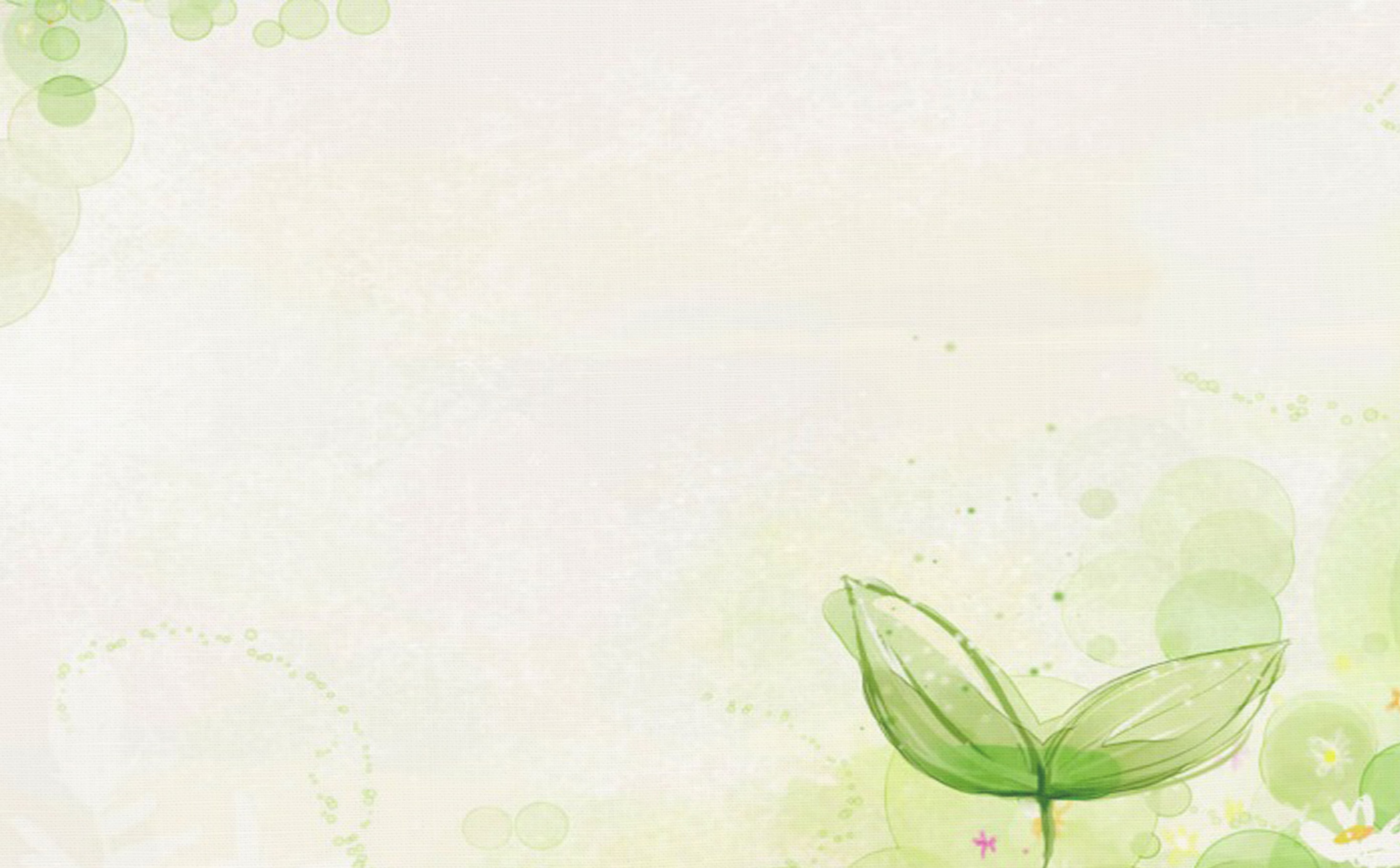 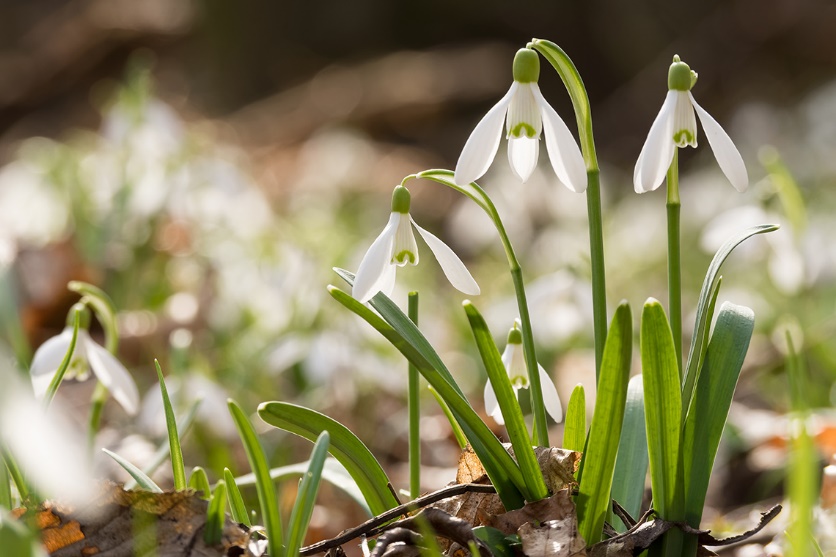 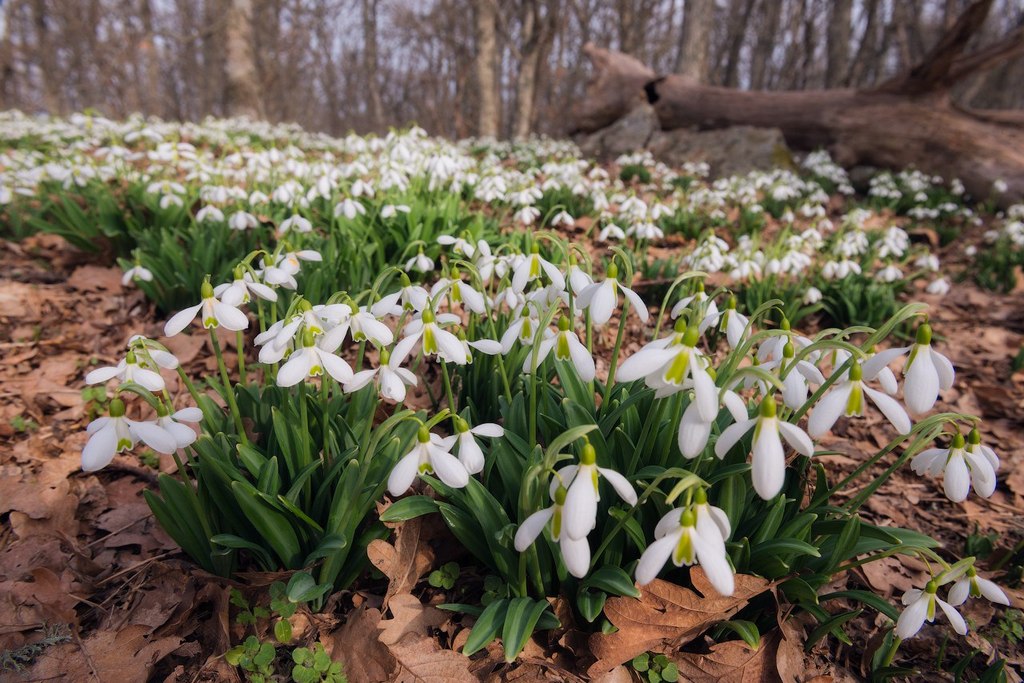 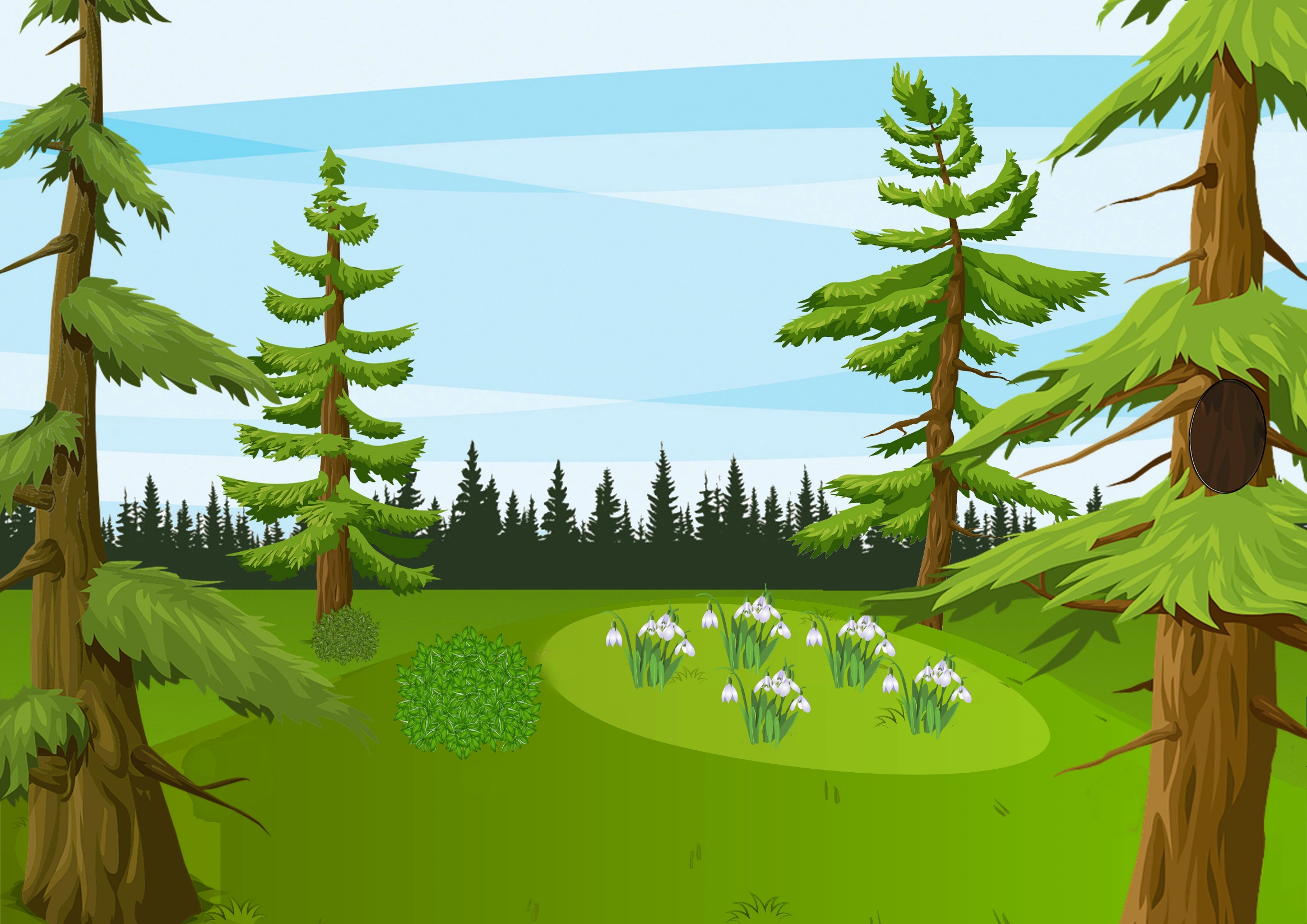 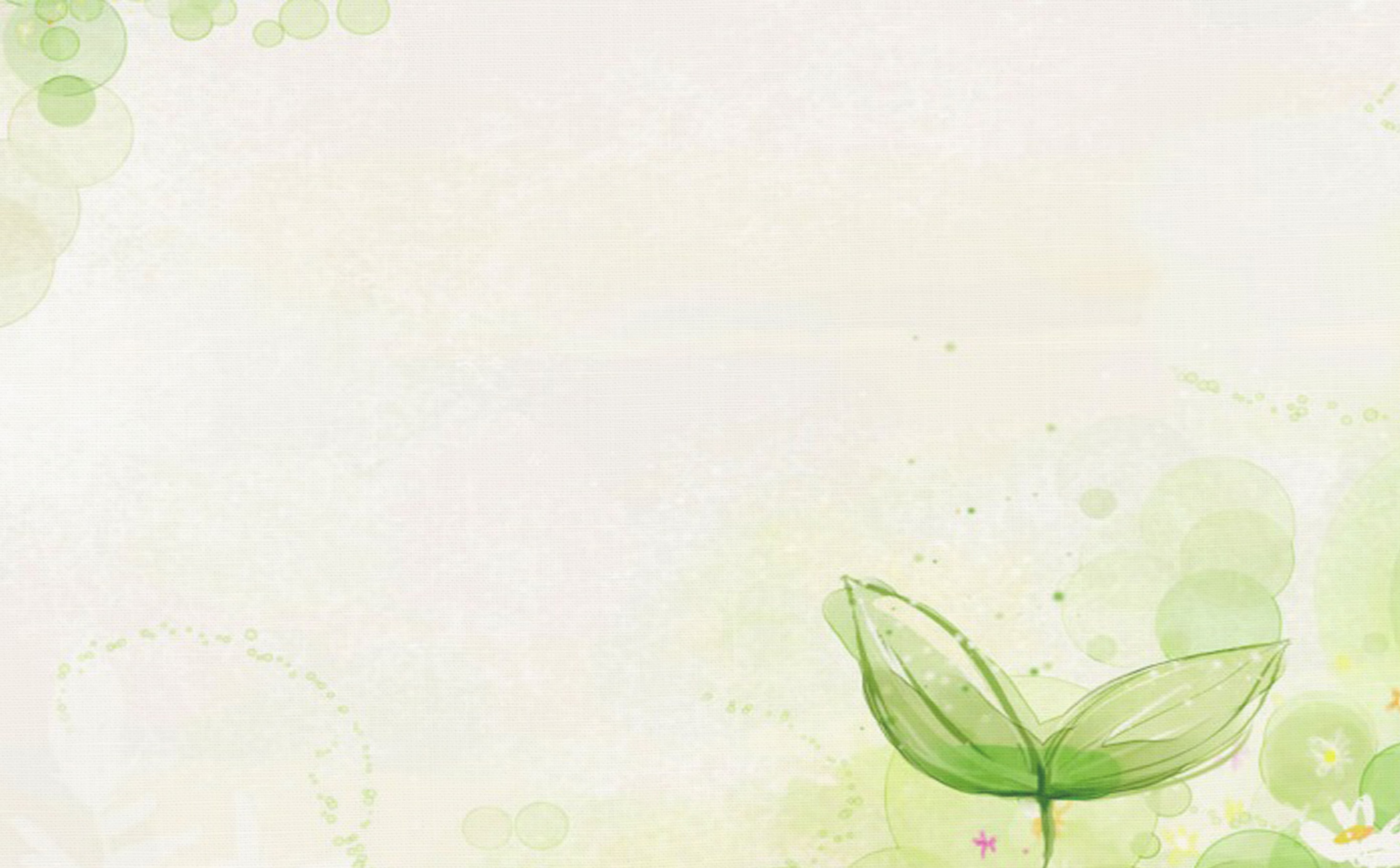 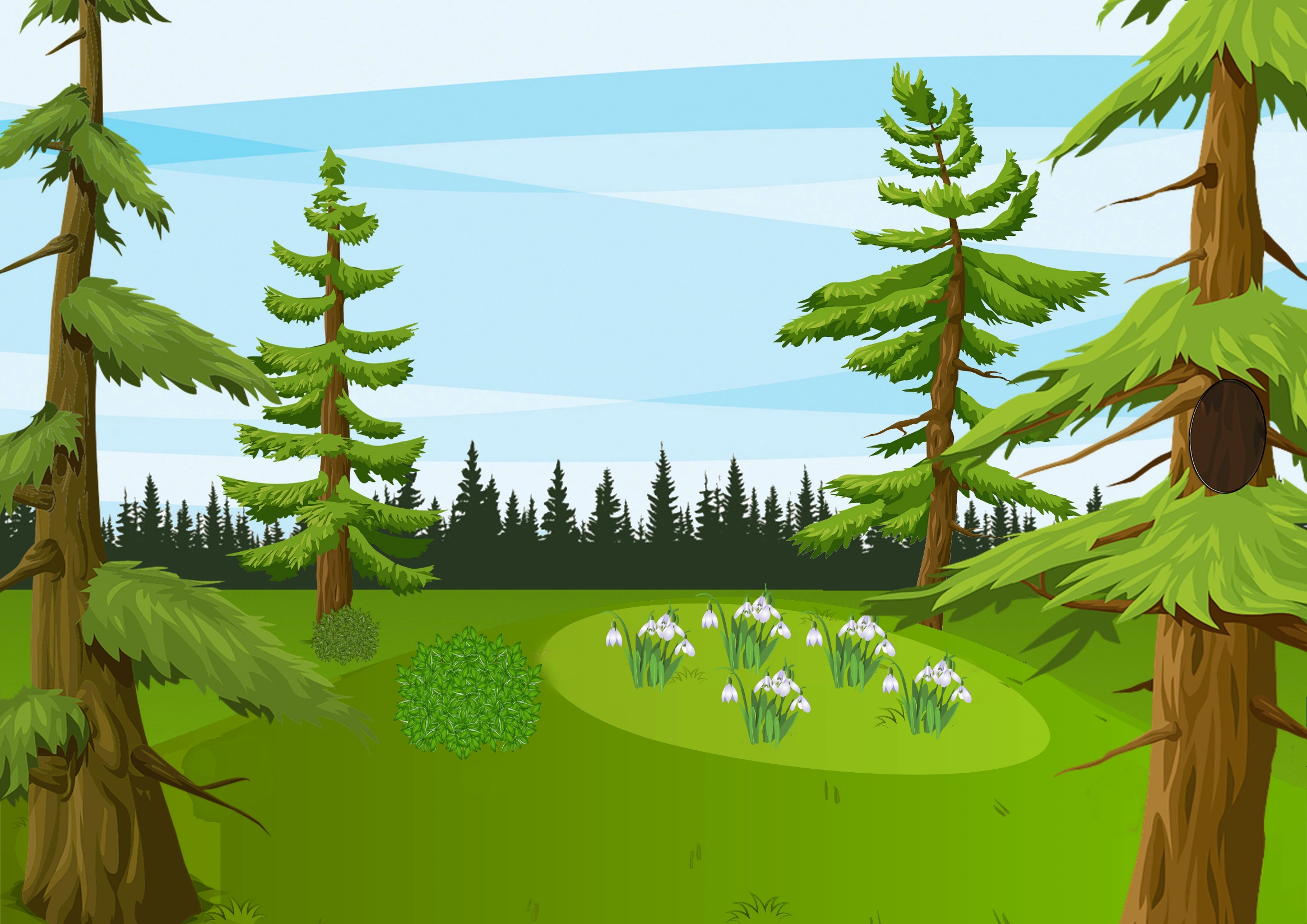 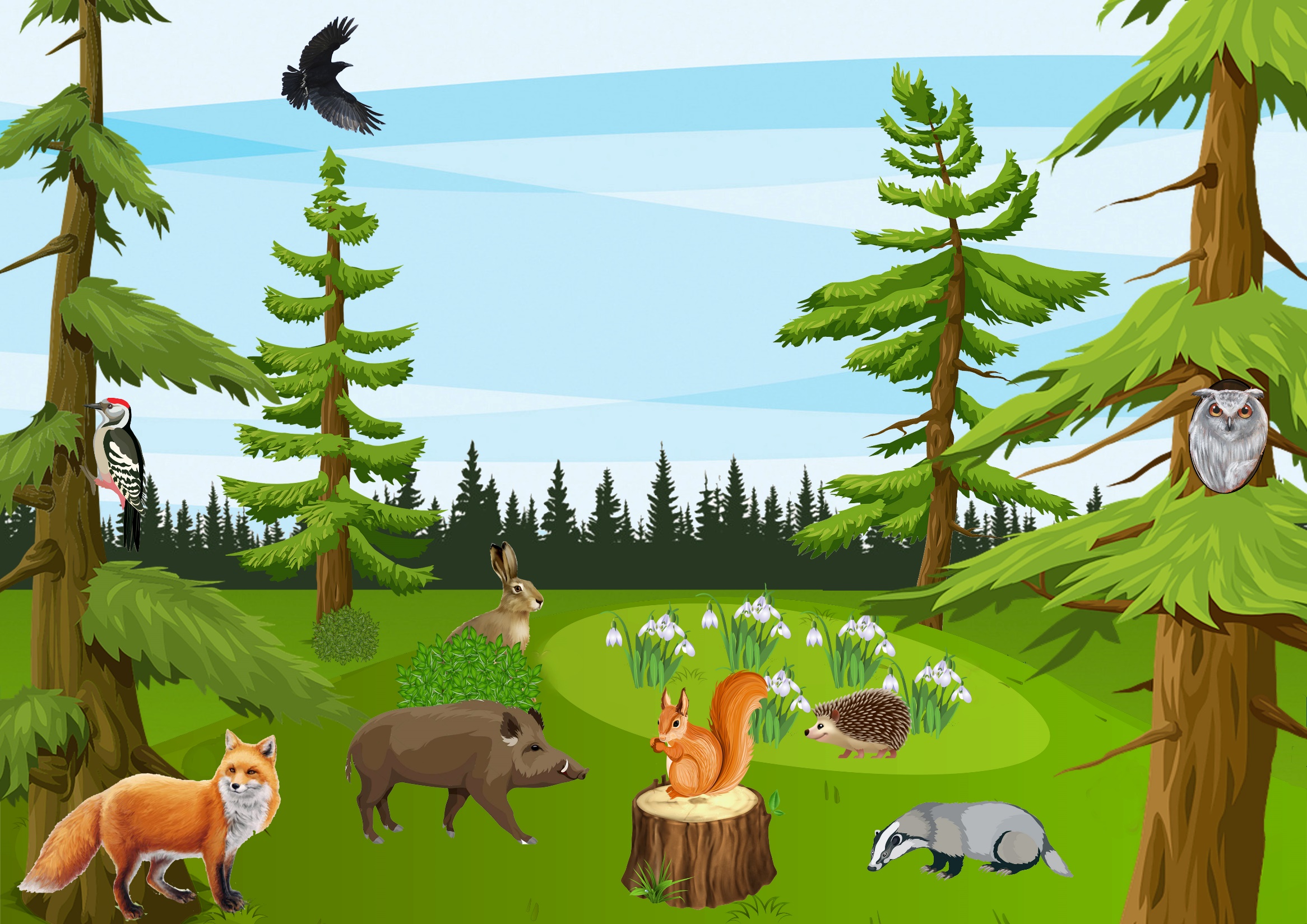 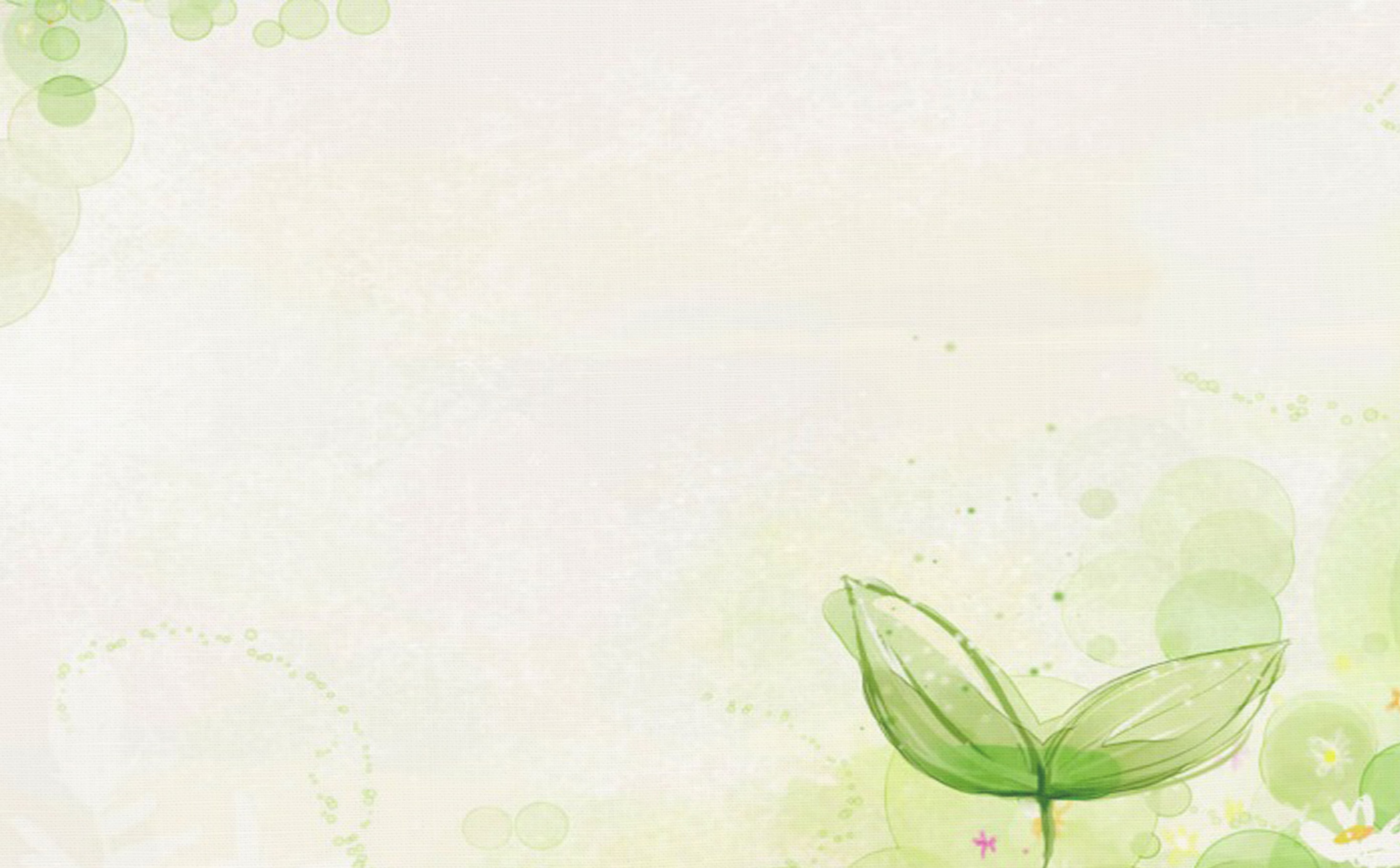 Физкультминутка
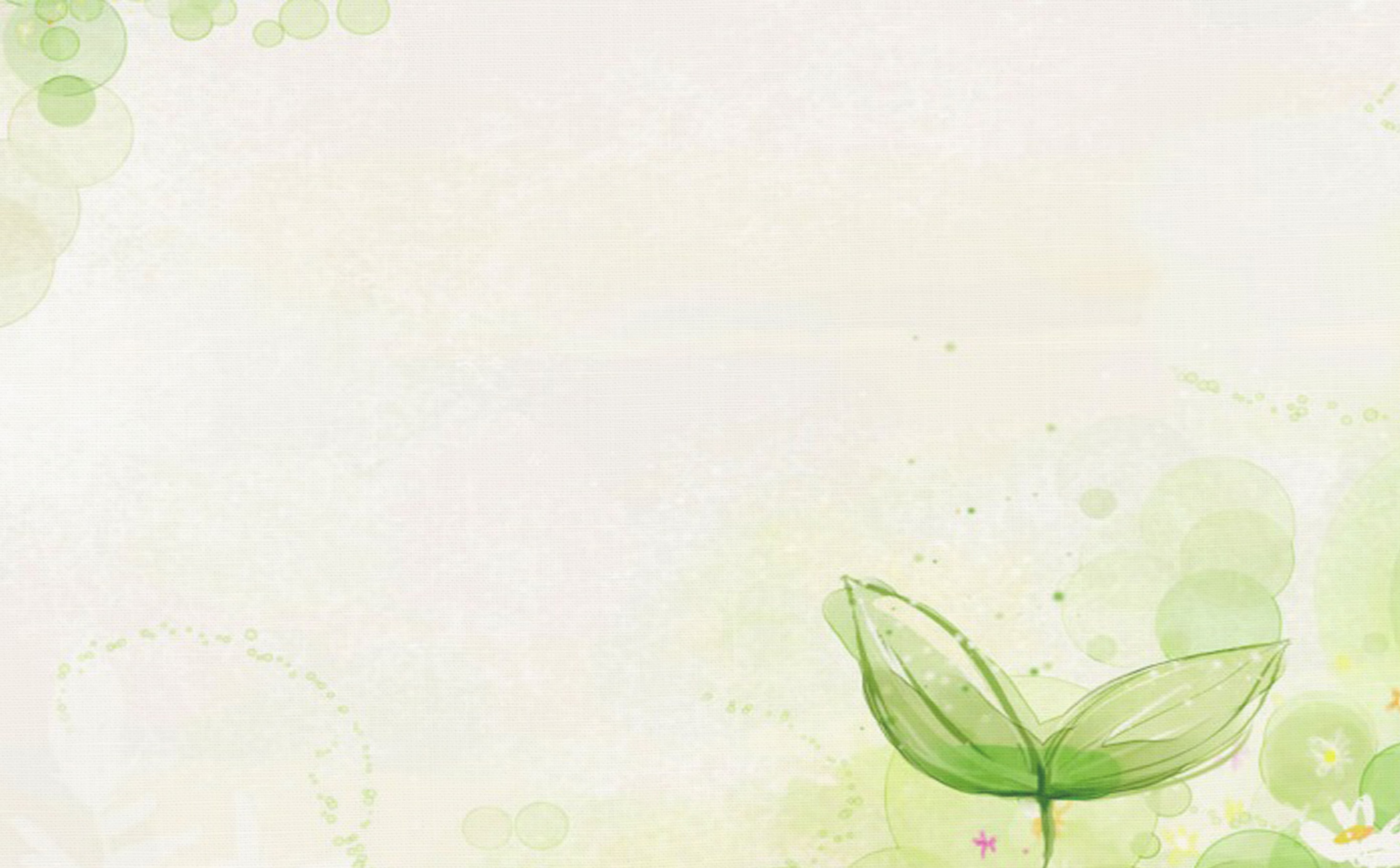 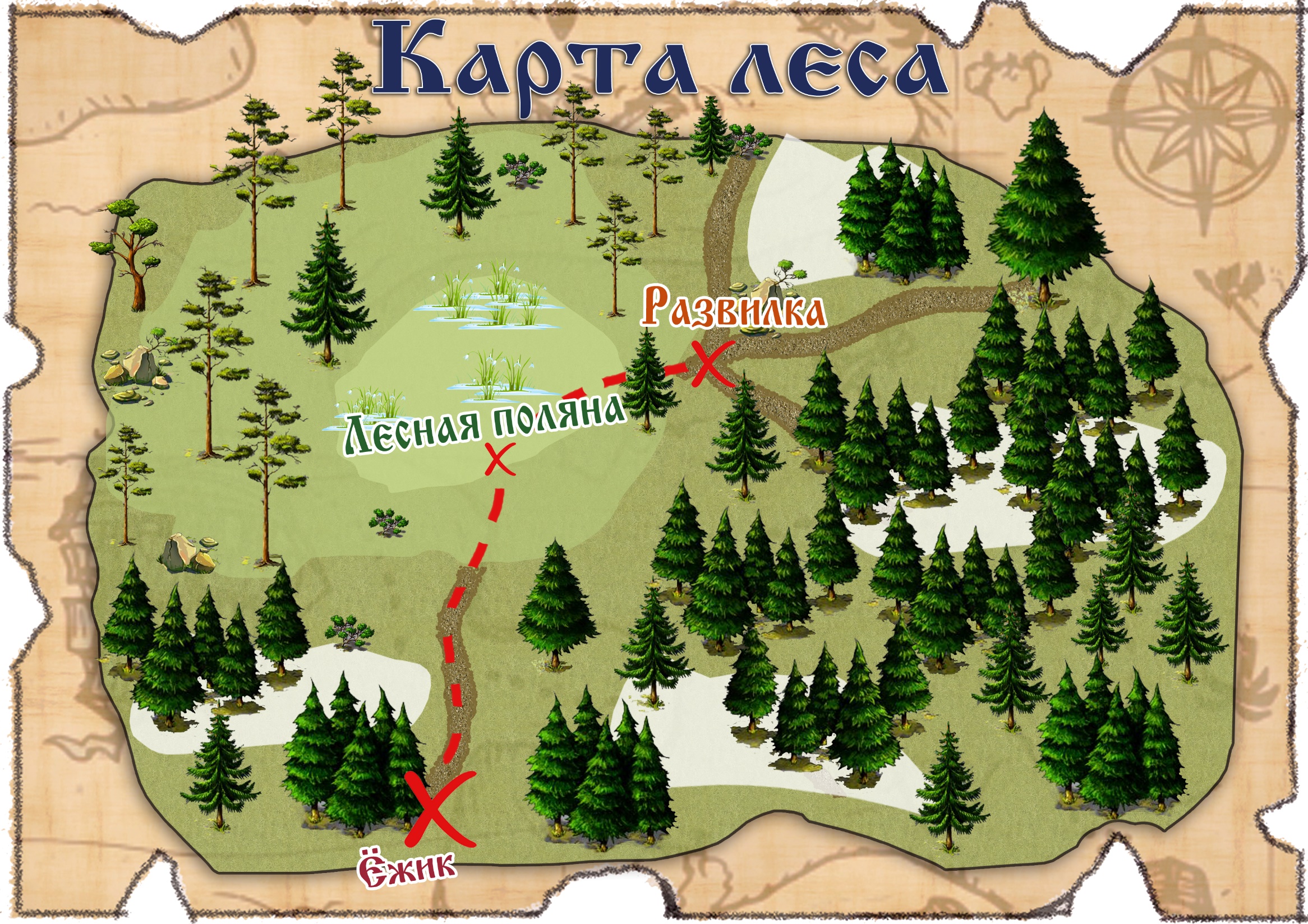 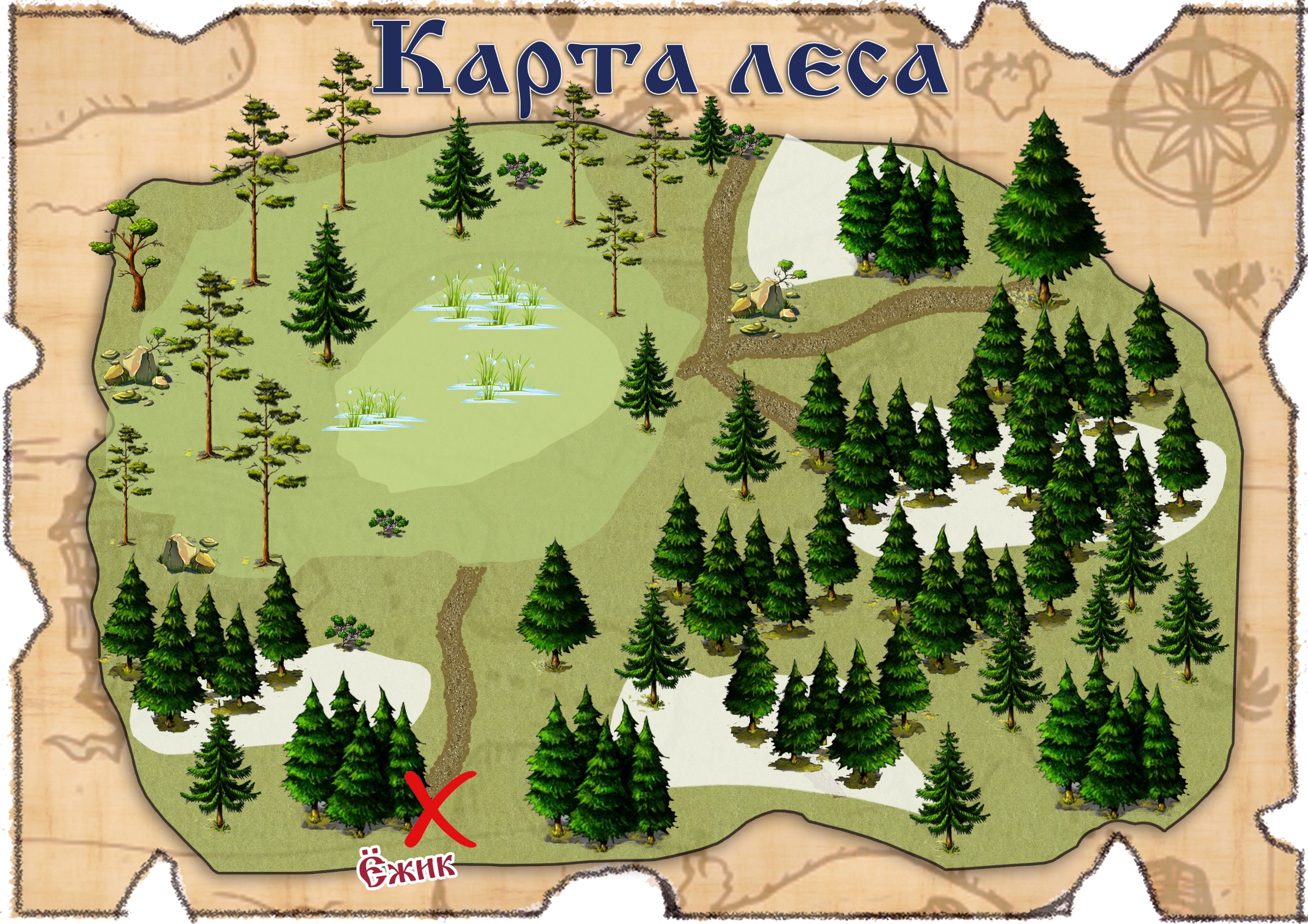 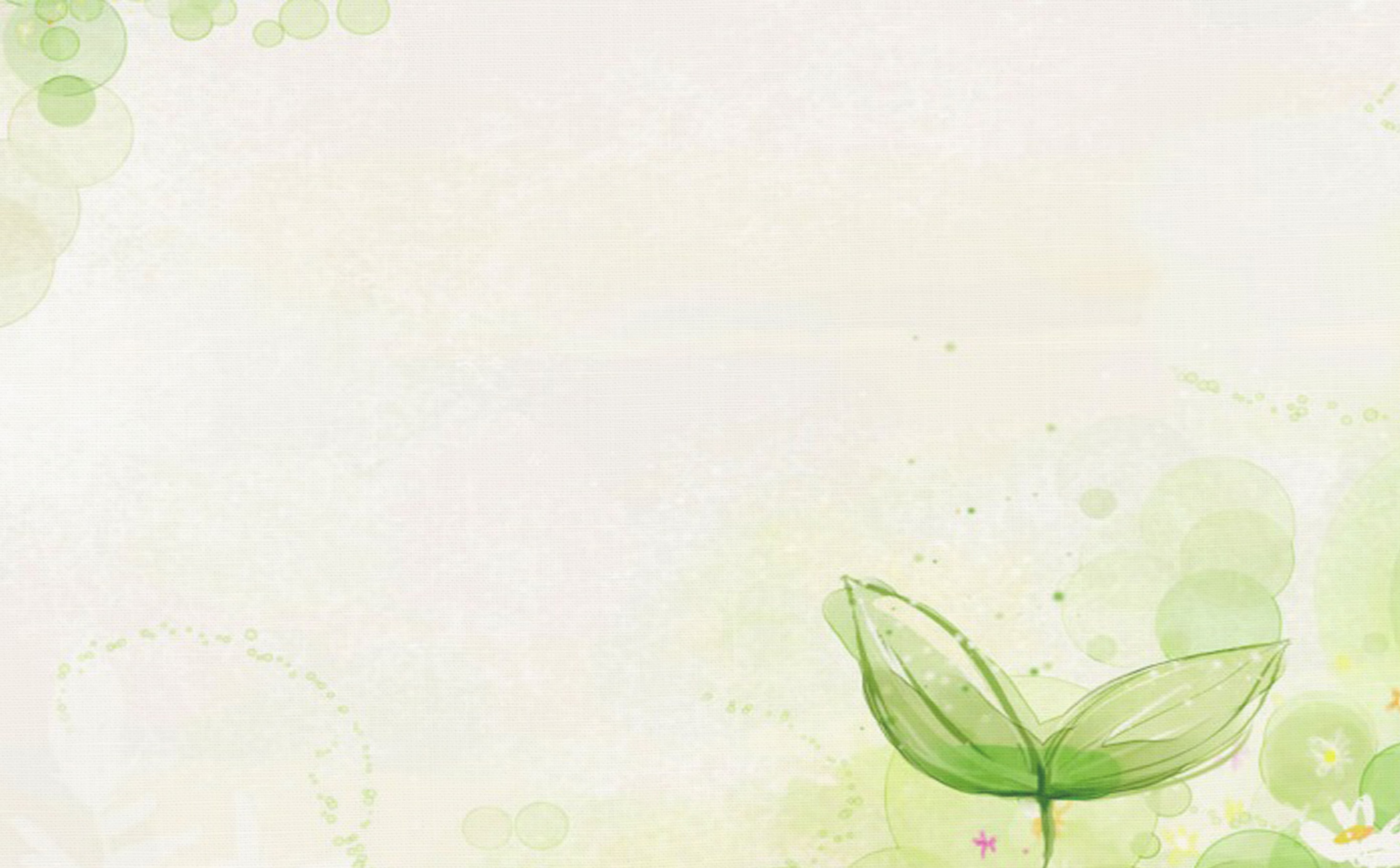 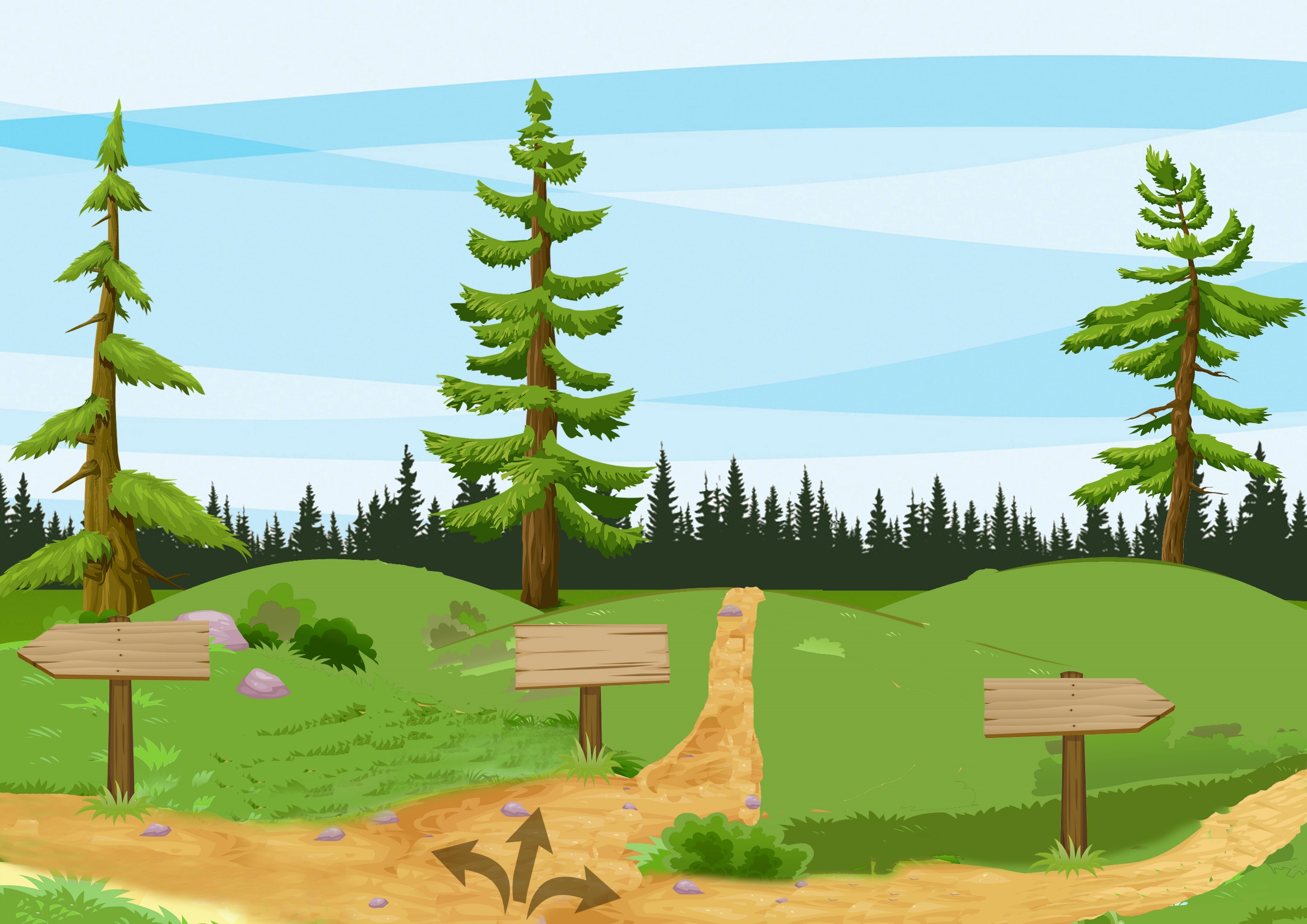 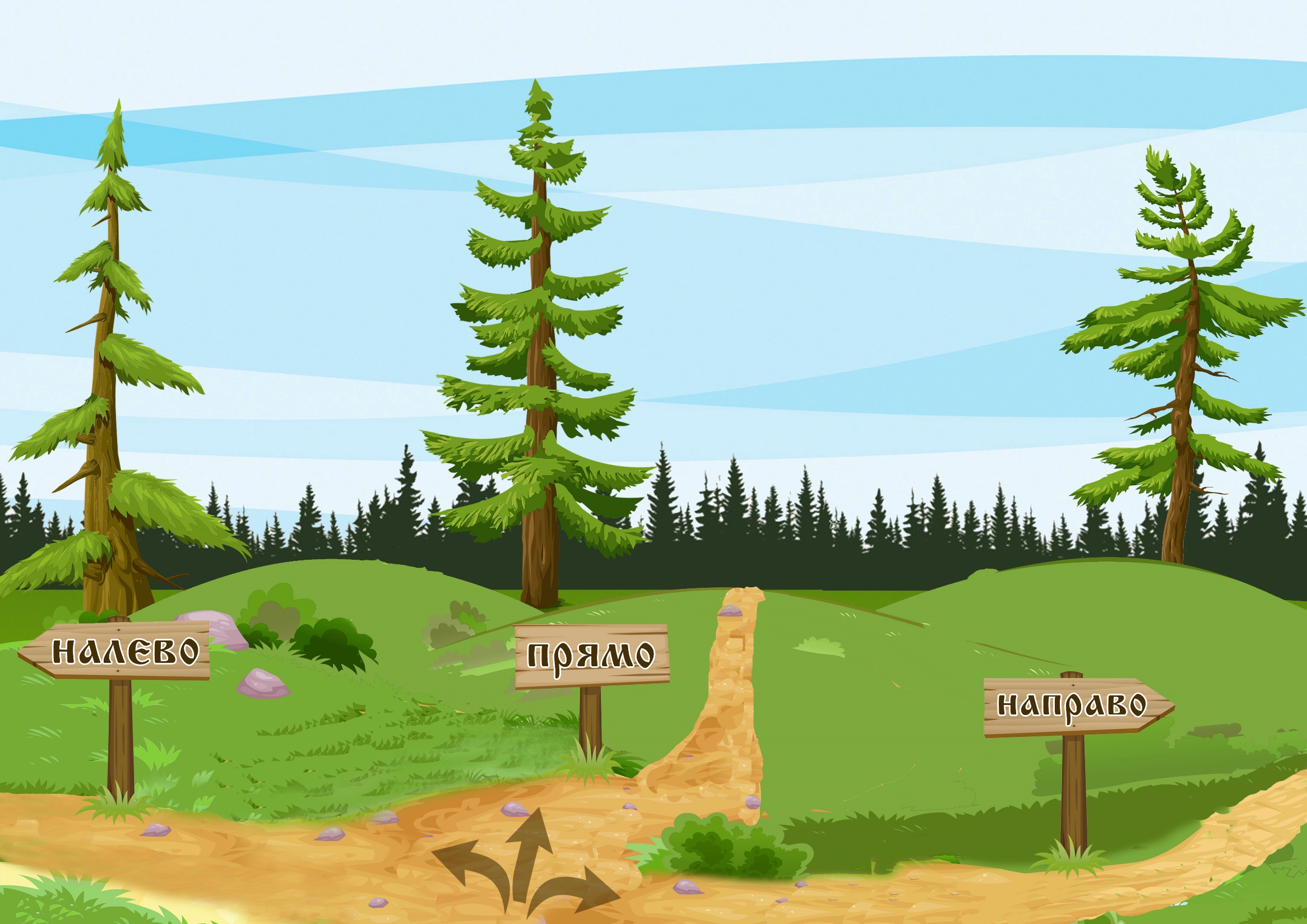 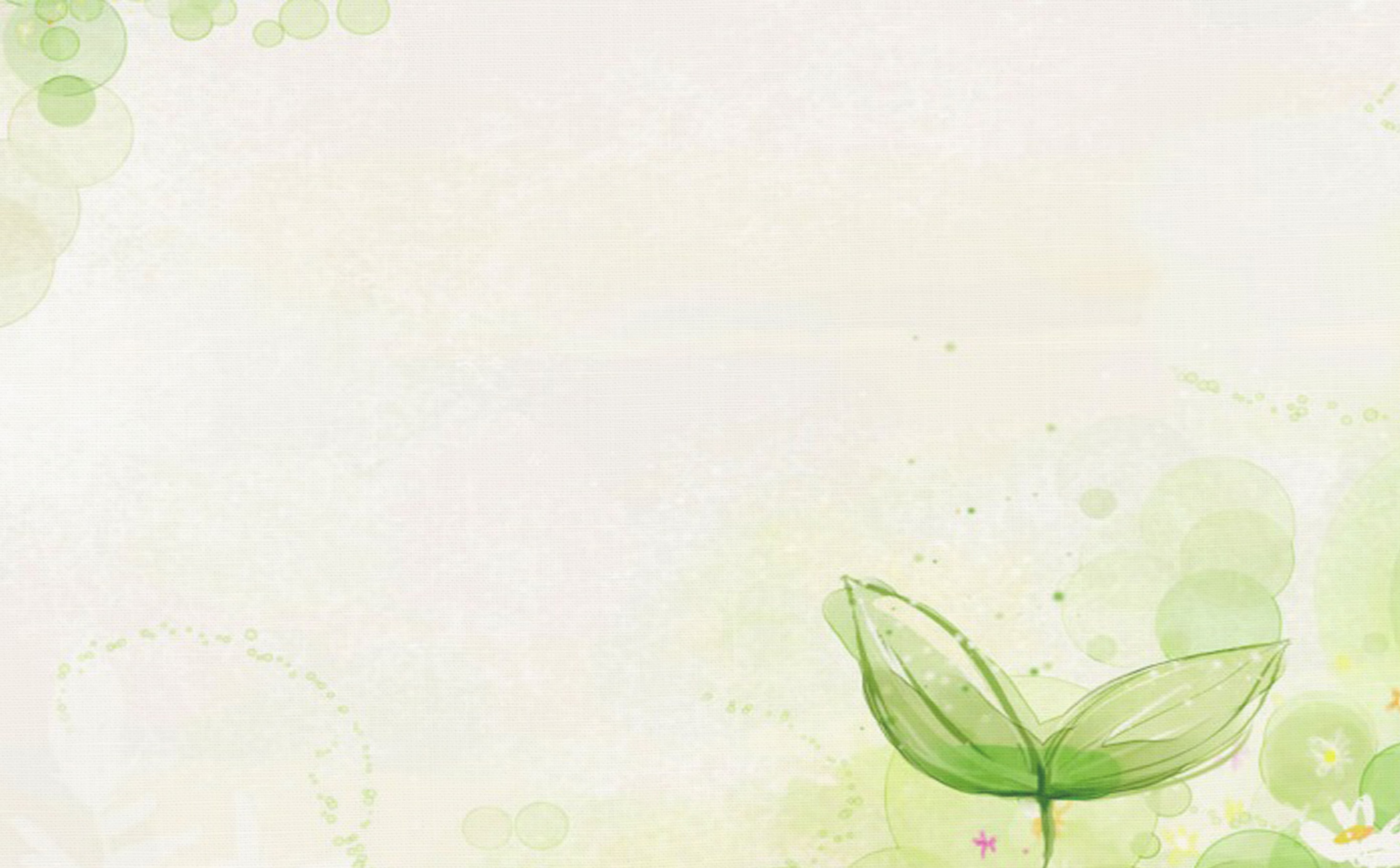 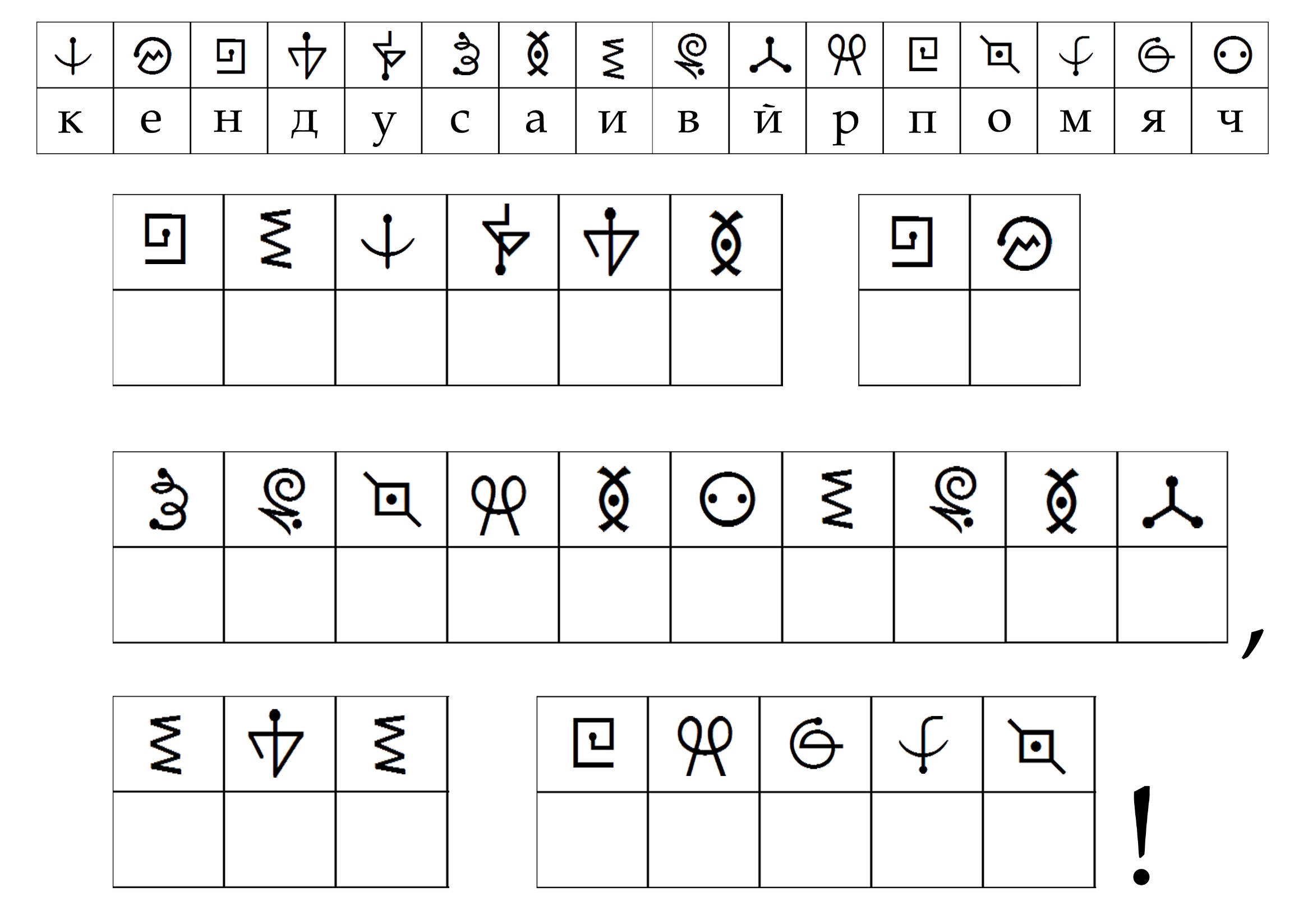 н
е
н
а
д
у
к
и
й
о
а
в
и
ч
а
в
р
с
и
о
м
я
р
п
и
д
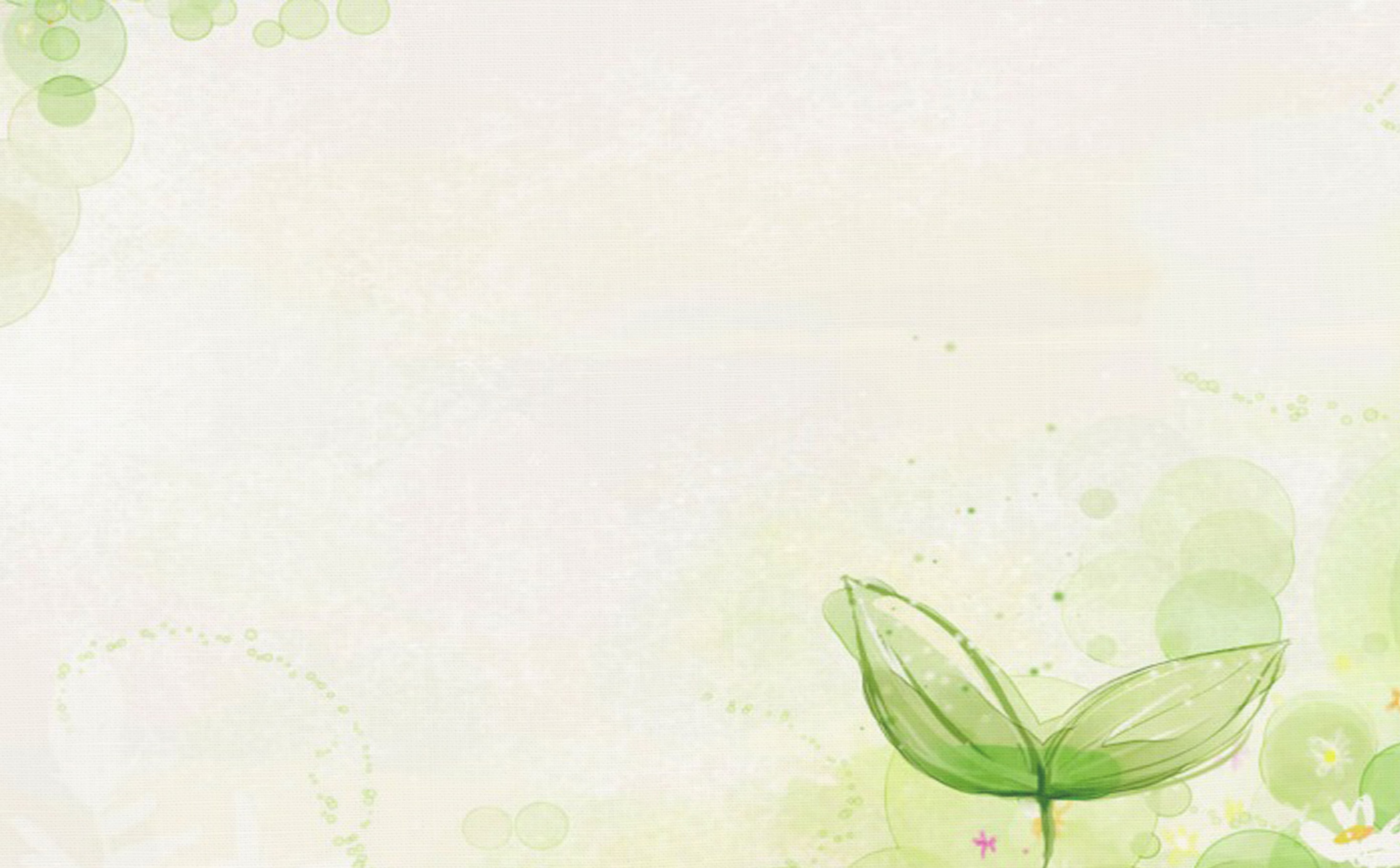 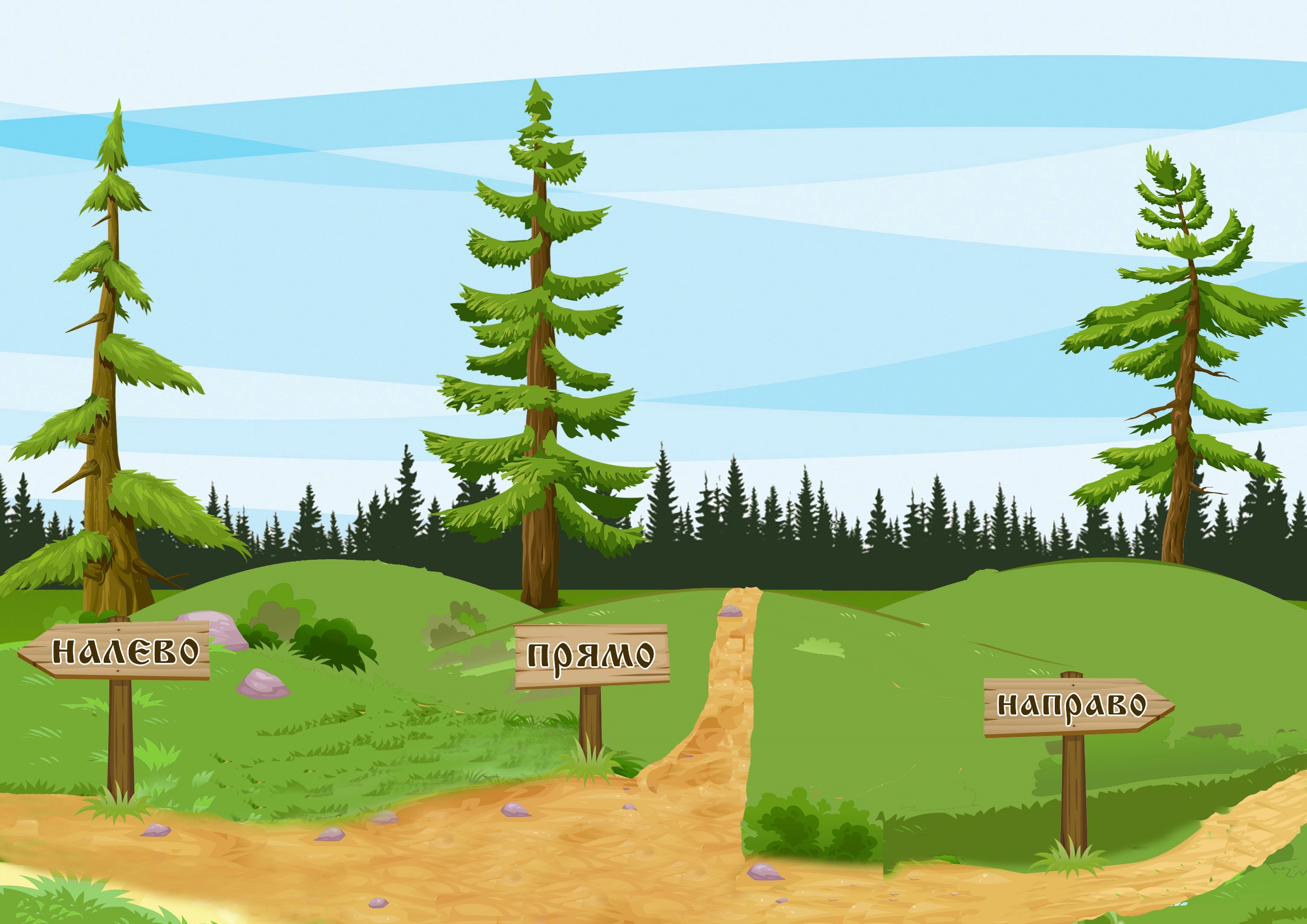 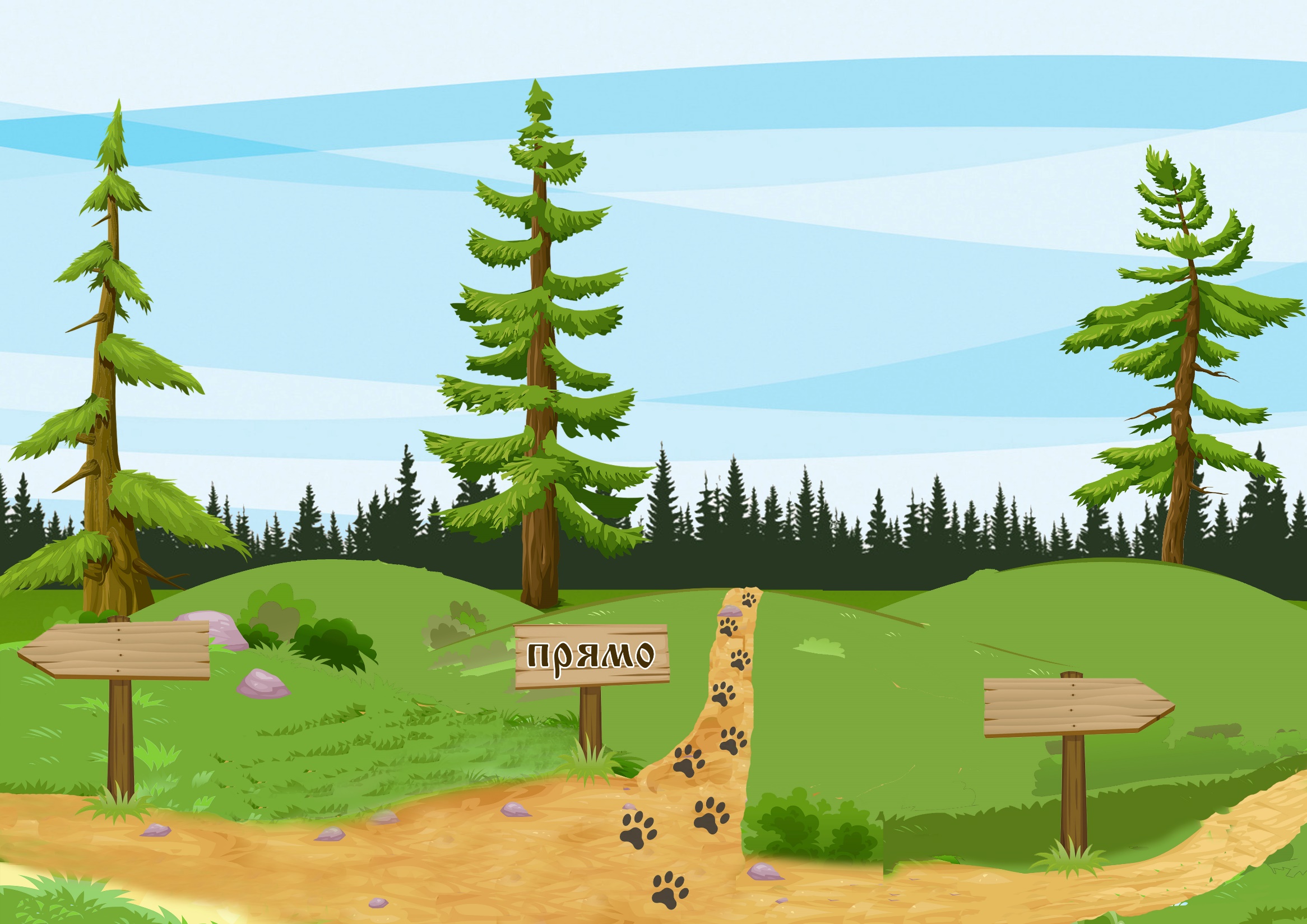 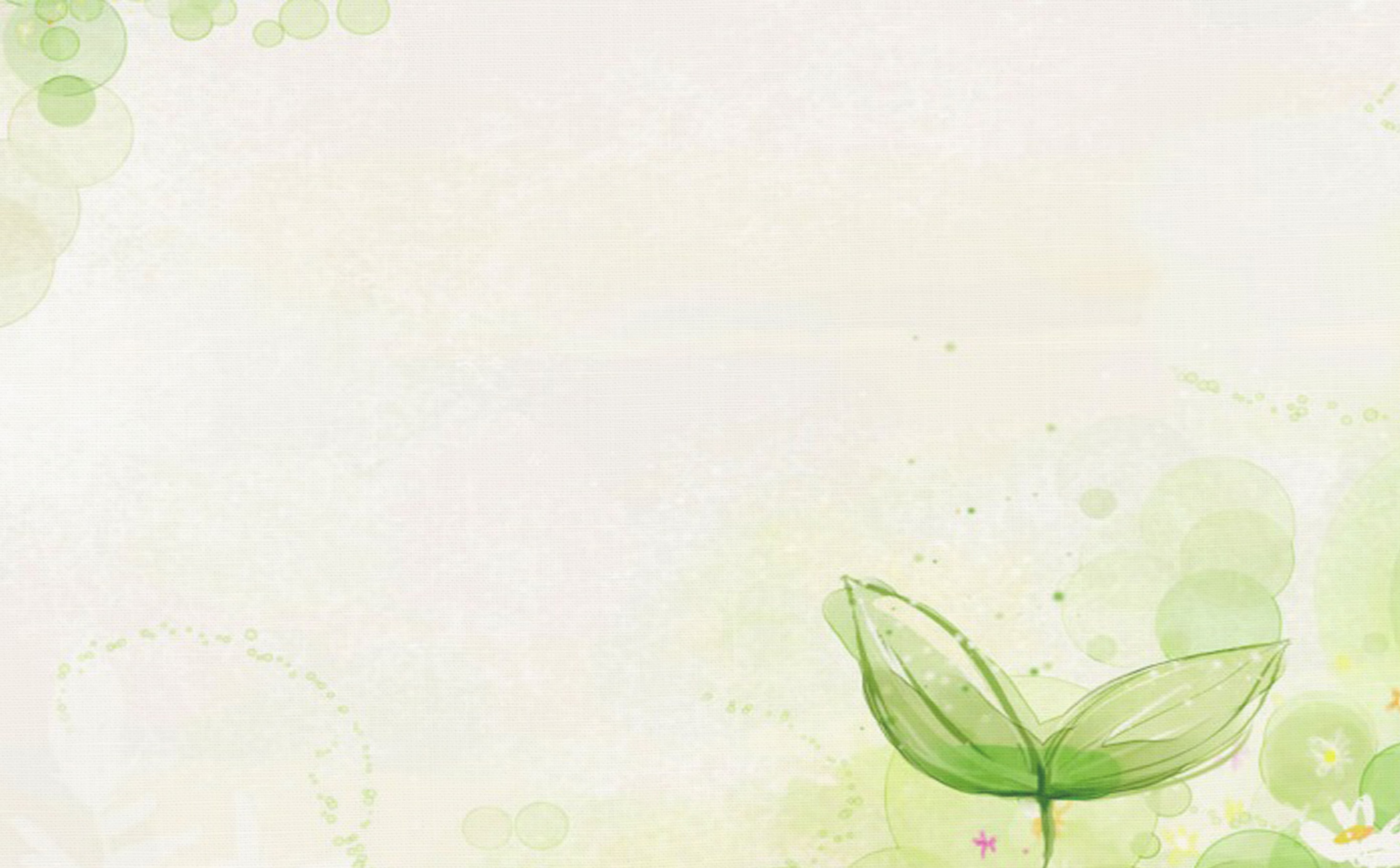 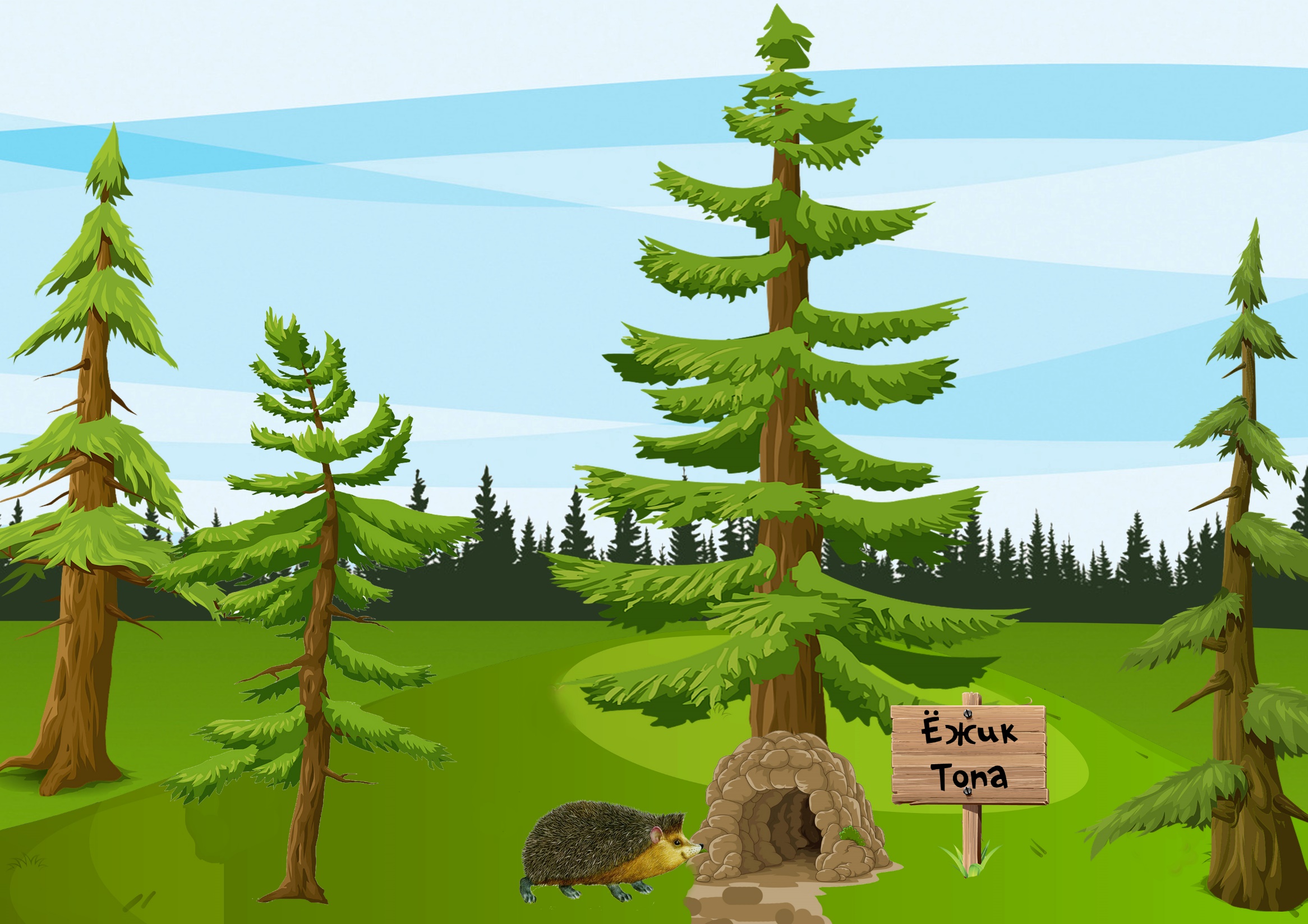 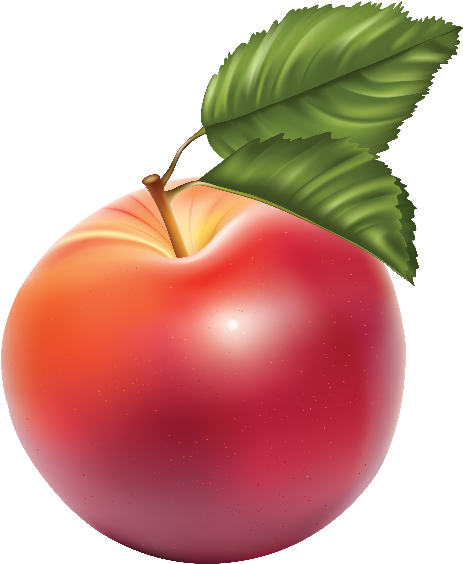 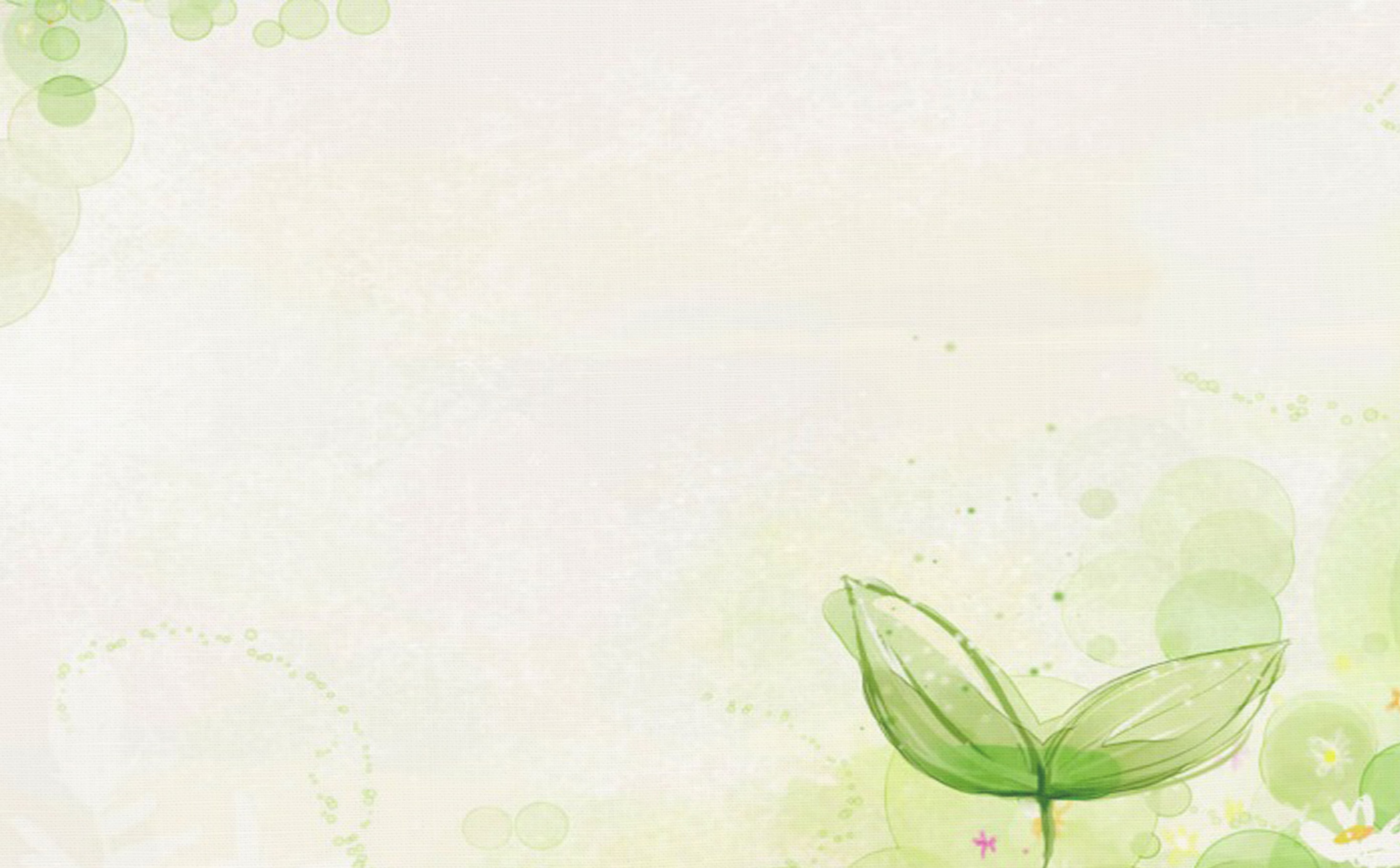 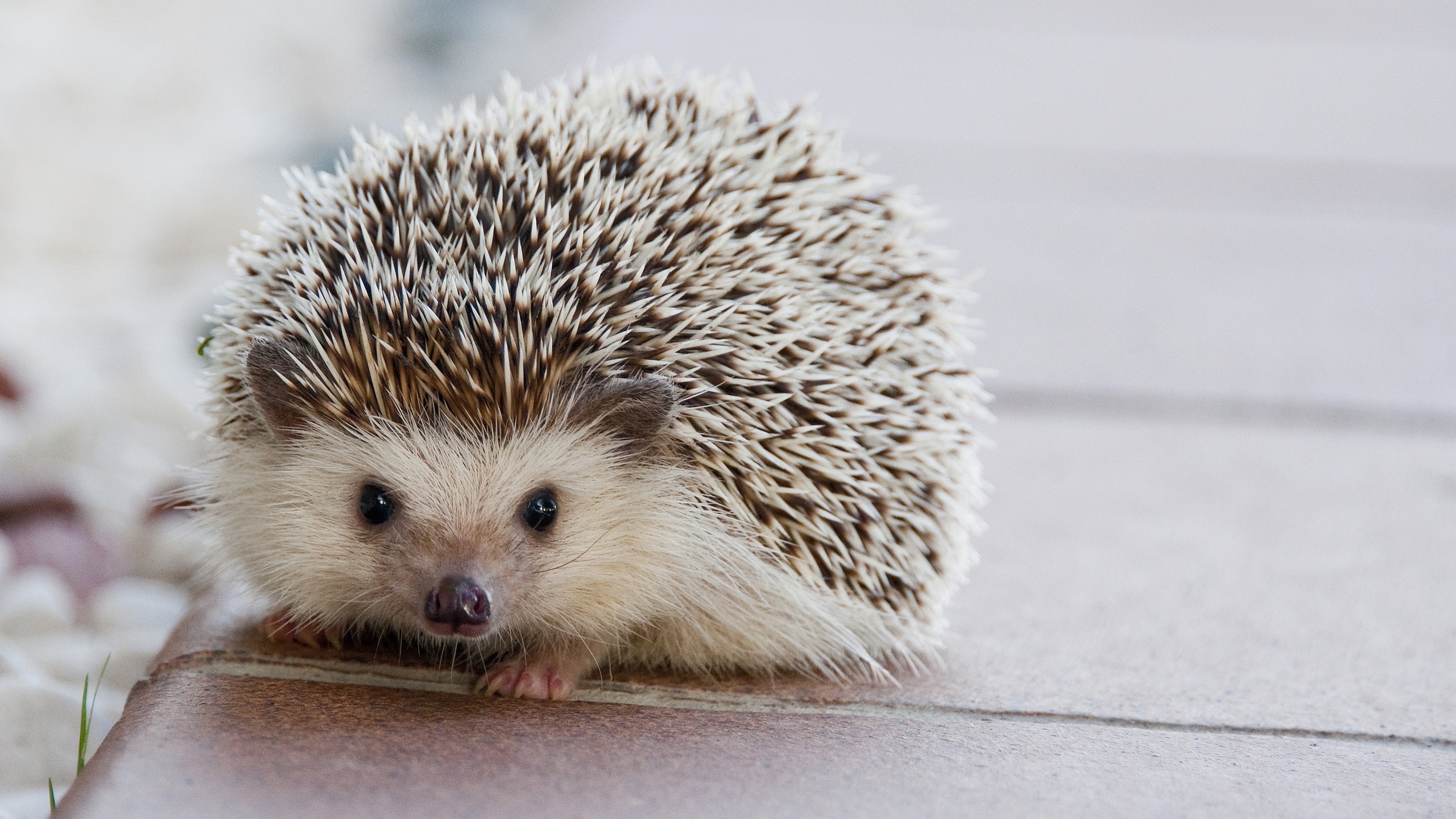 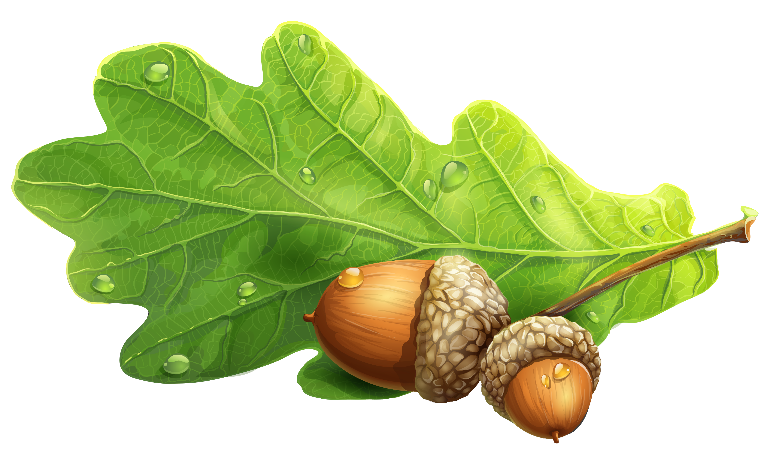 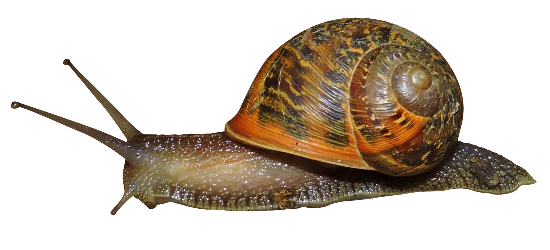 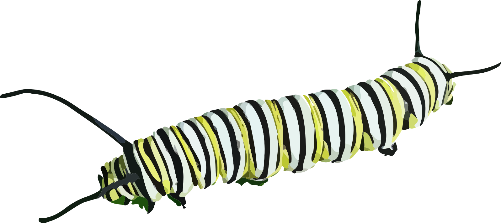 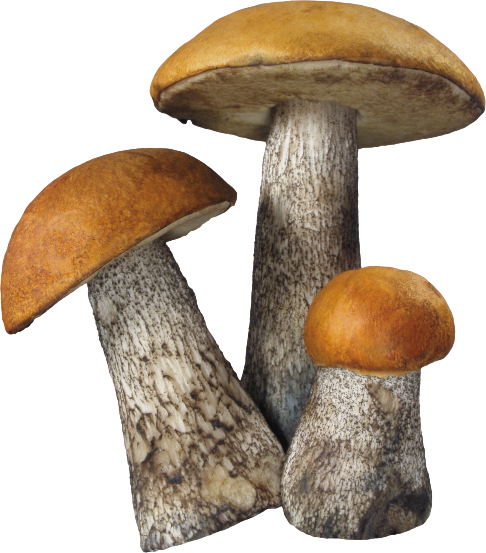 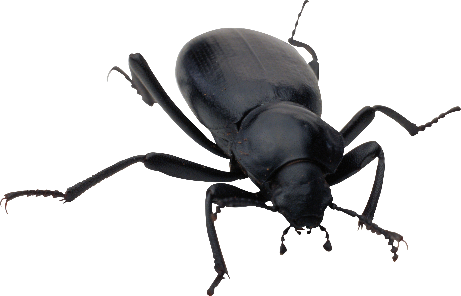 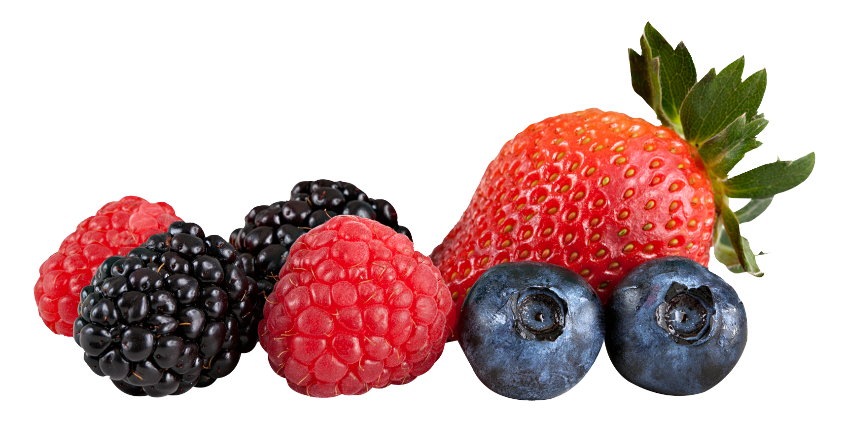 Чем питаются ёжики?
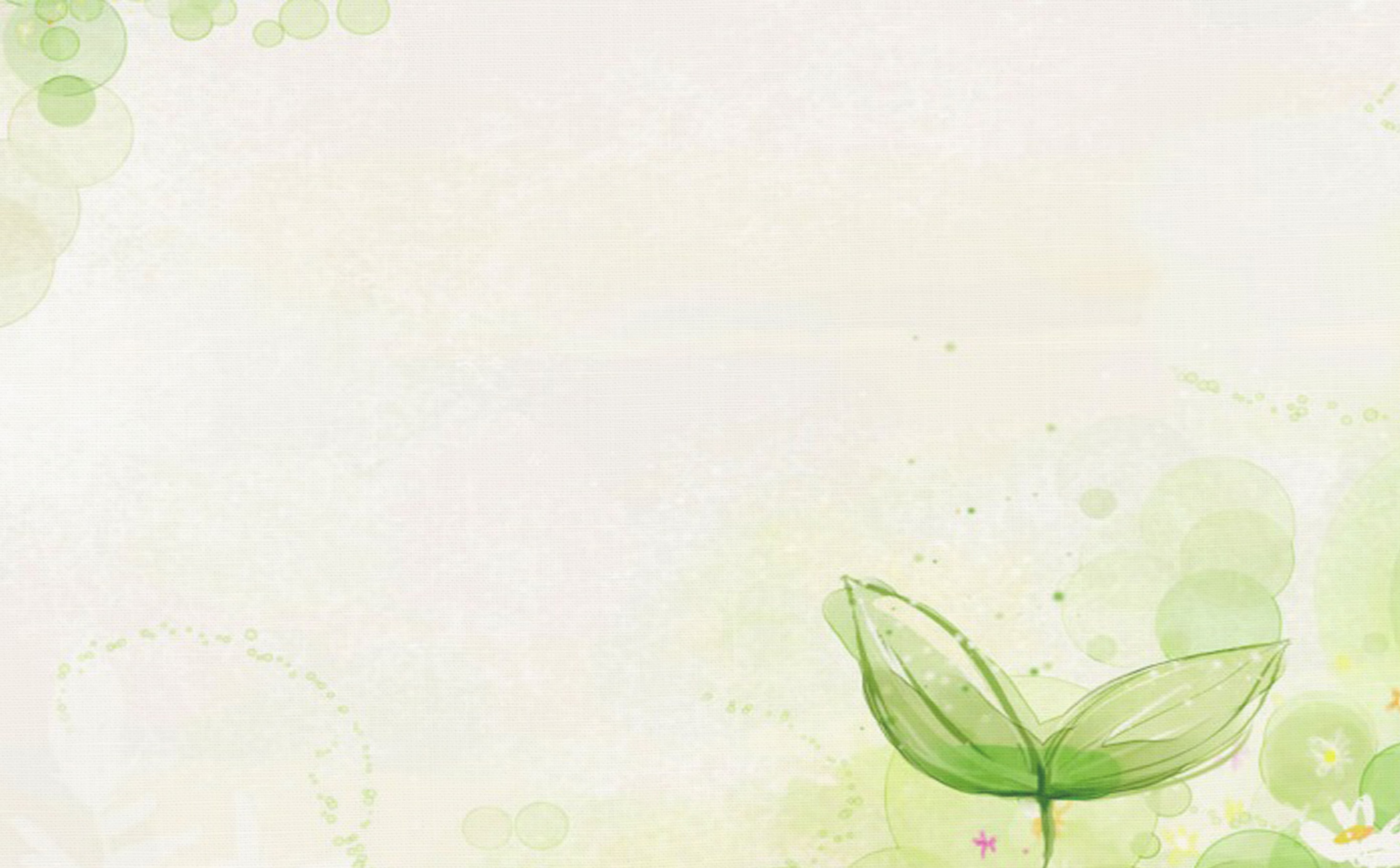 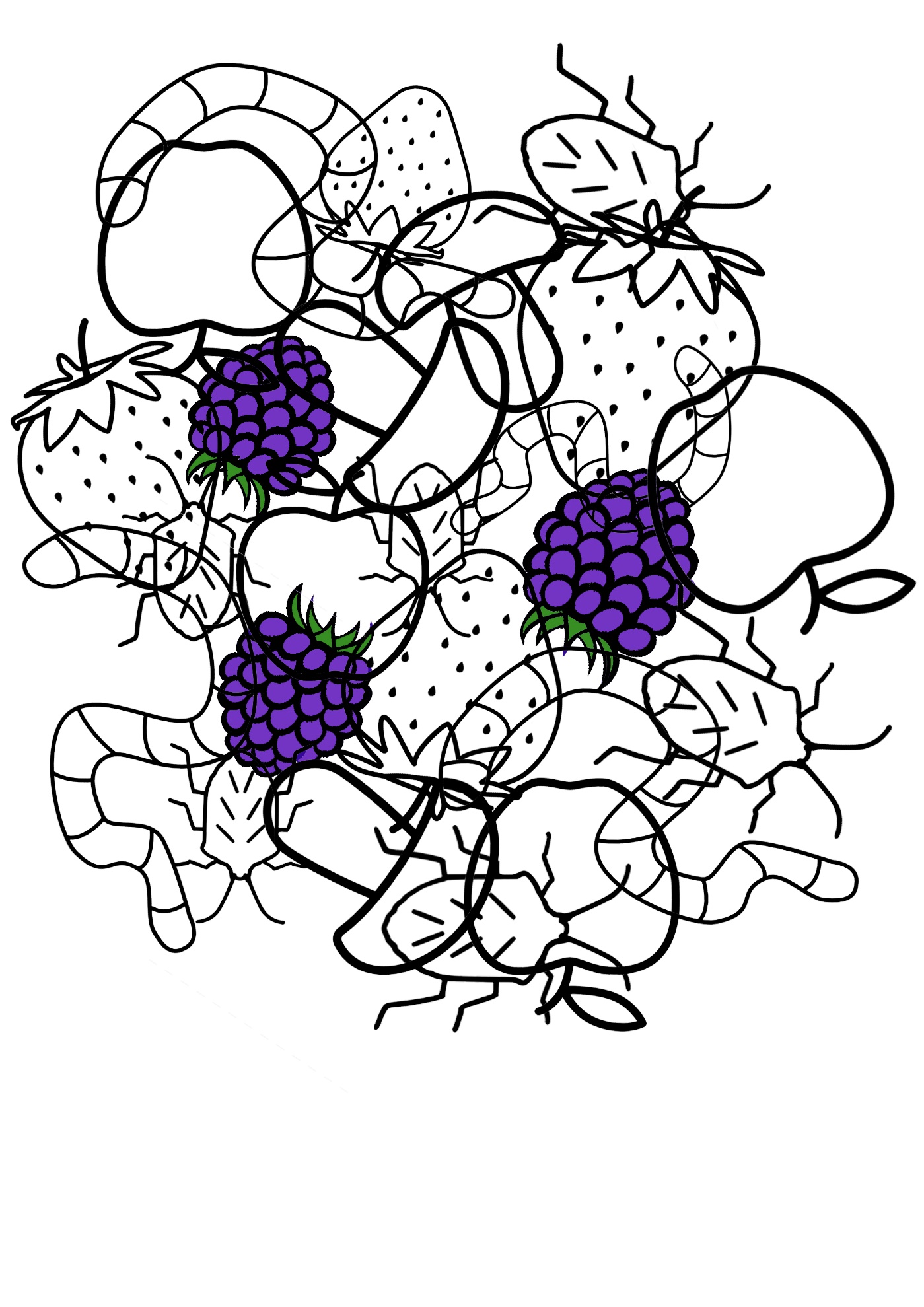 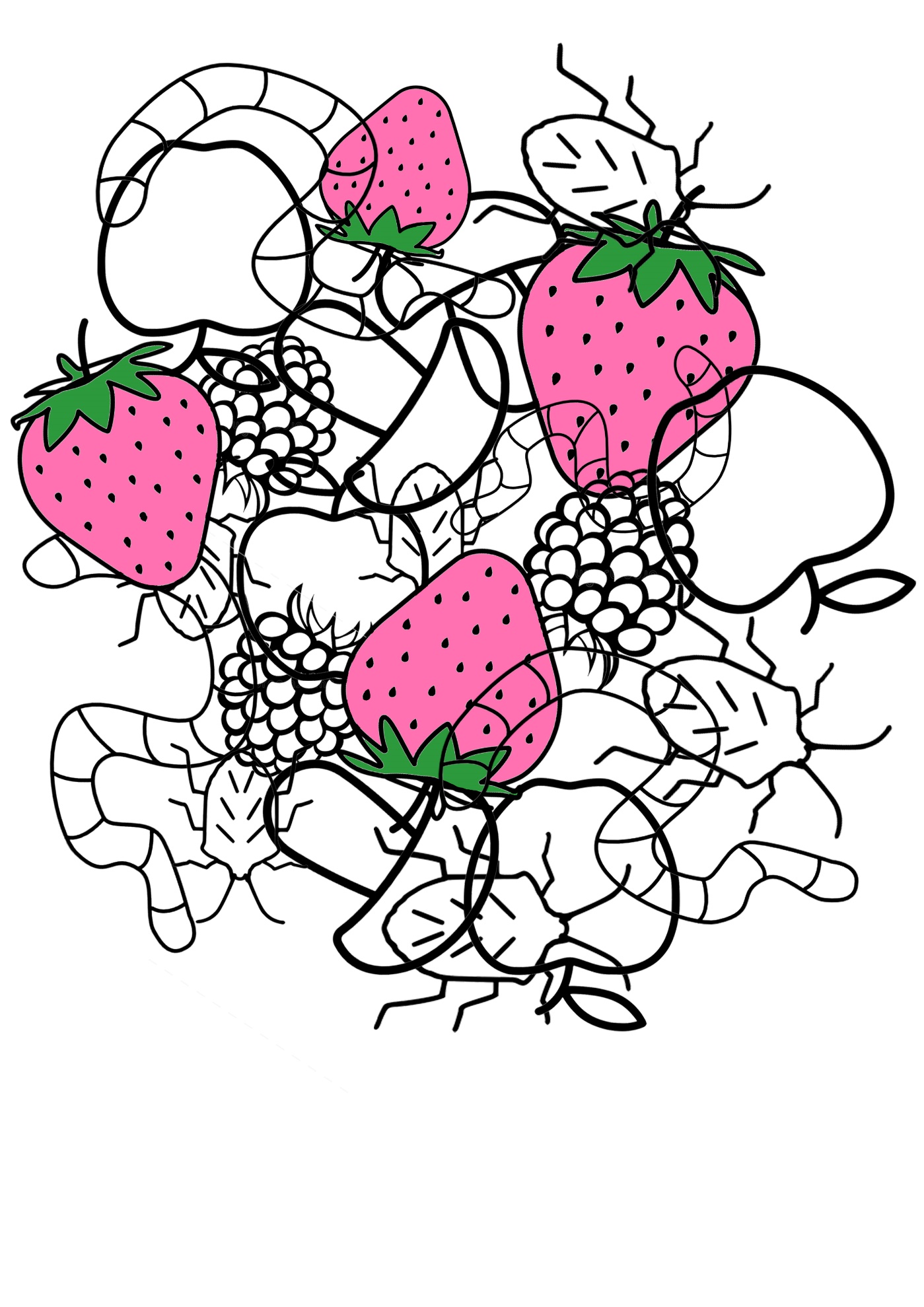 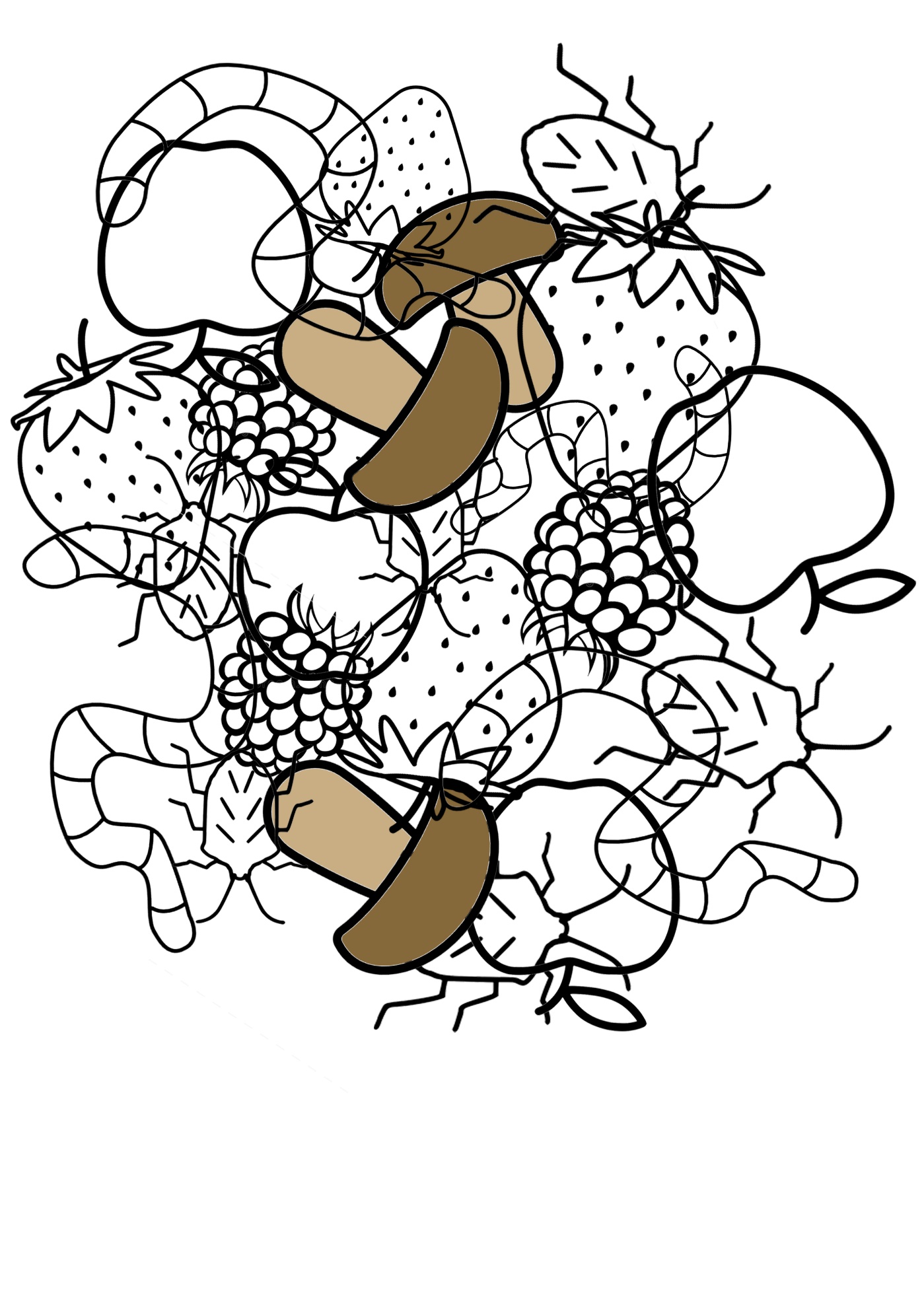 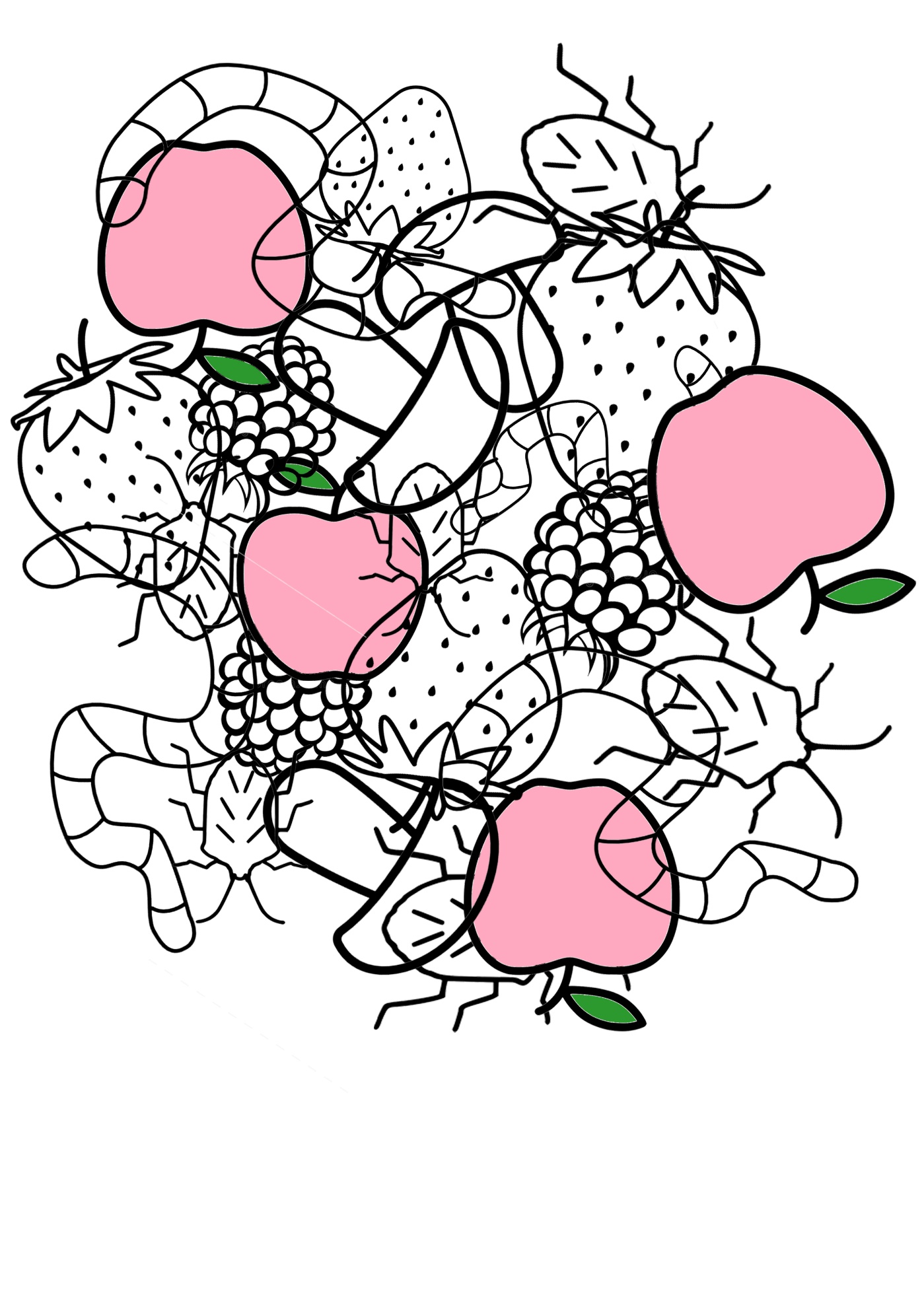 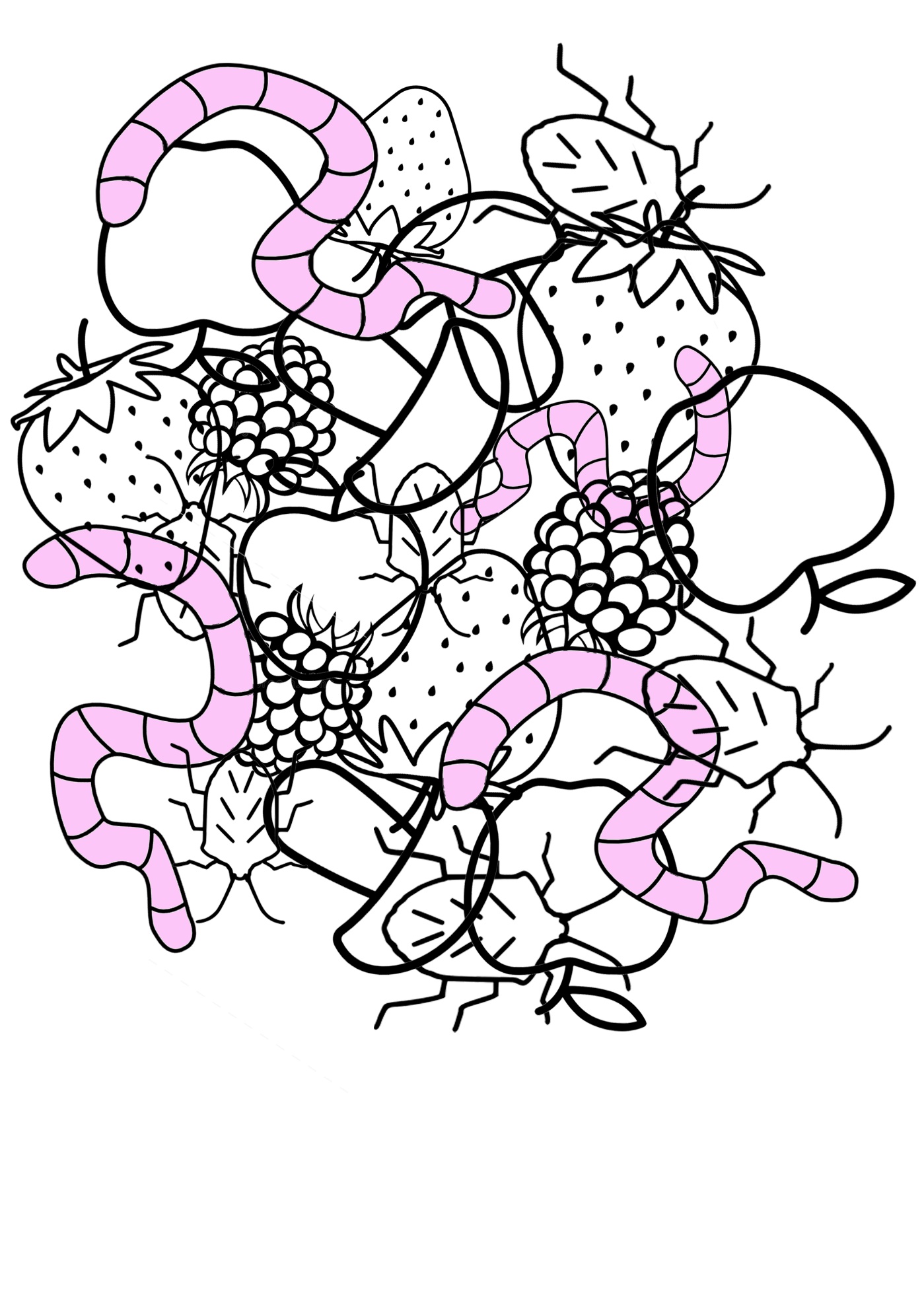 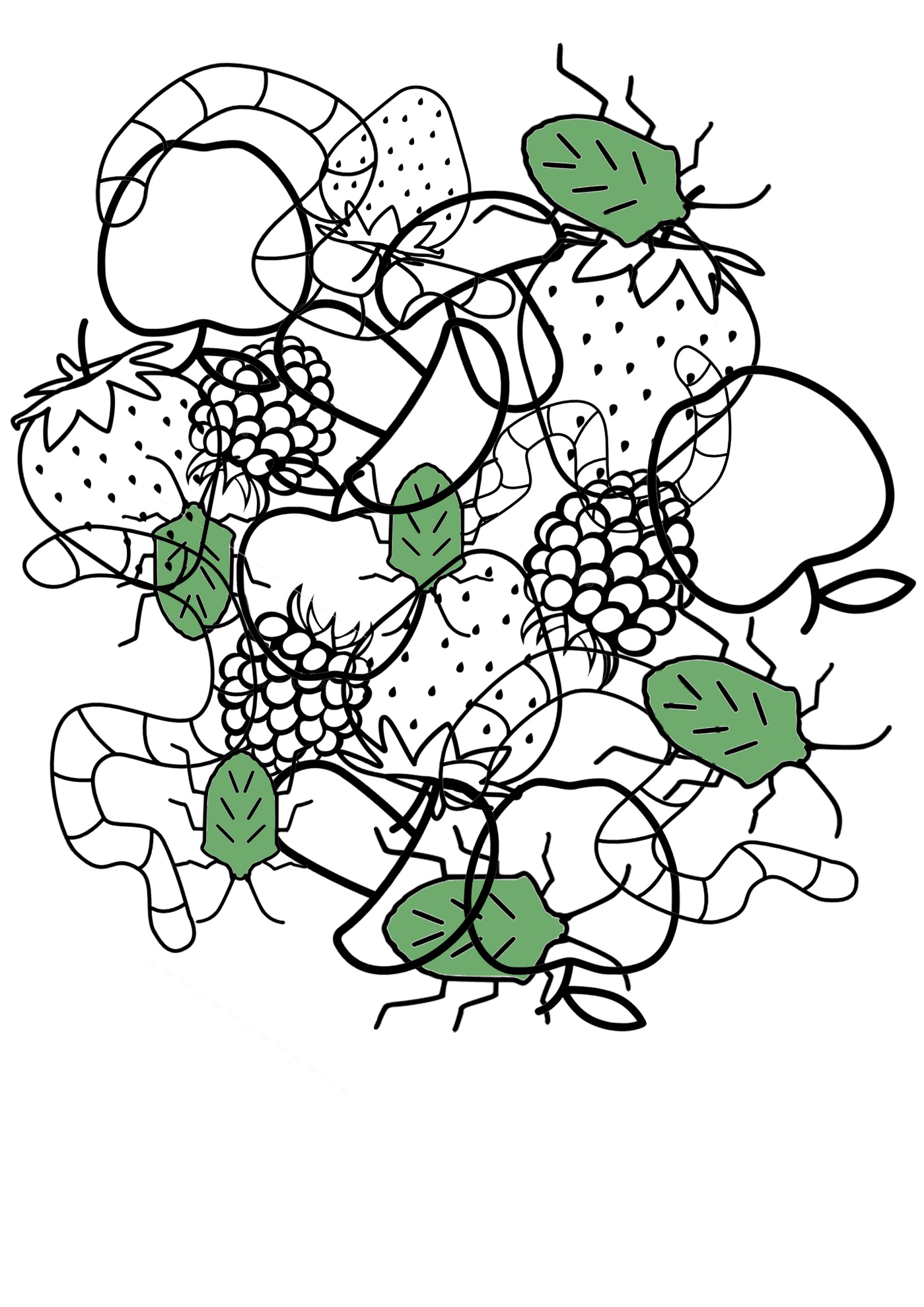 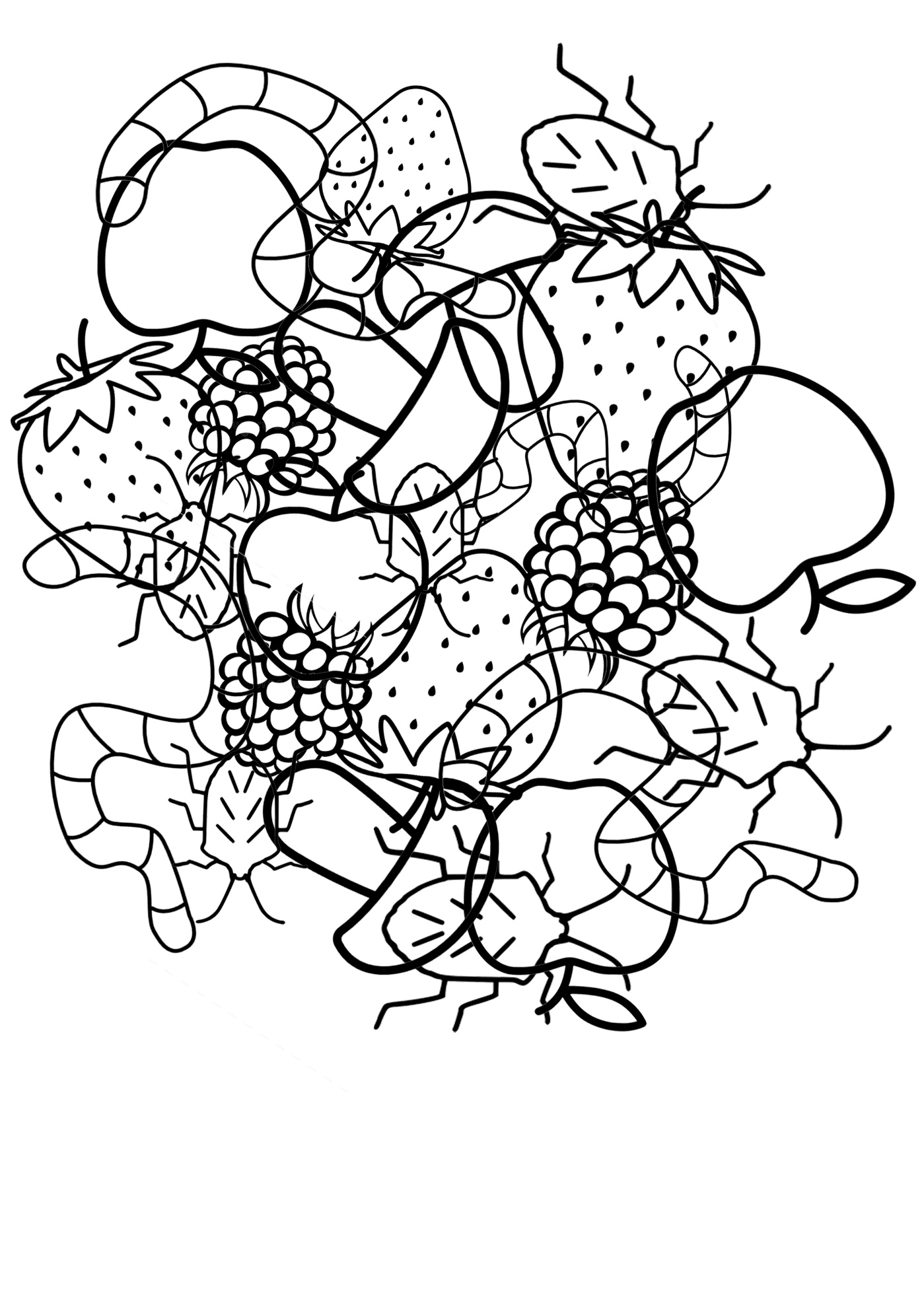 Сколько угощений на столе?
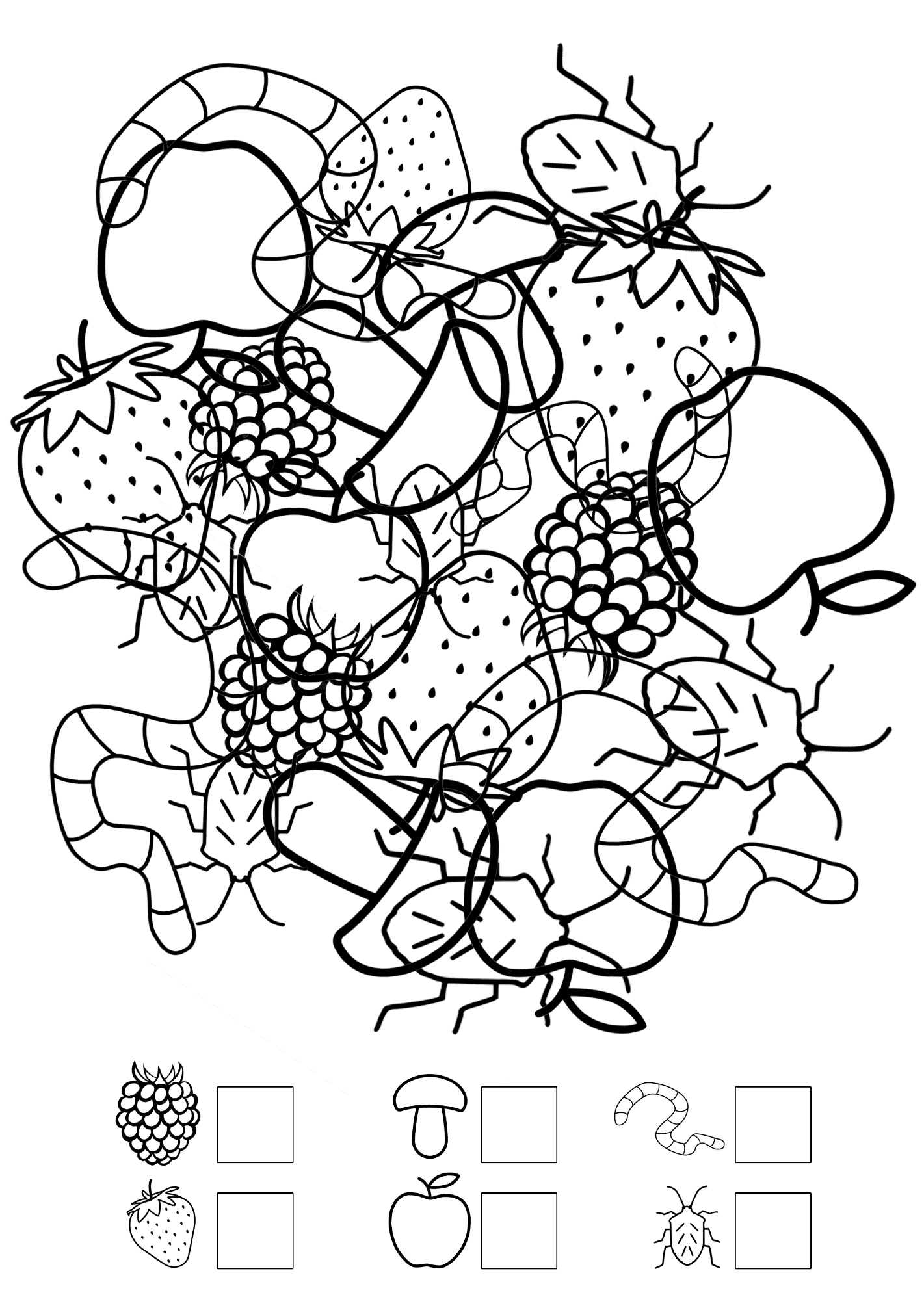 3
4
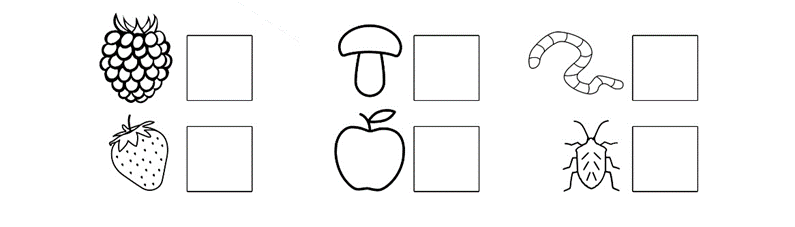 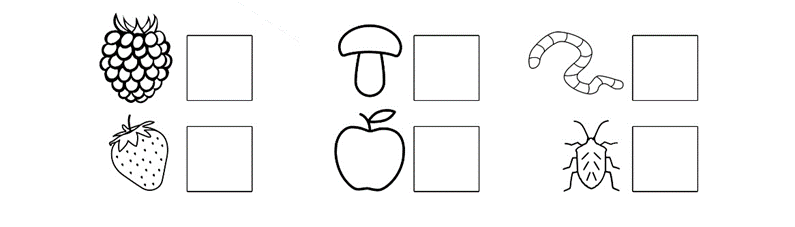 4
3
6
4
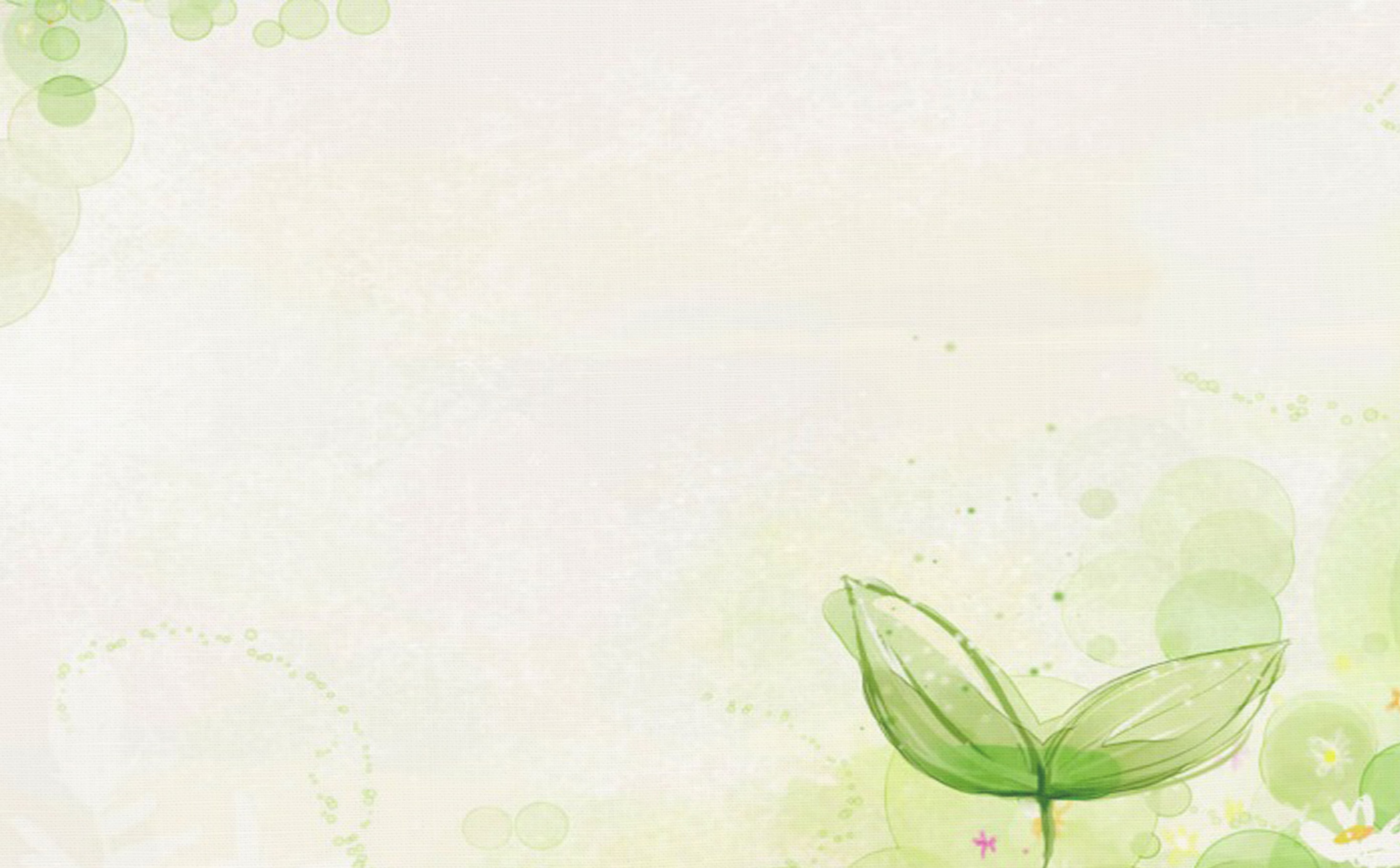 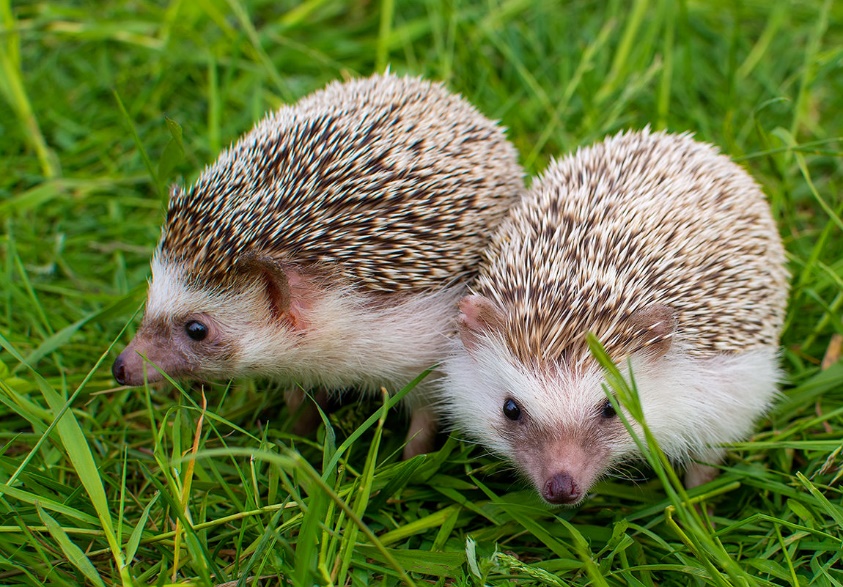 Спасибо за помощь!